Kronika školy
Školský rok 2013/2014
SEPTEMBER
2.9. Otvorenie školského roka 2013/2014
Kino Bardejovské kúpele –Rozprávka o lesných strážcoch
27.9. Účelové cvičenie
Deň jazykov
Začiatok roka 2013/2014
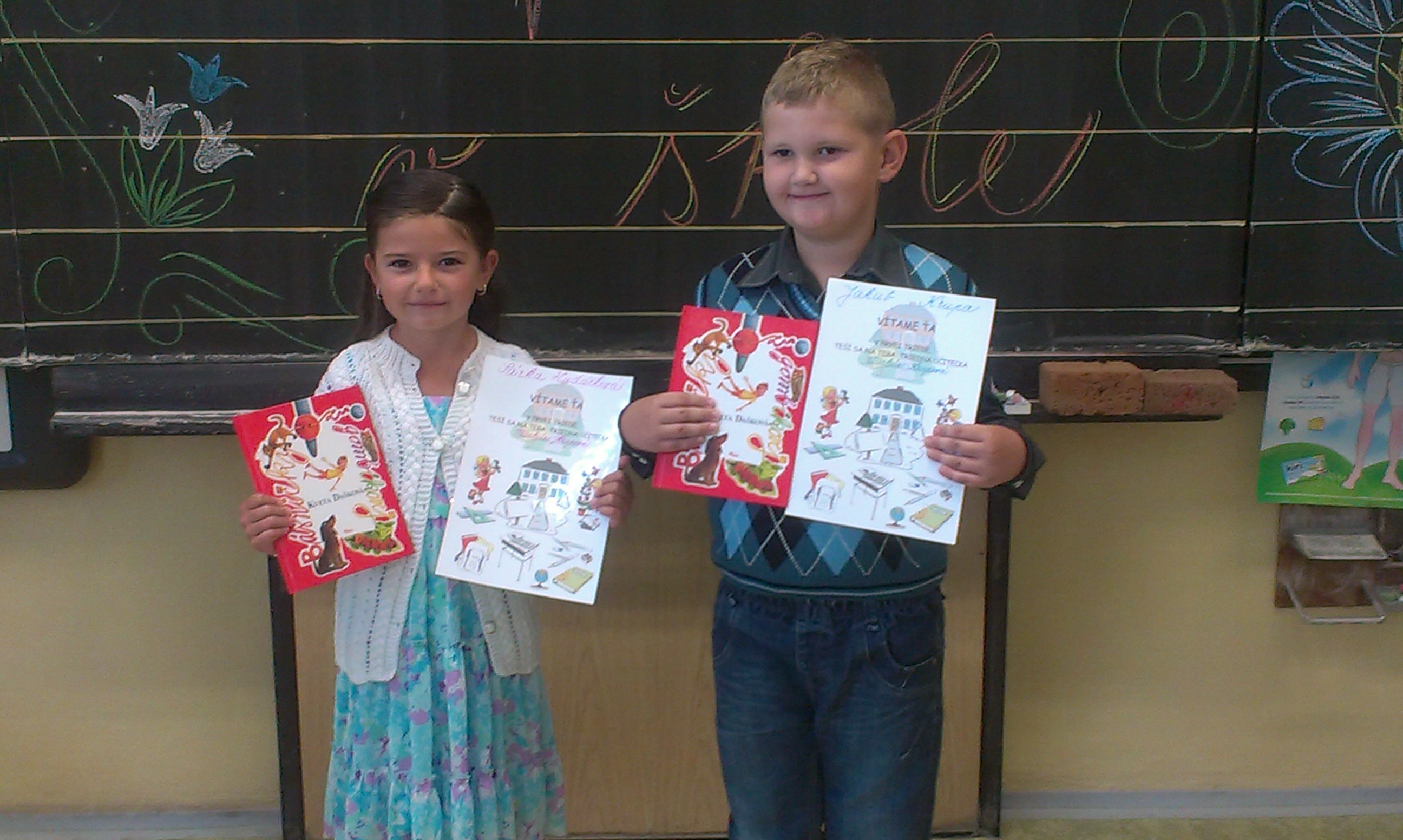 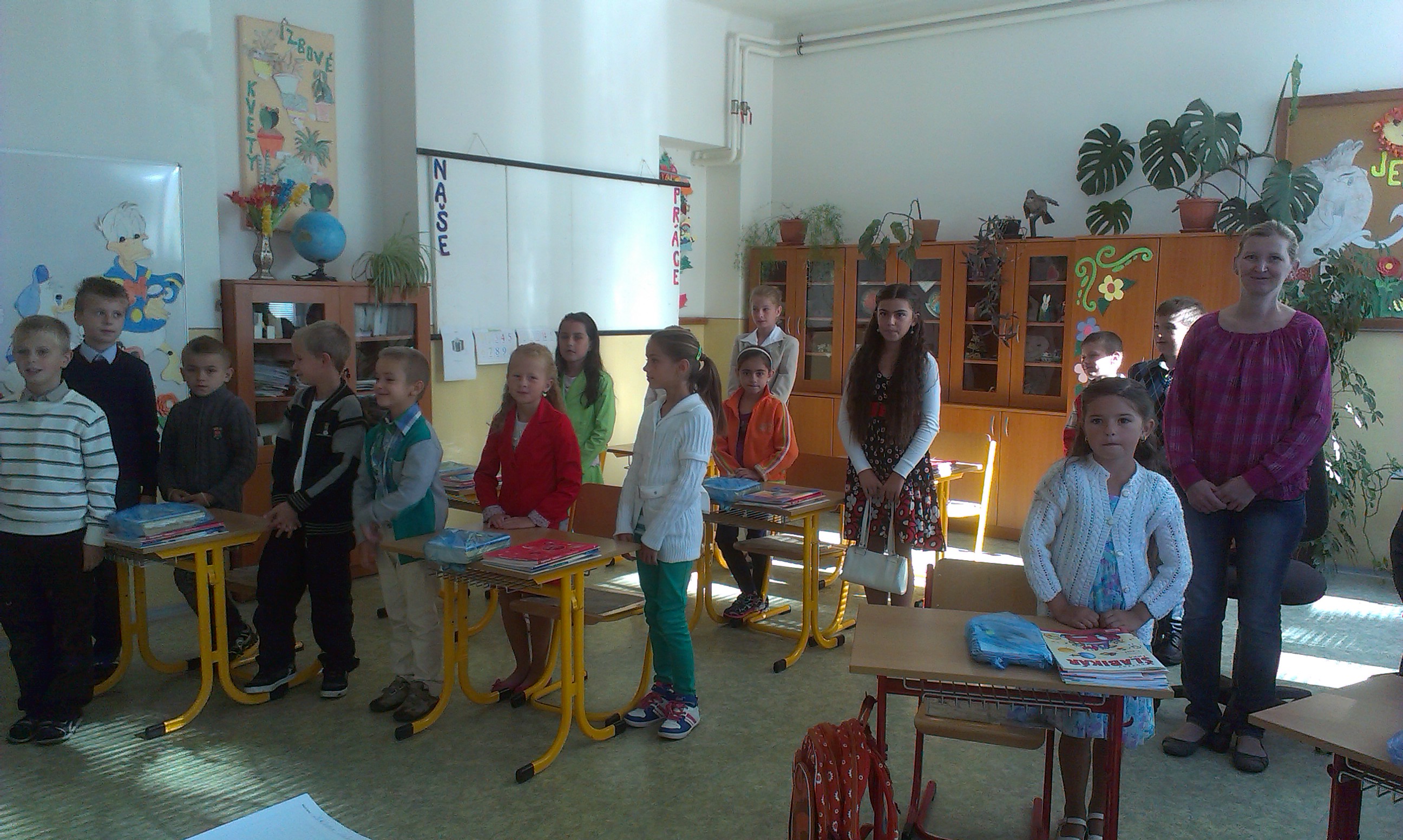 Deň jazykov
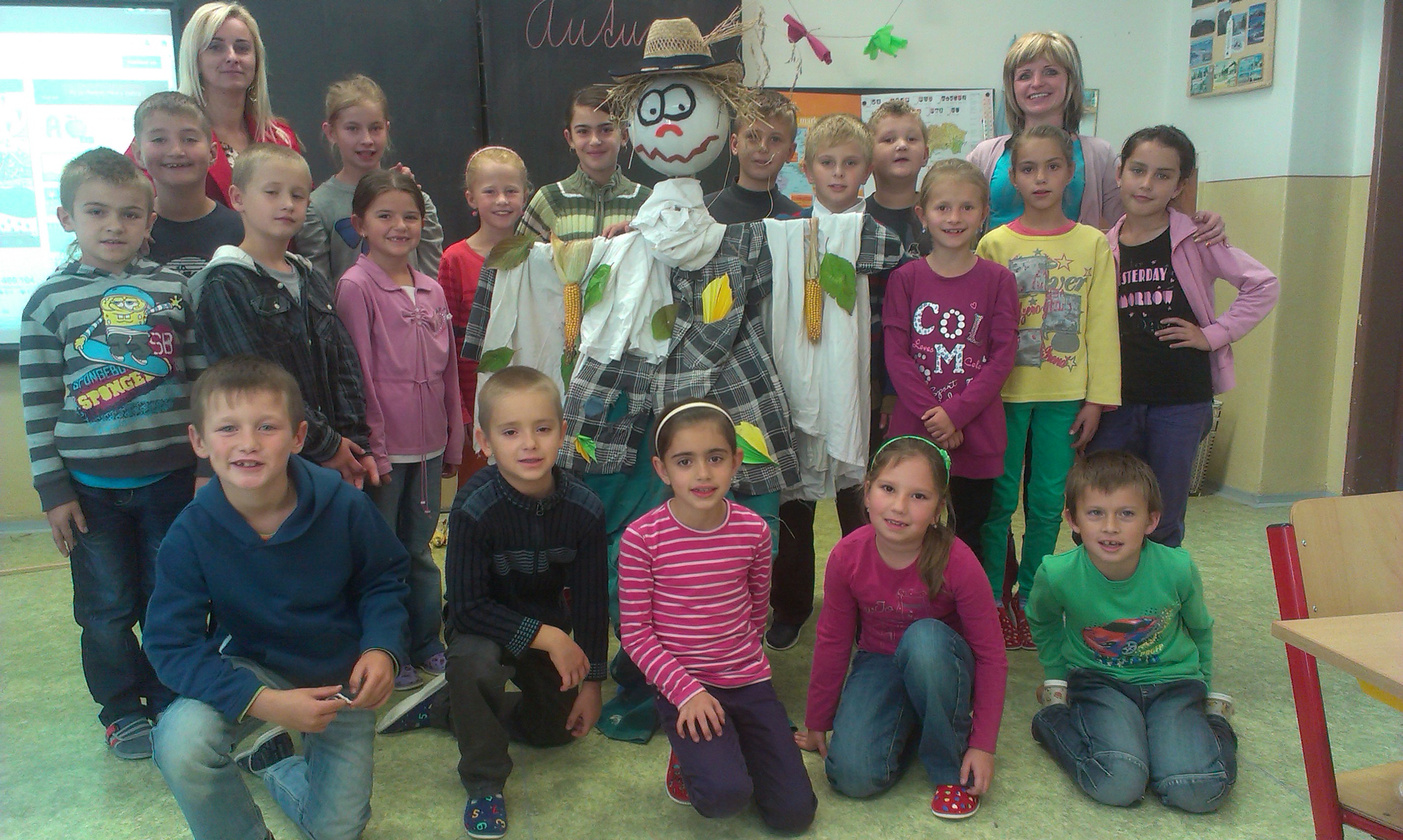 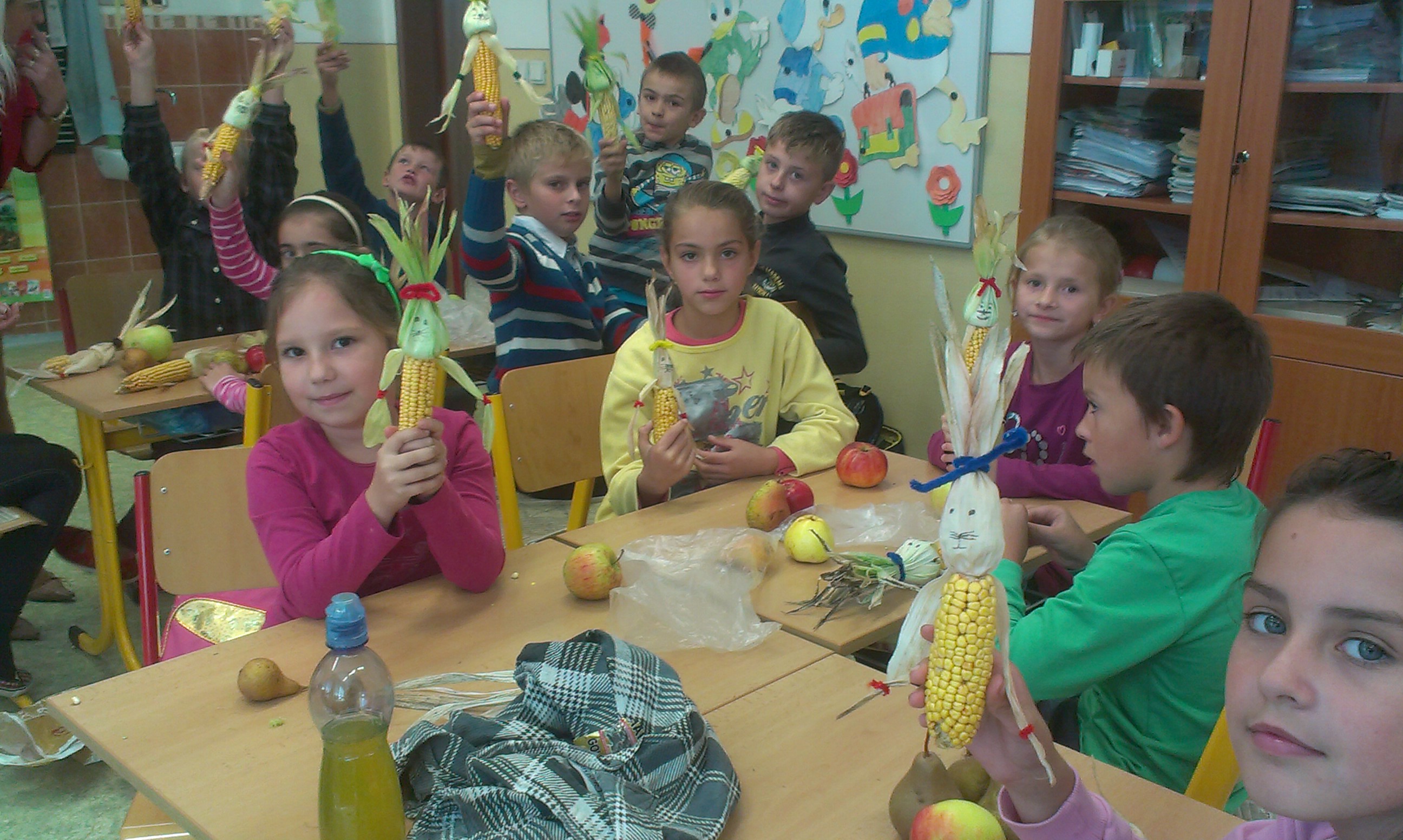 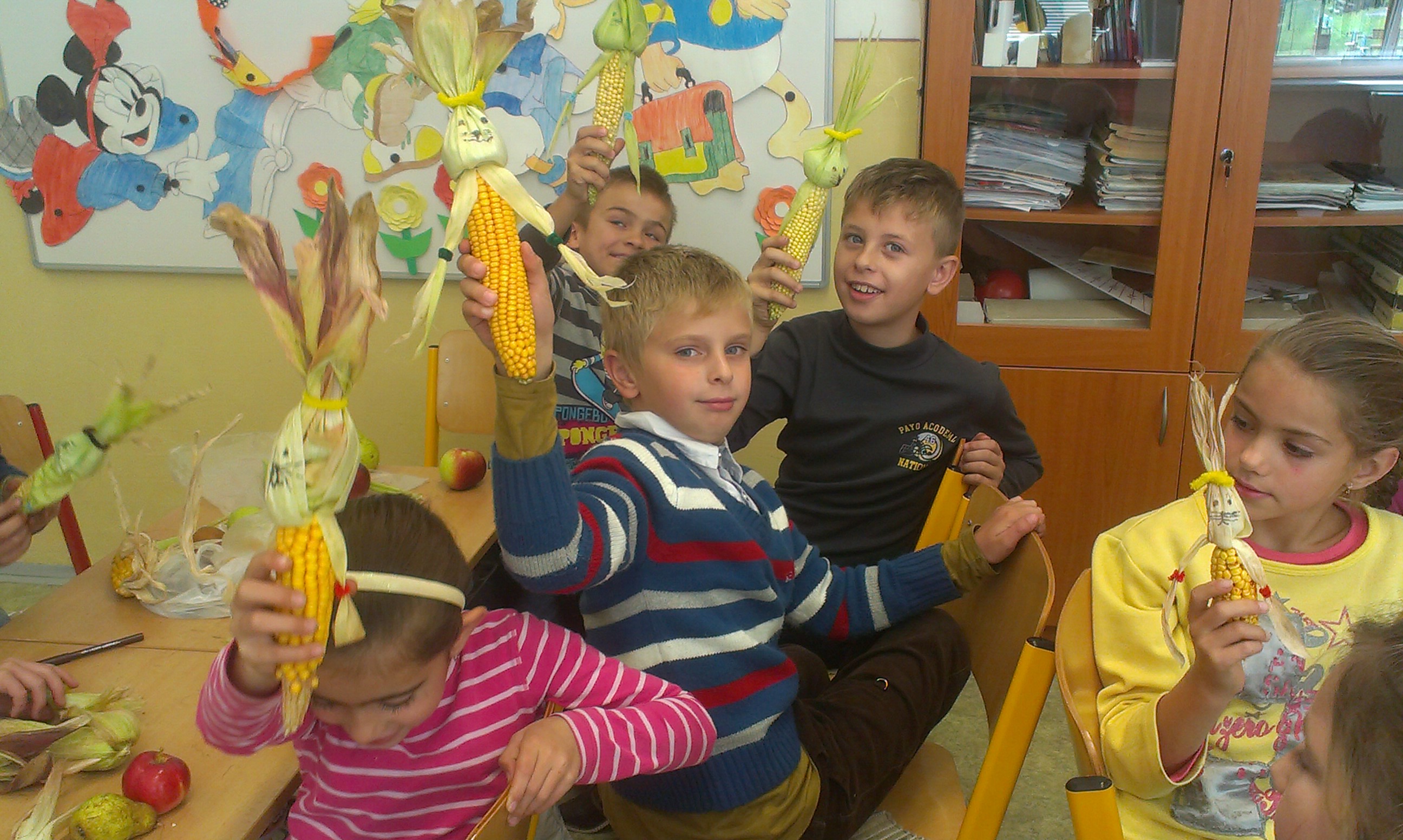 OKTÓBER

18.10. Živánska
25.10. Brigáda v okolí školy
Deň s jablkom
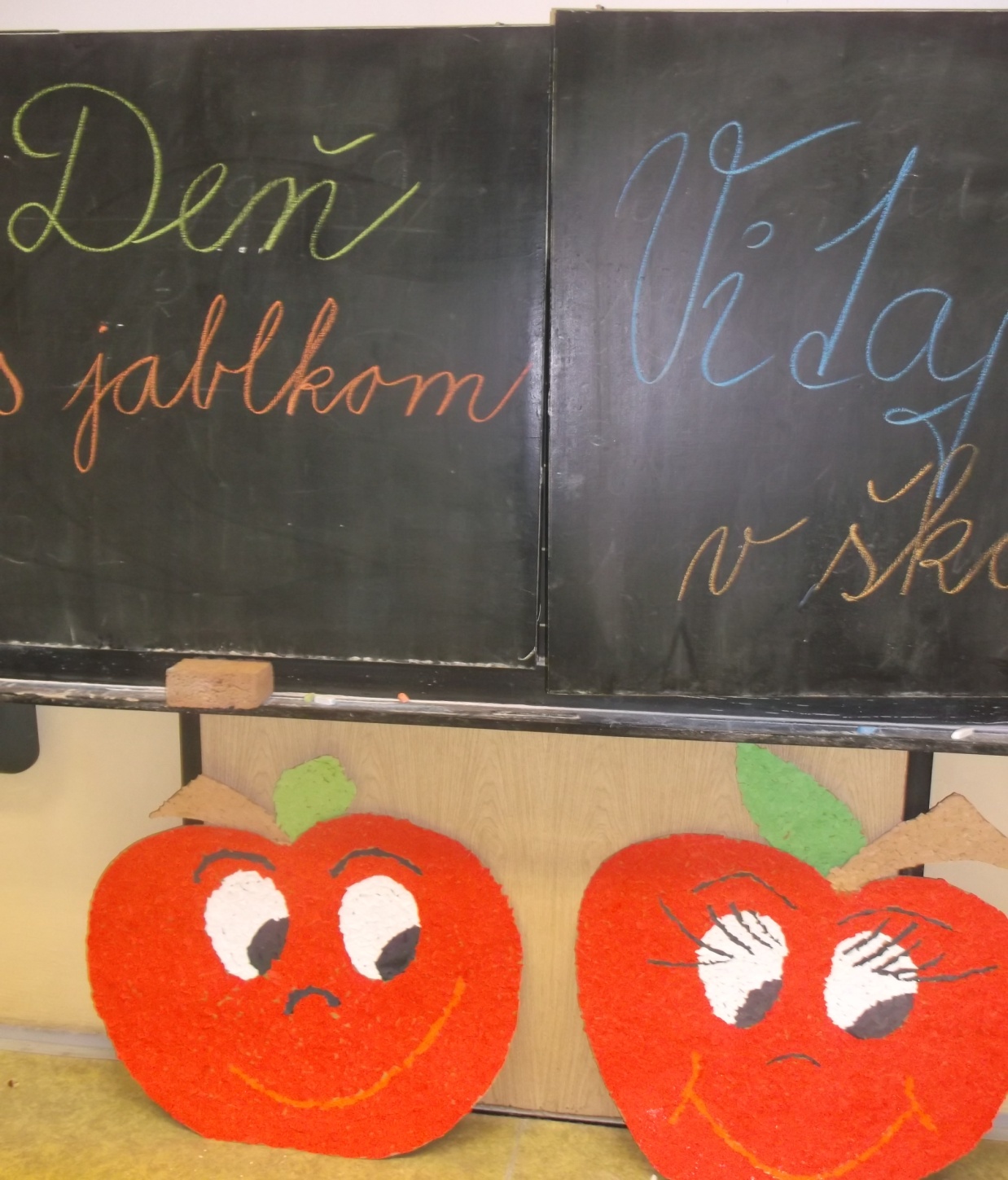 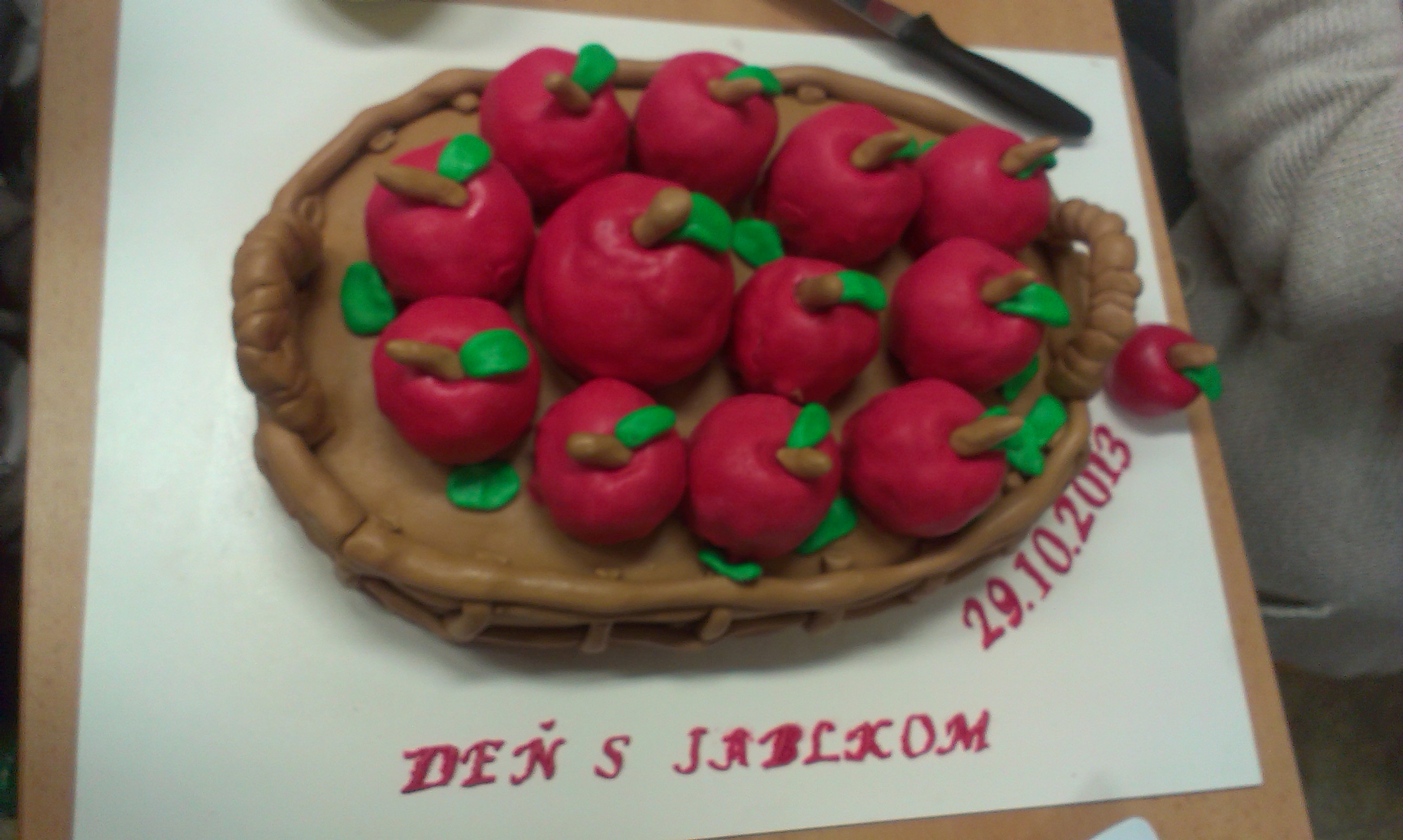 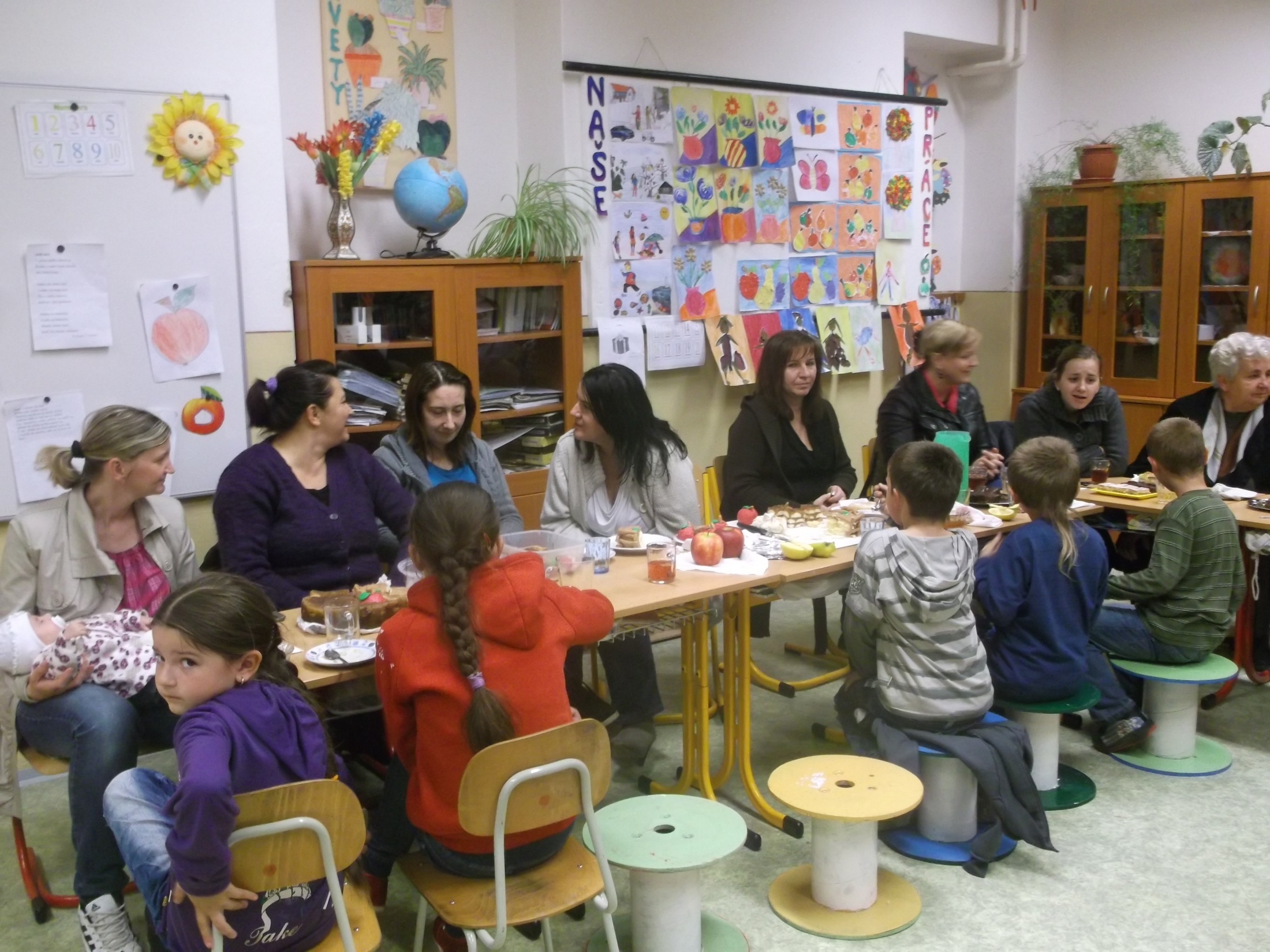 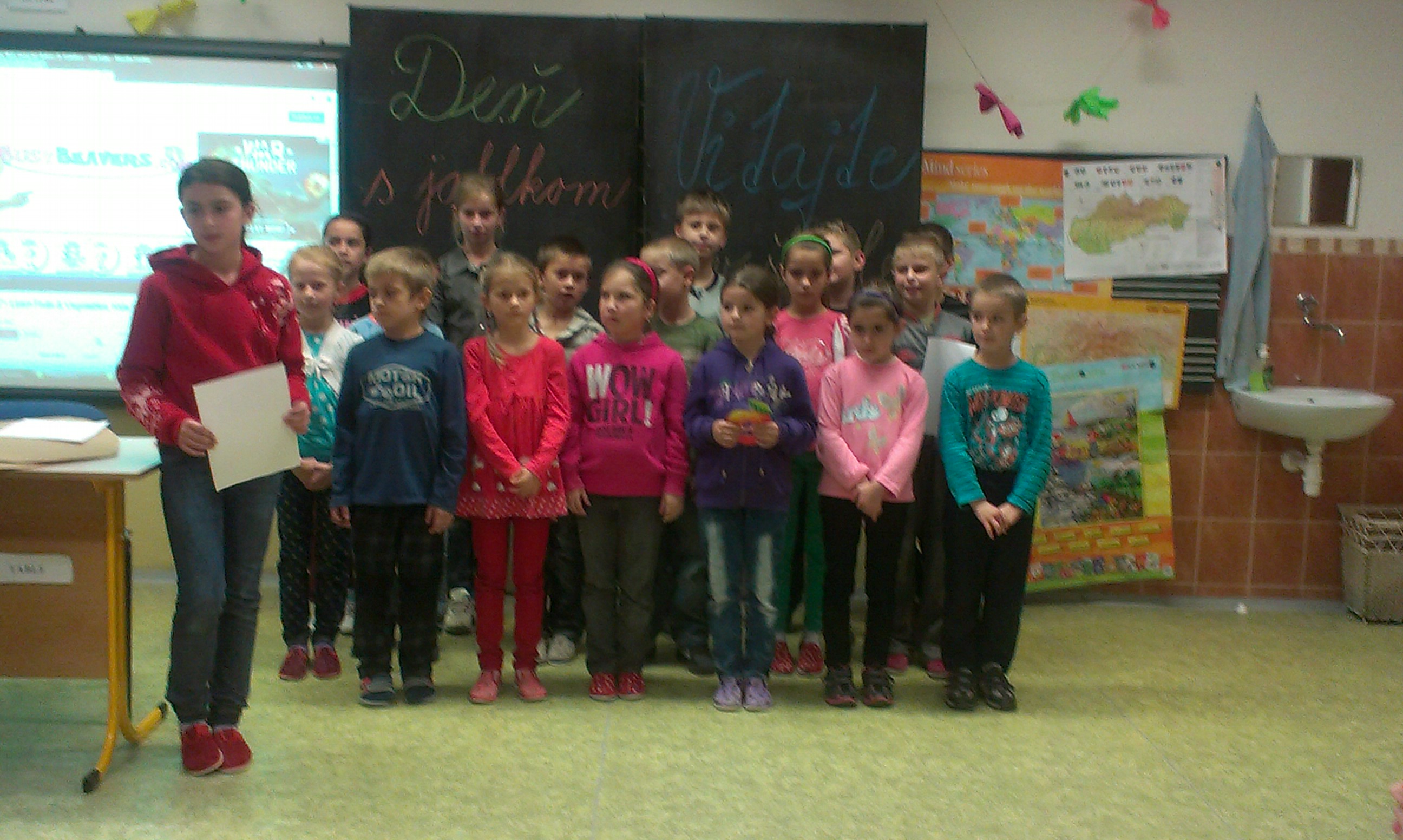 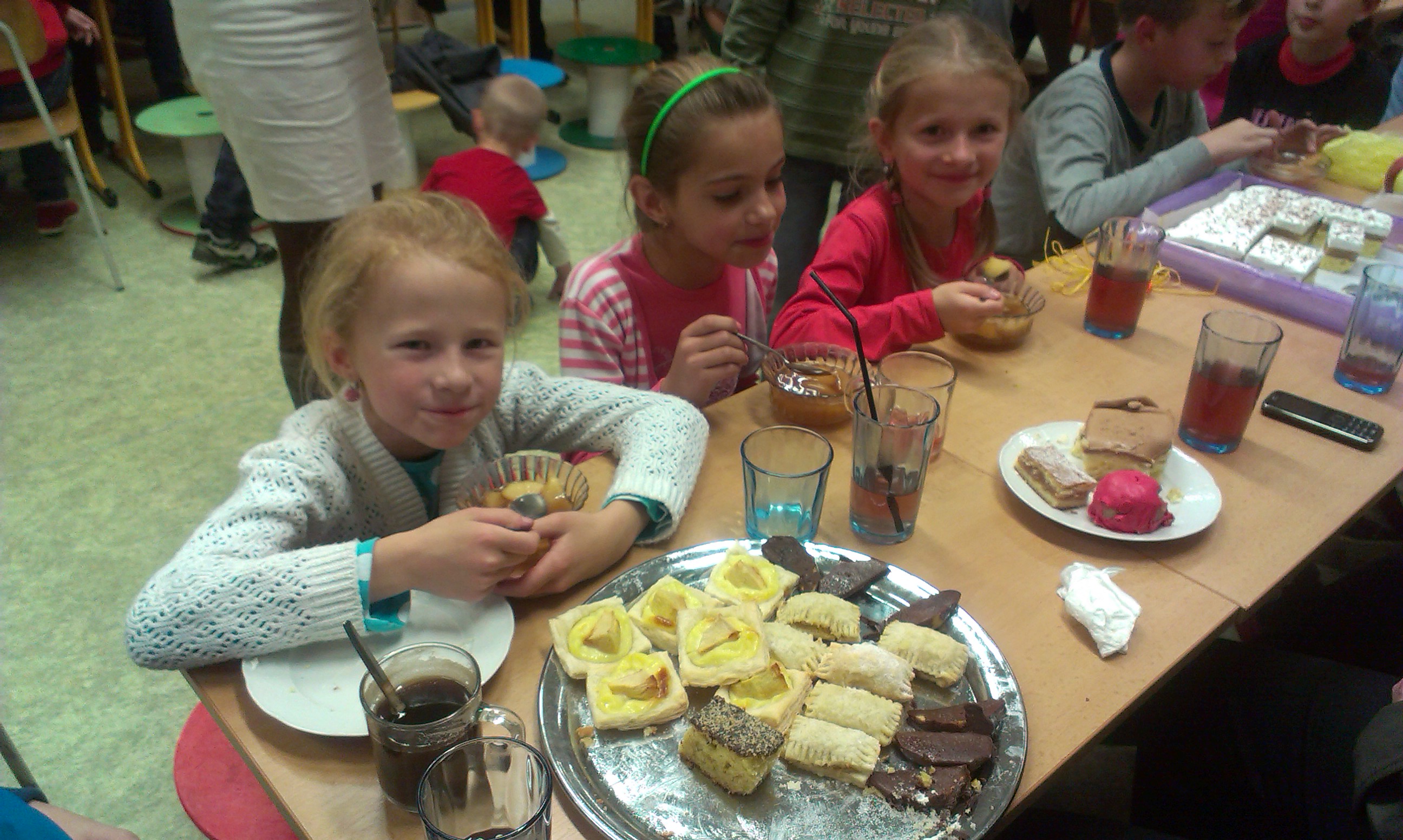 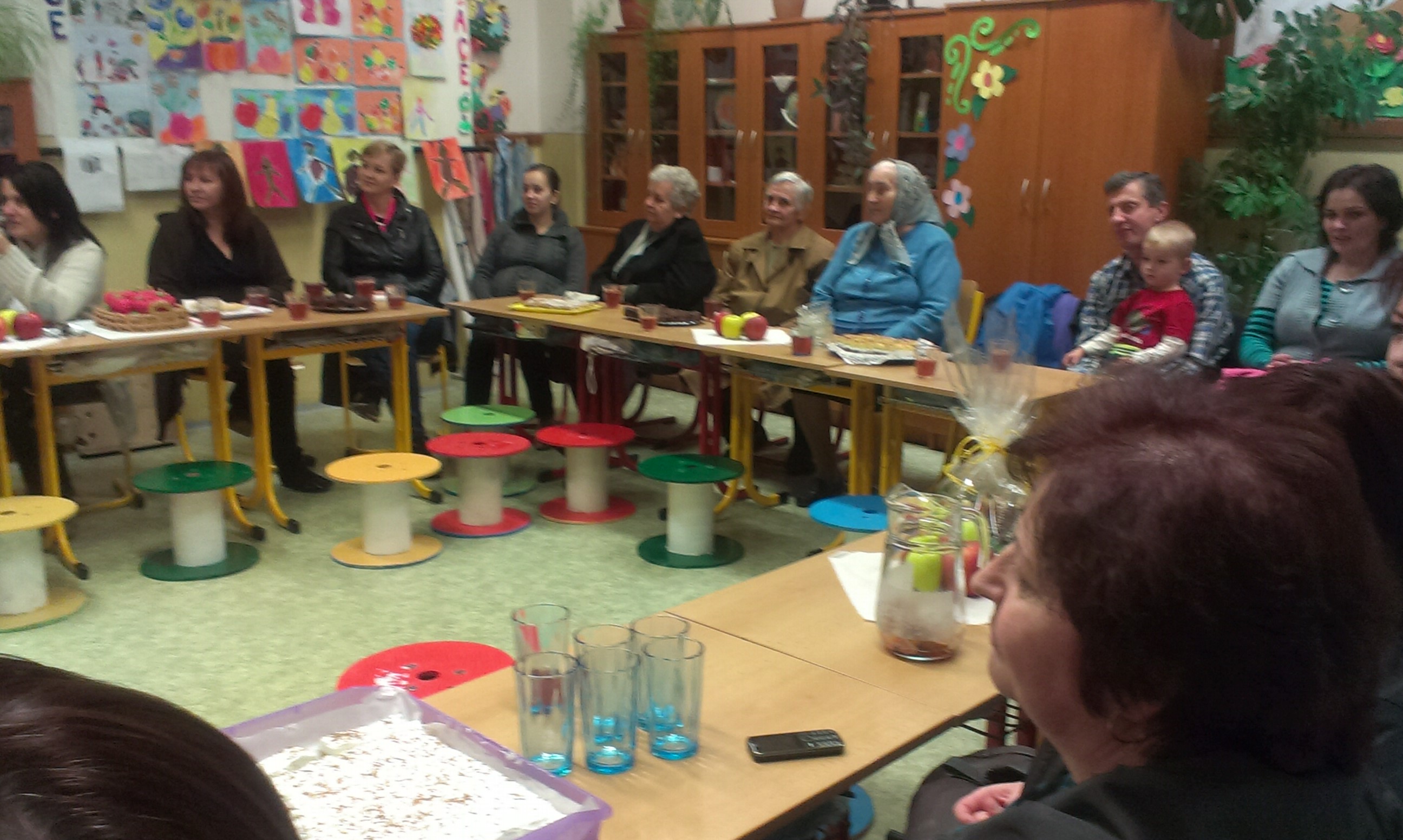 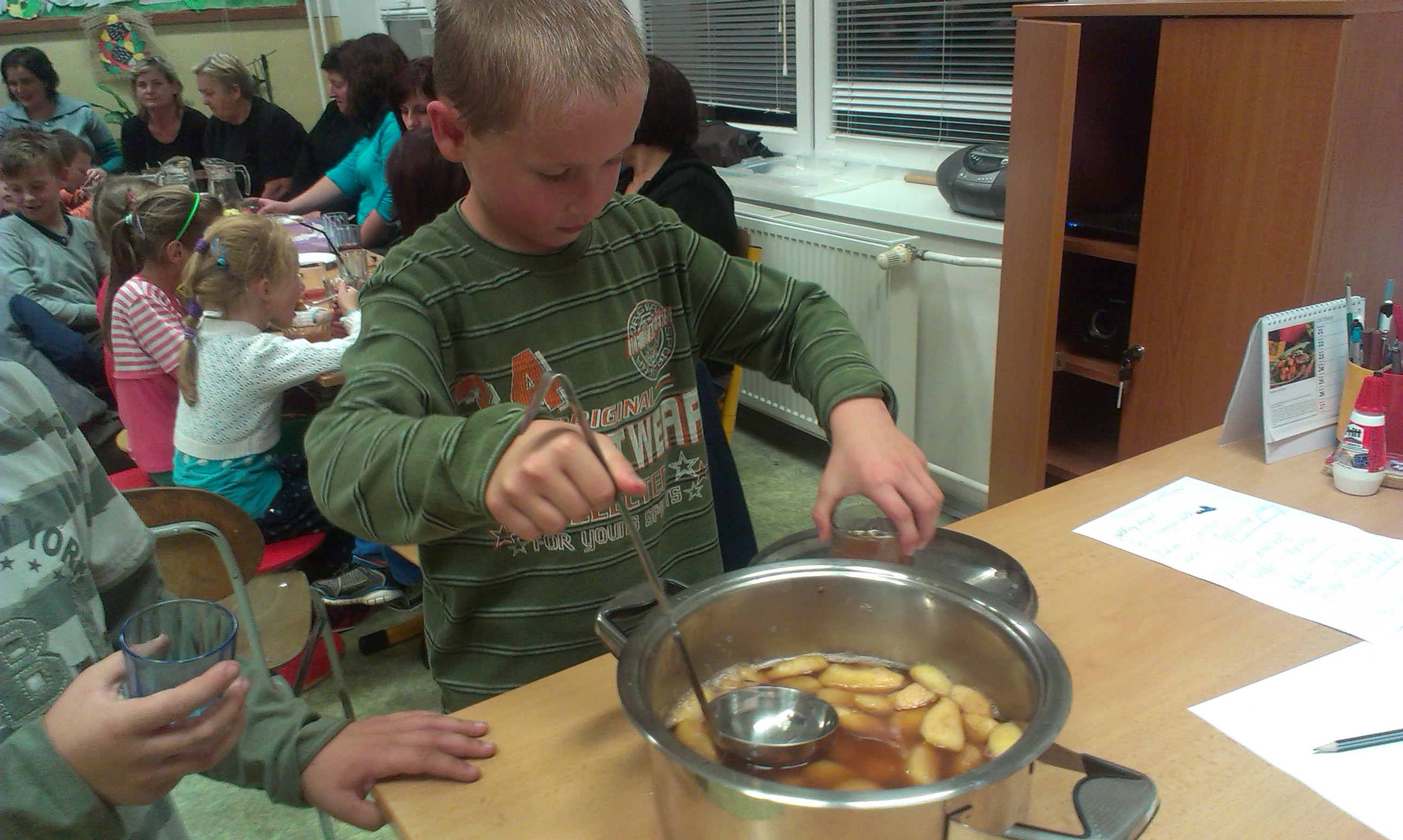 NOVEMBER

  5.11. Sokoliar
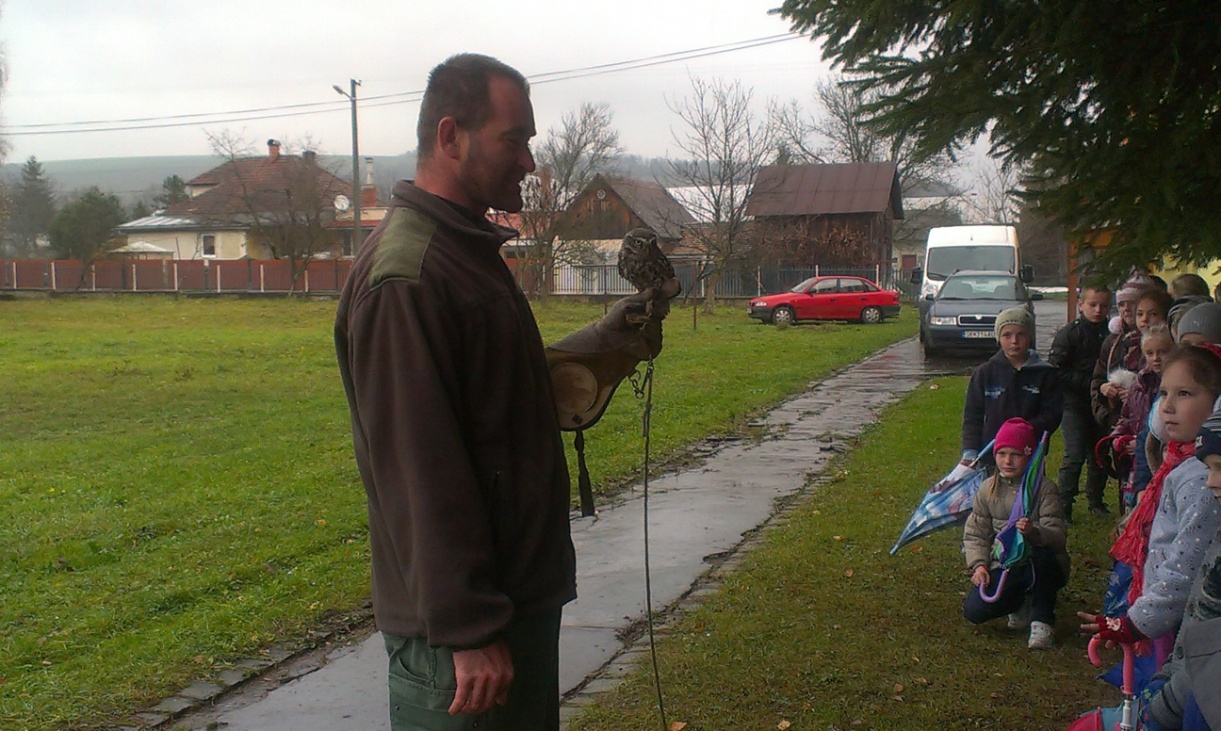 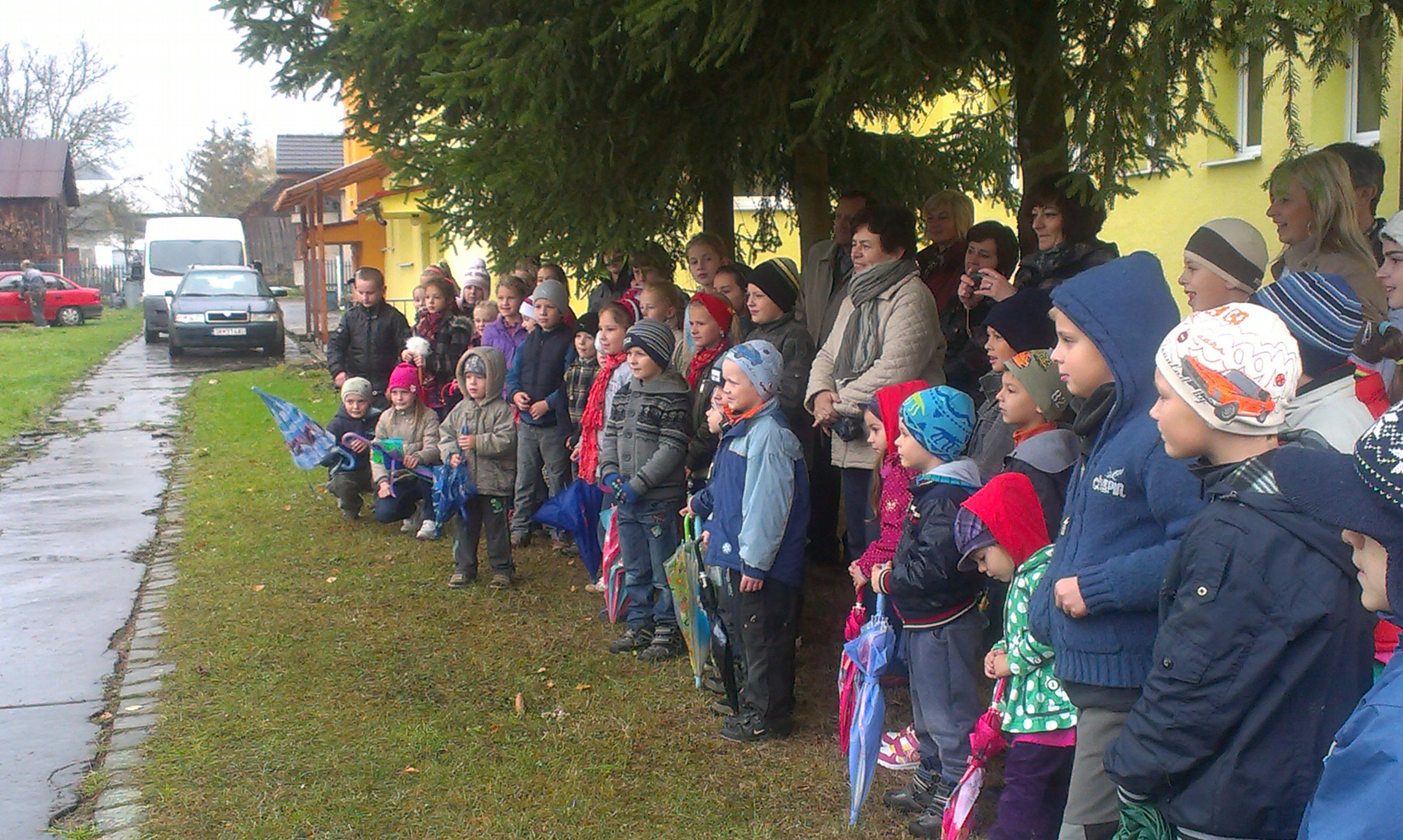 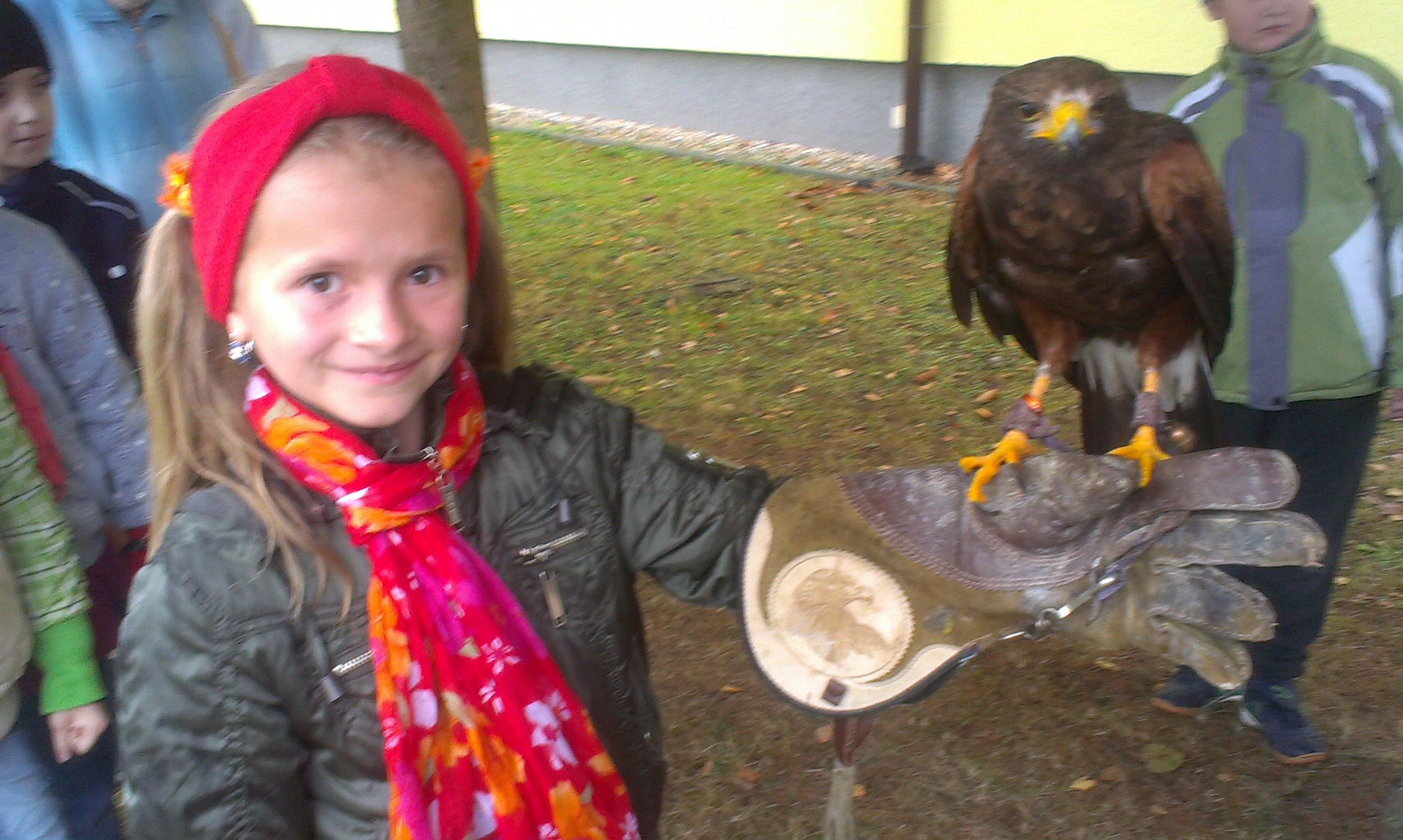 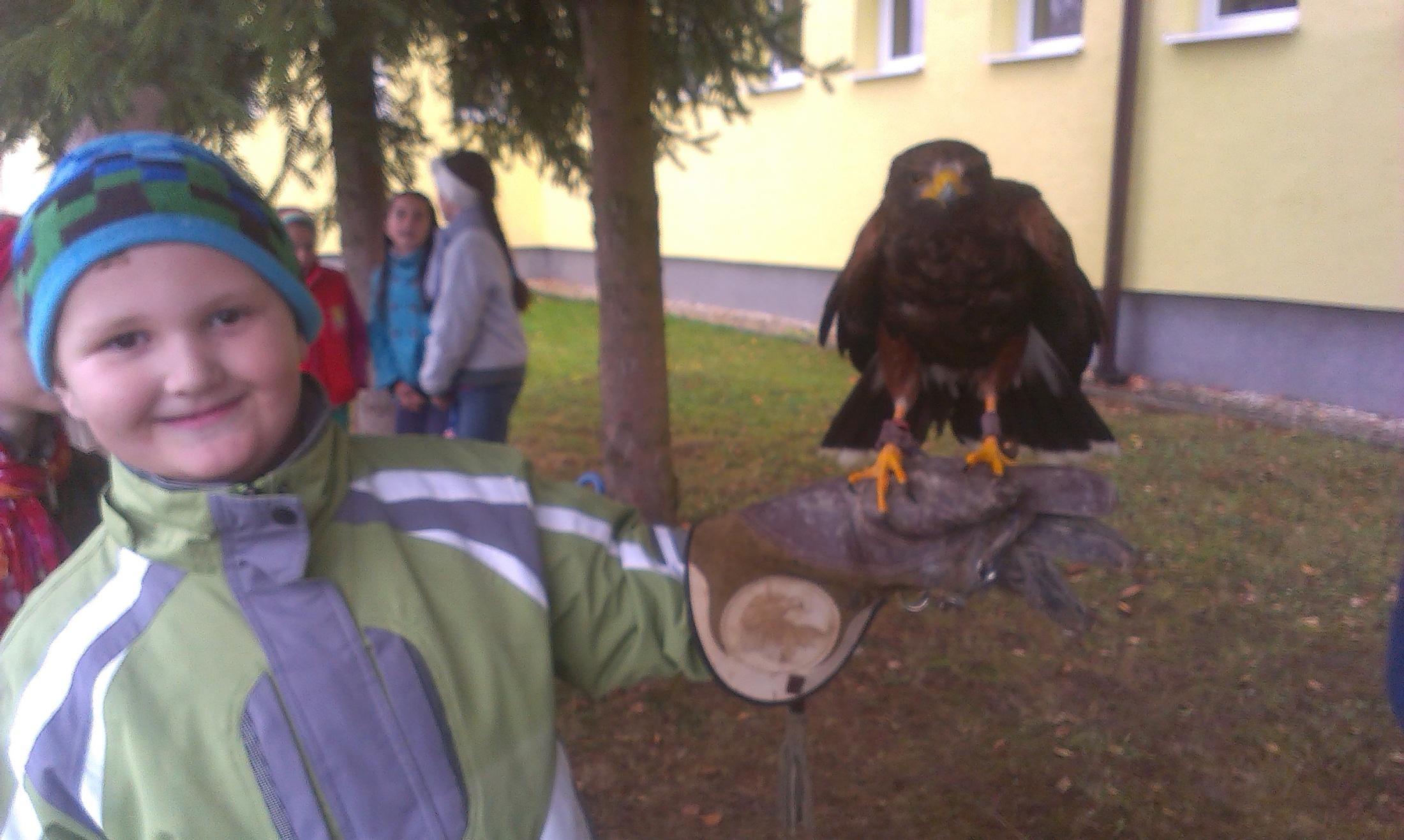 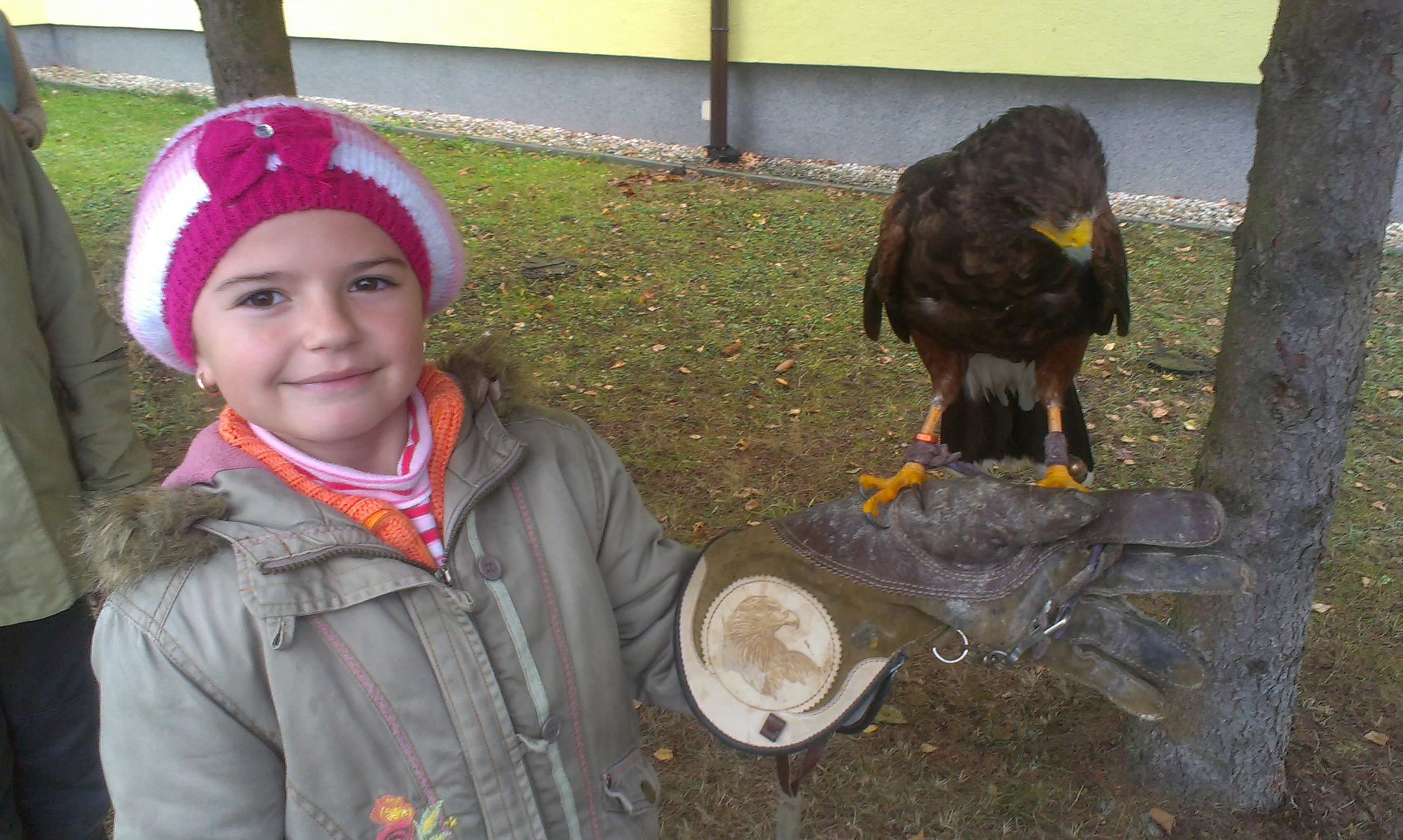 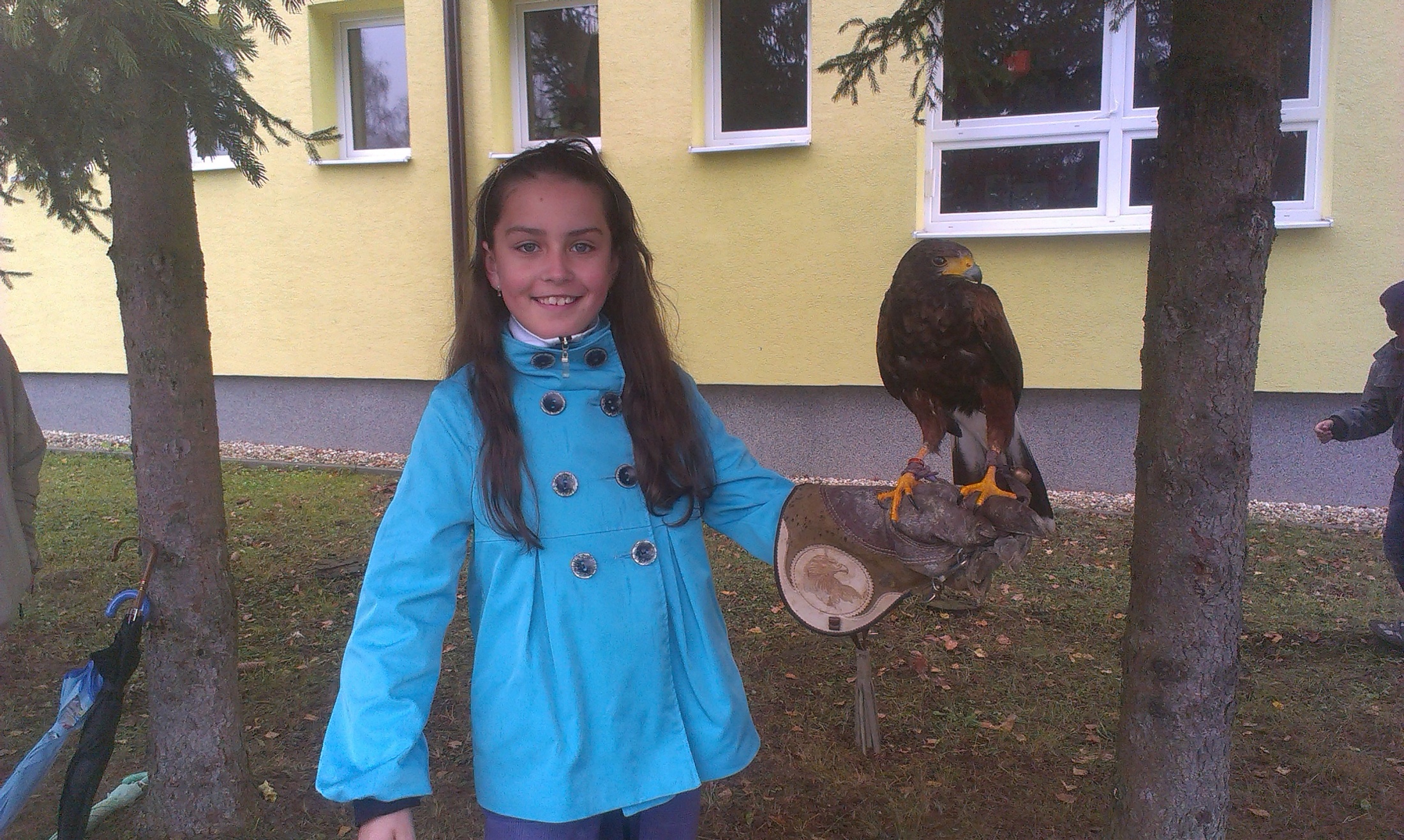 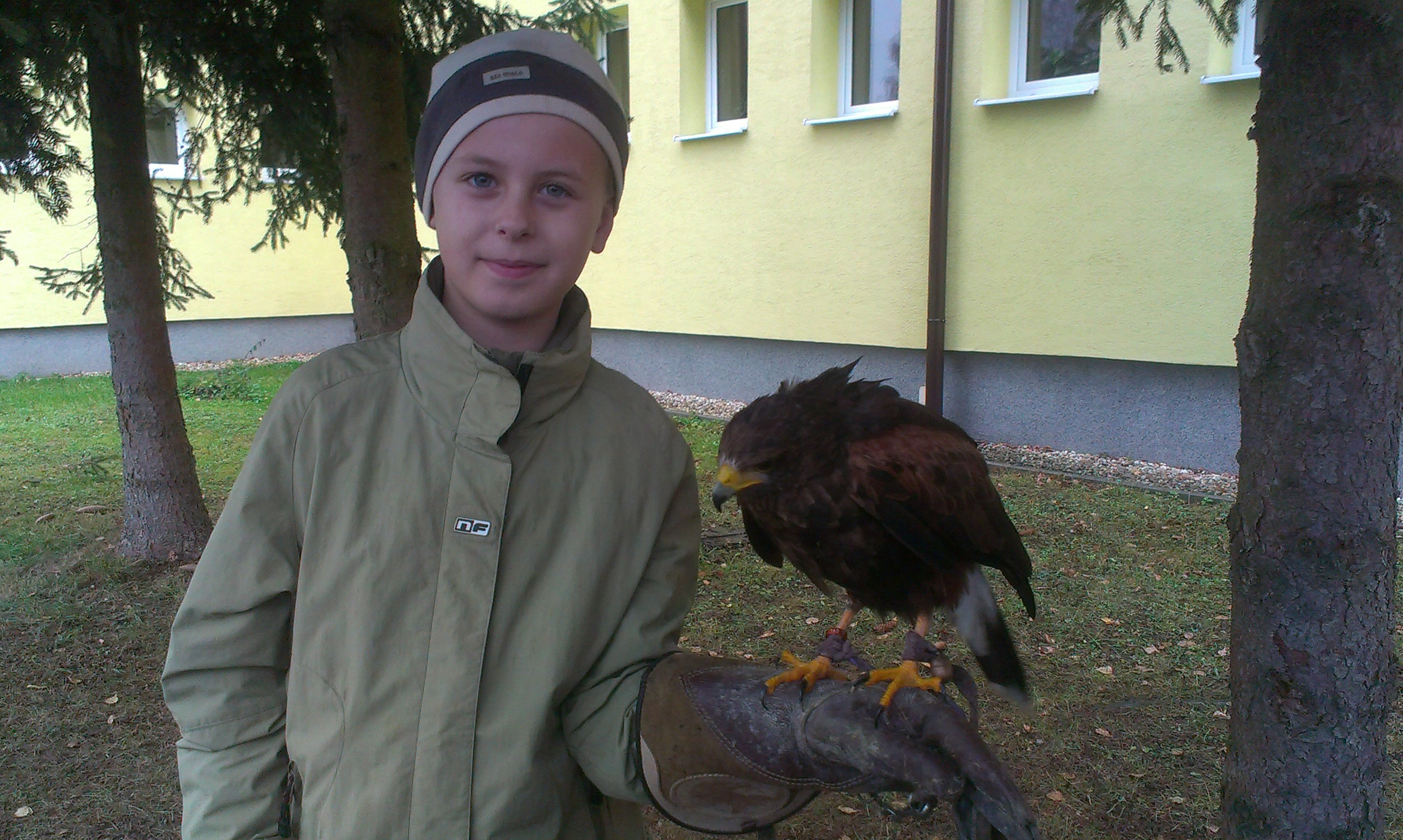 DECEMBER

15.12. Mikuláš pre deti
19.12. Pečenie vianočného pečiva
20.12. Posedenie s rodičmi pri jedličke
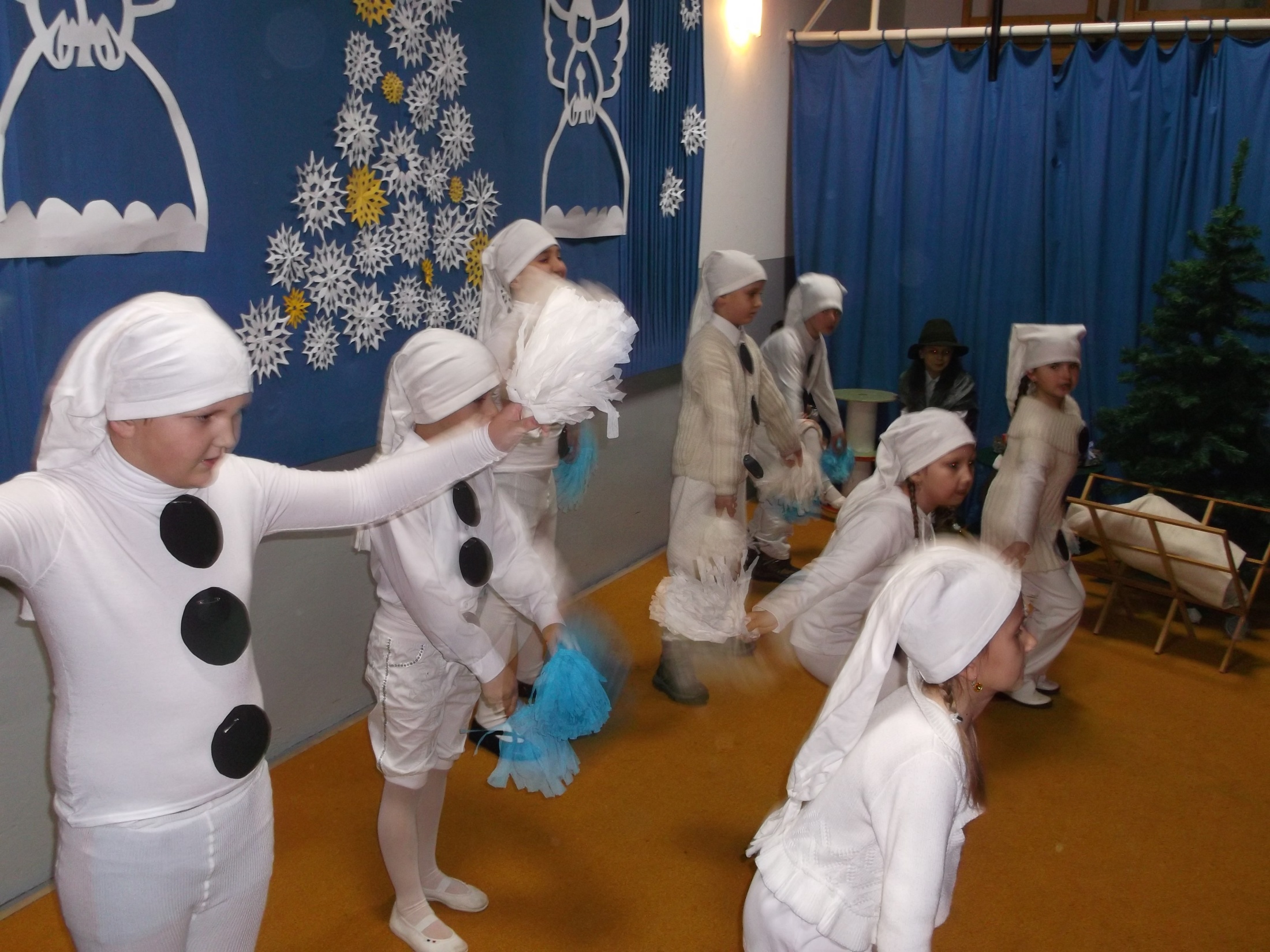 Mikuláš pre deti
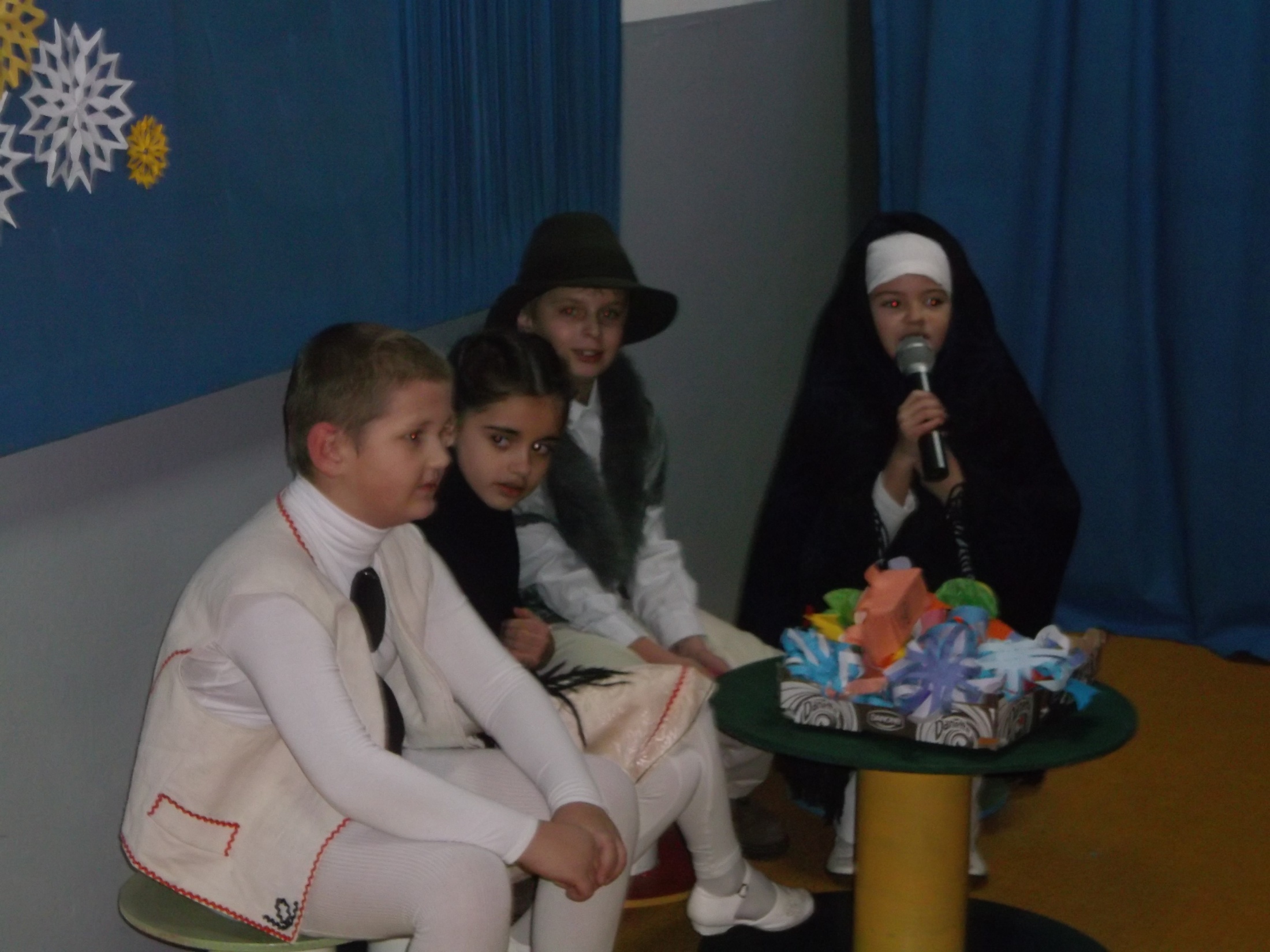 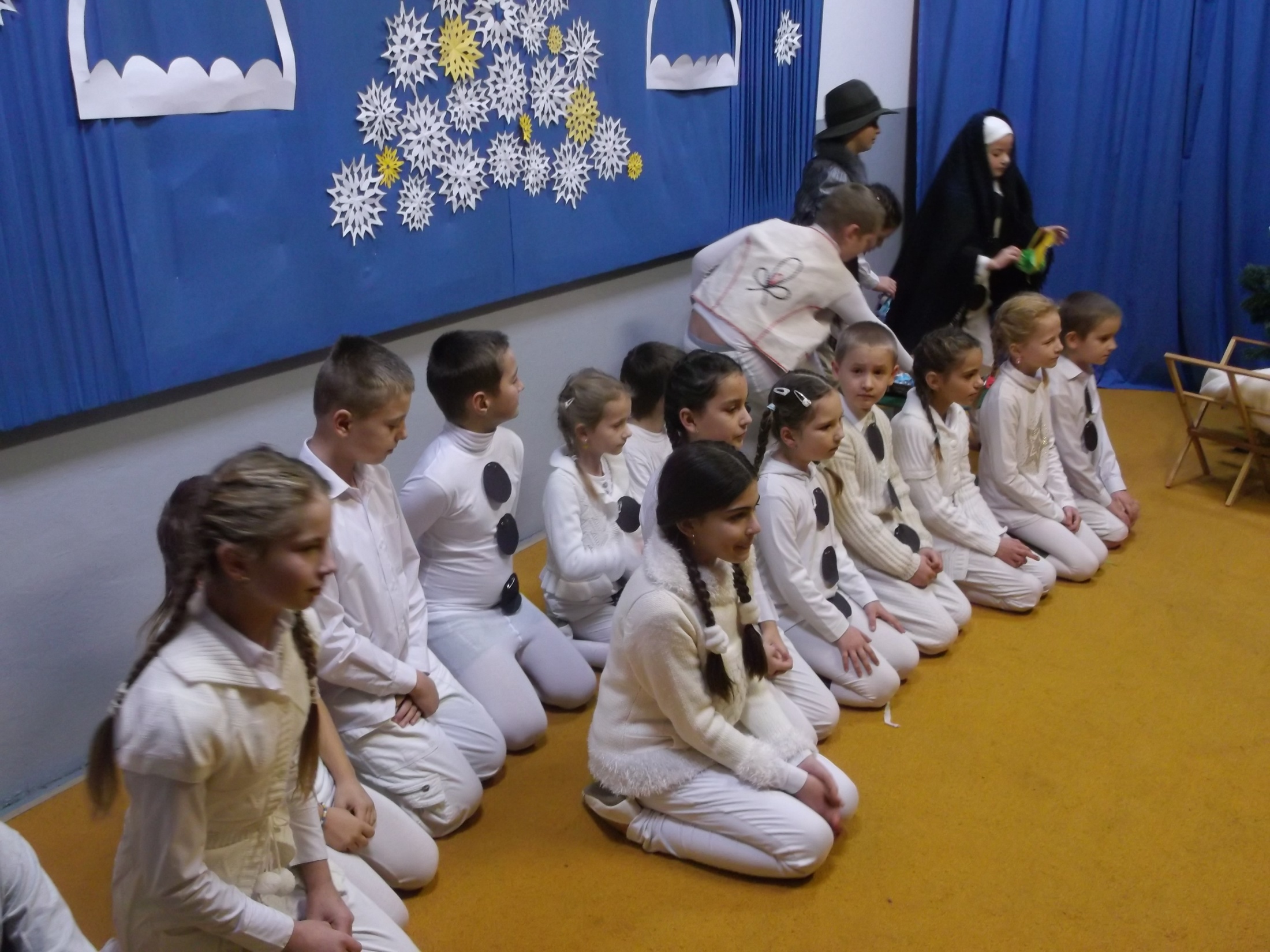 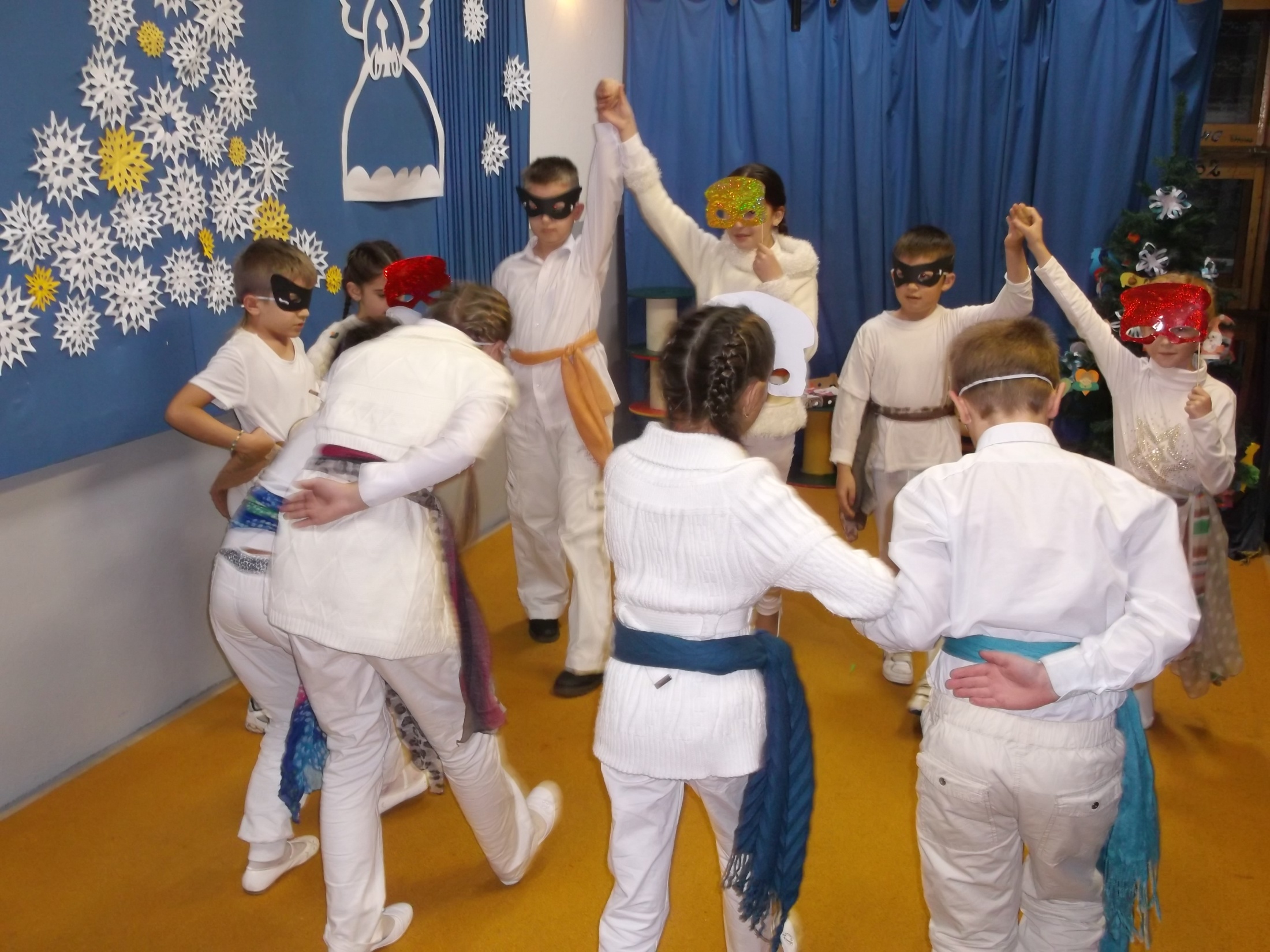 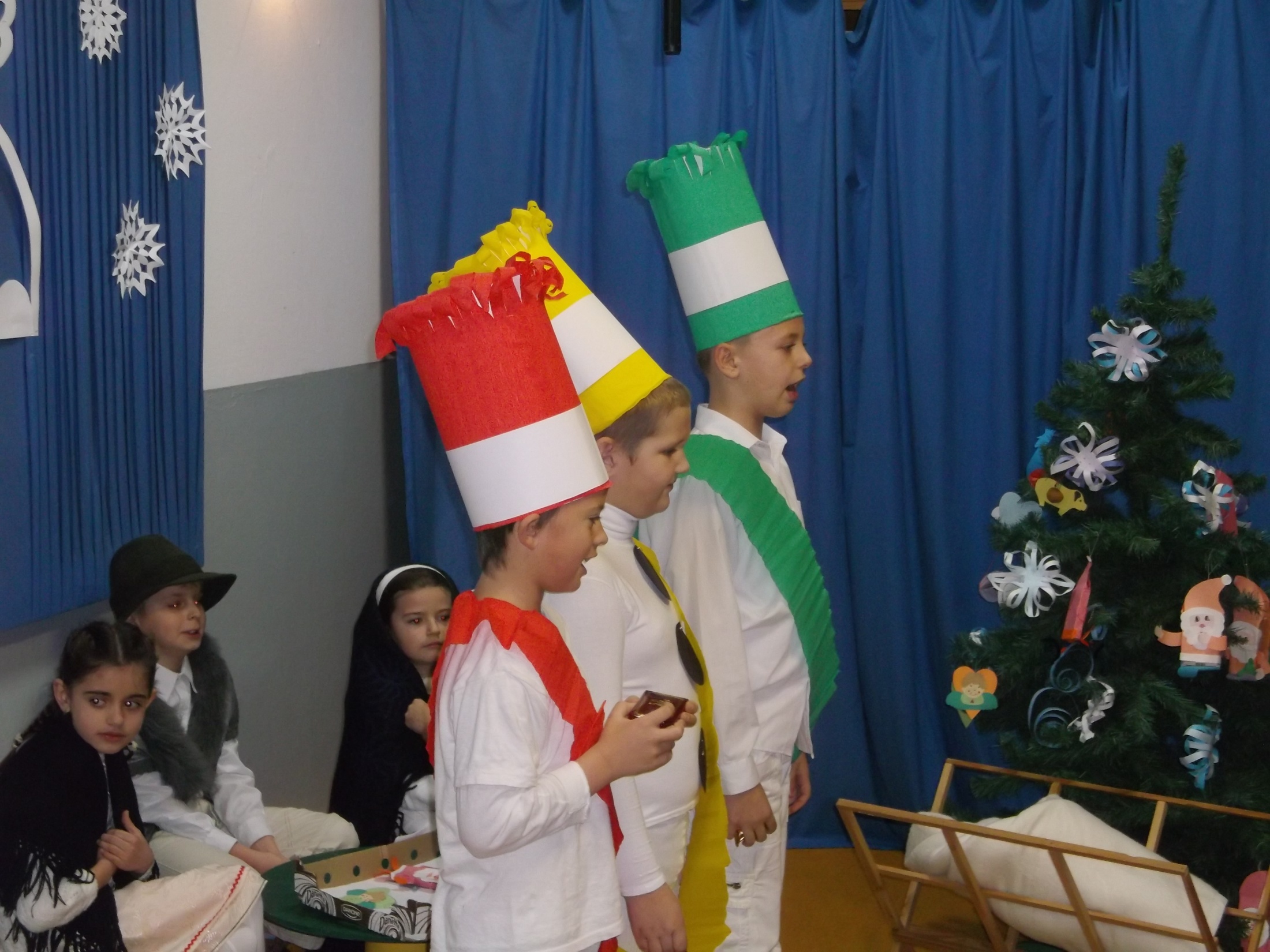 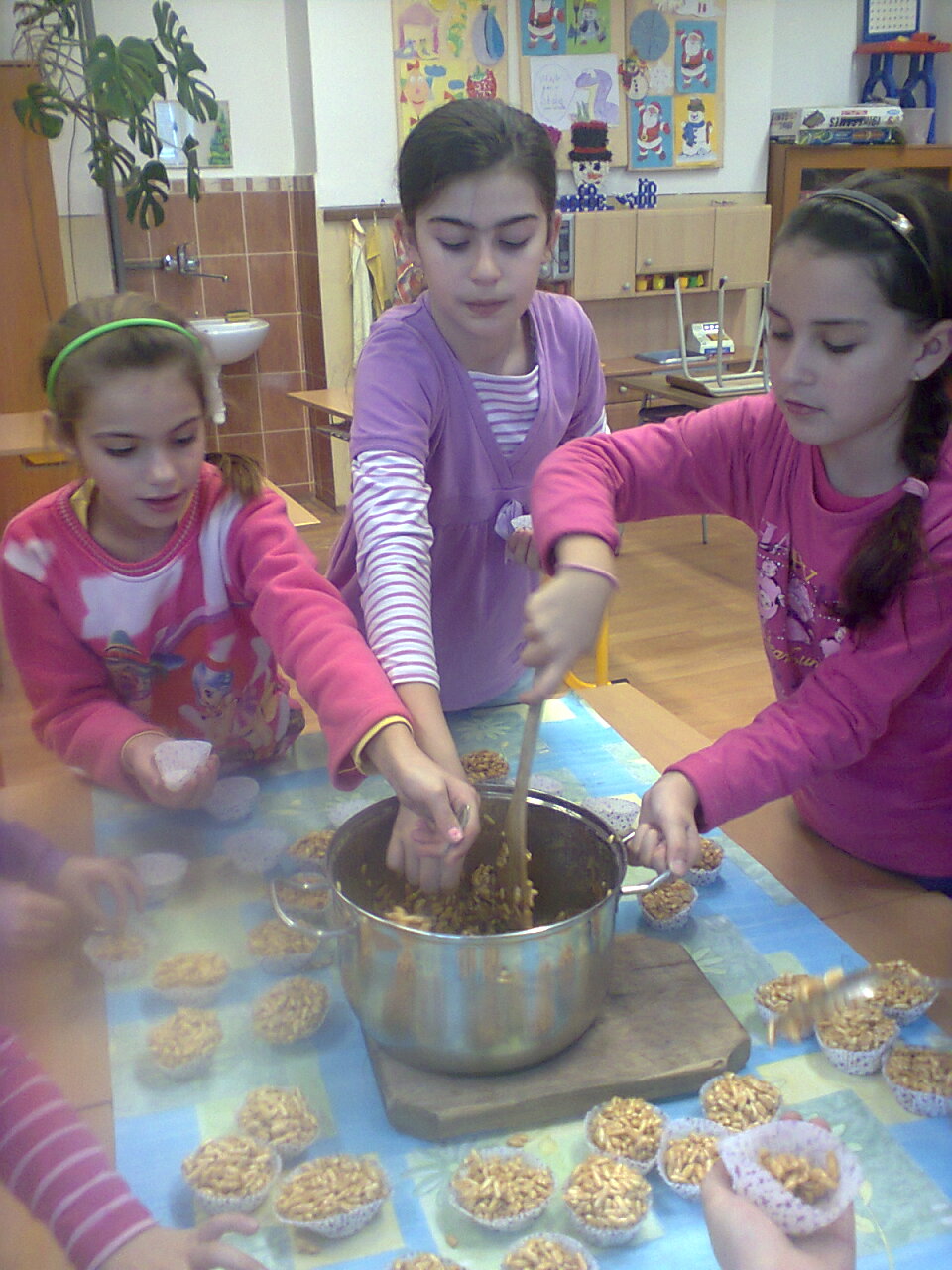 Pečenie vianočného pečiva
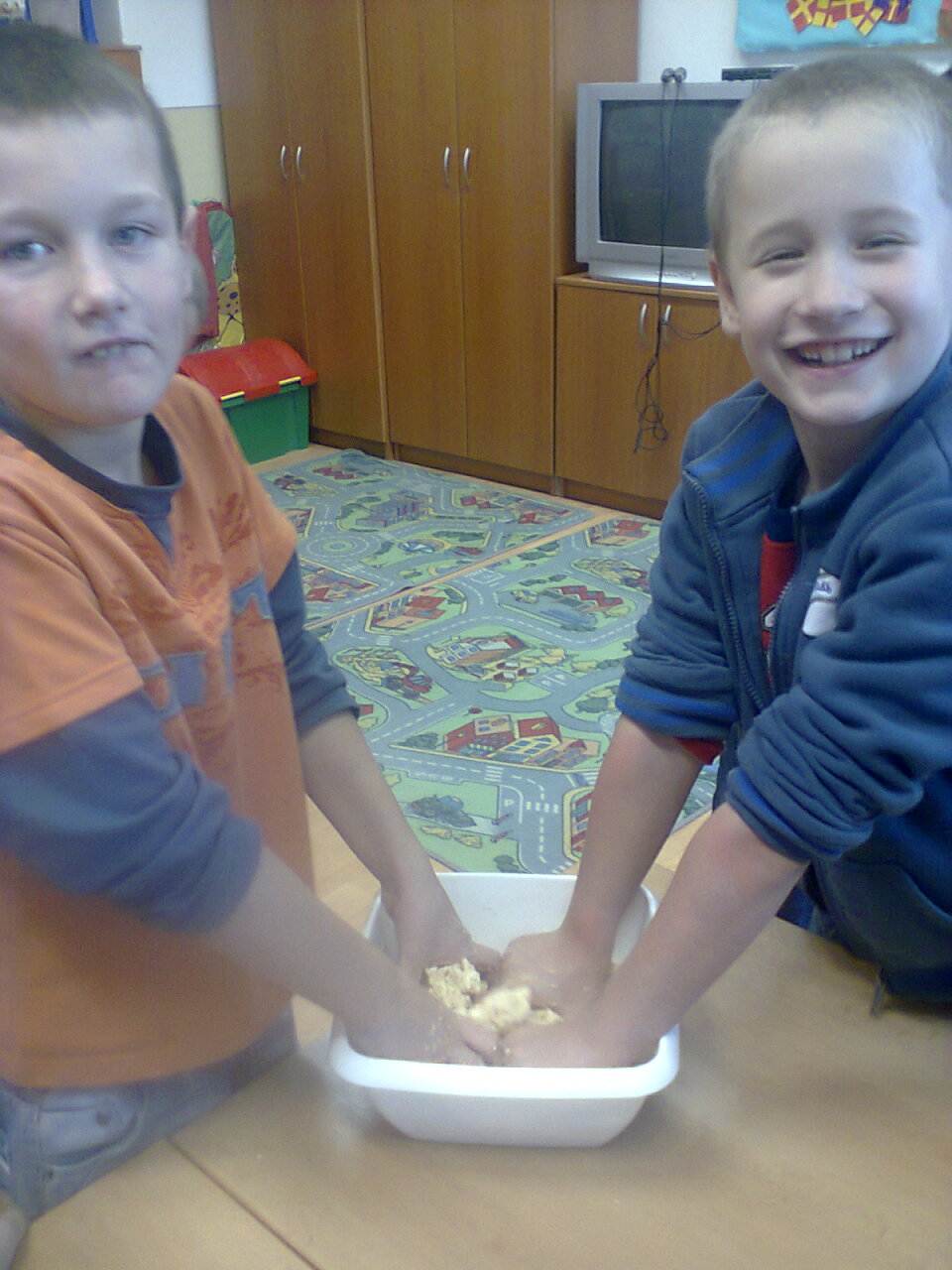 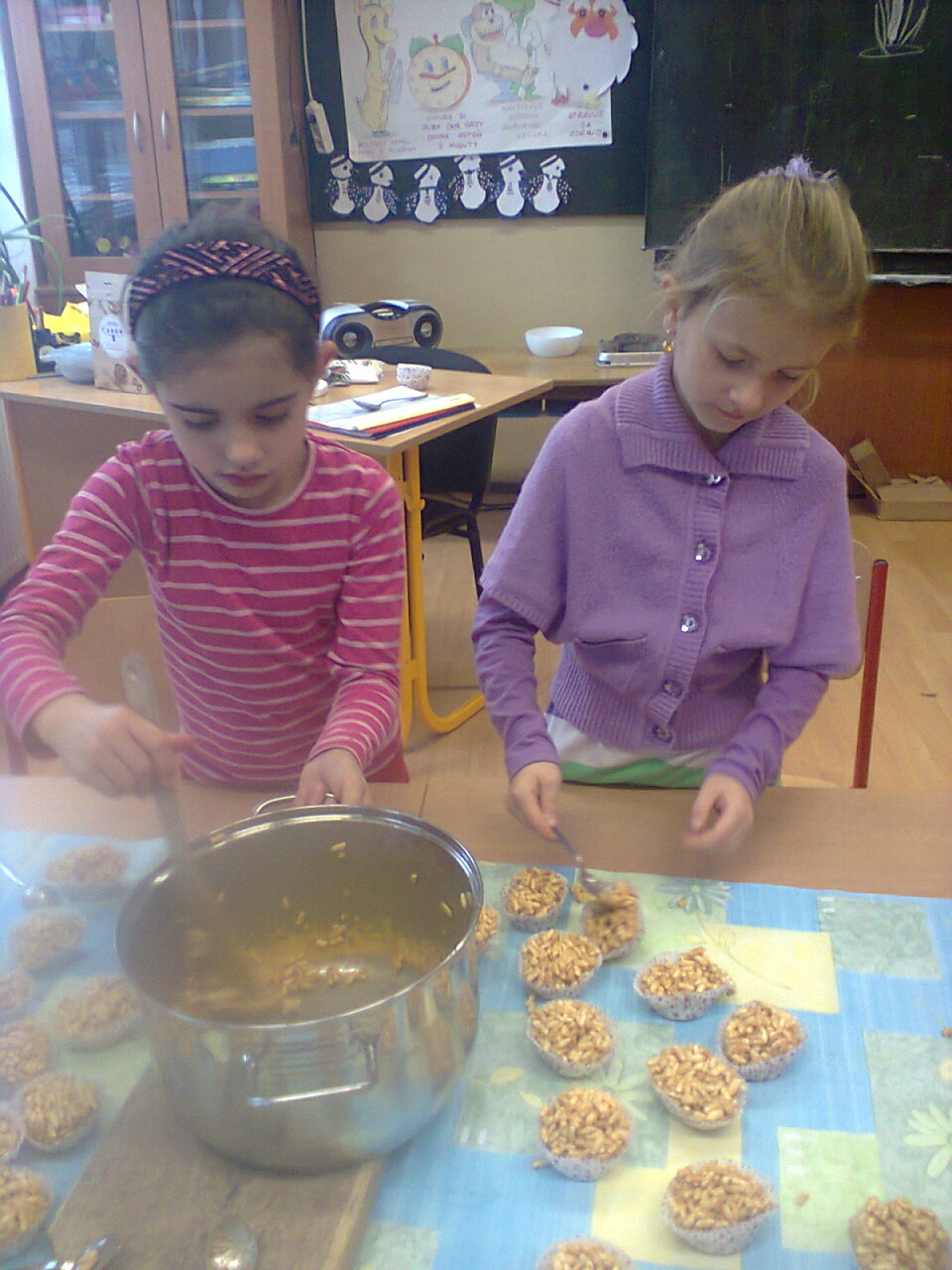 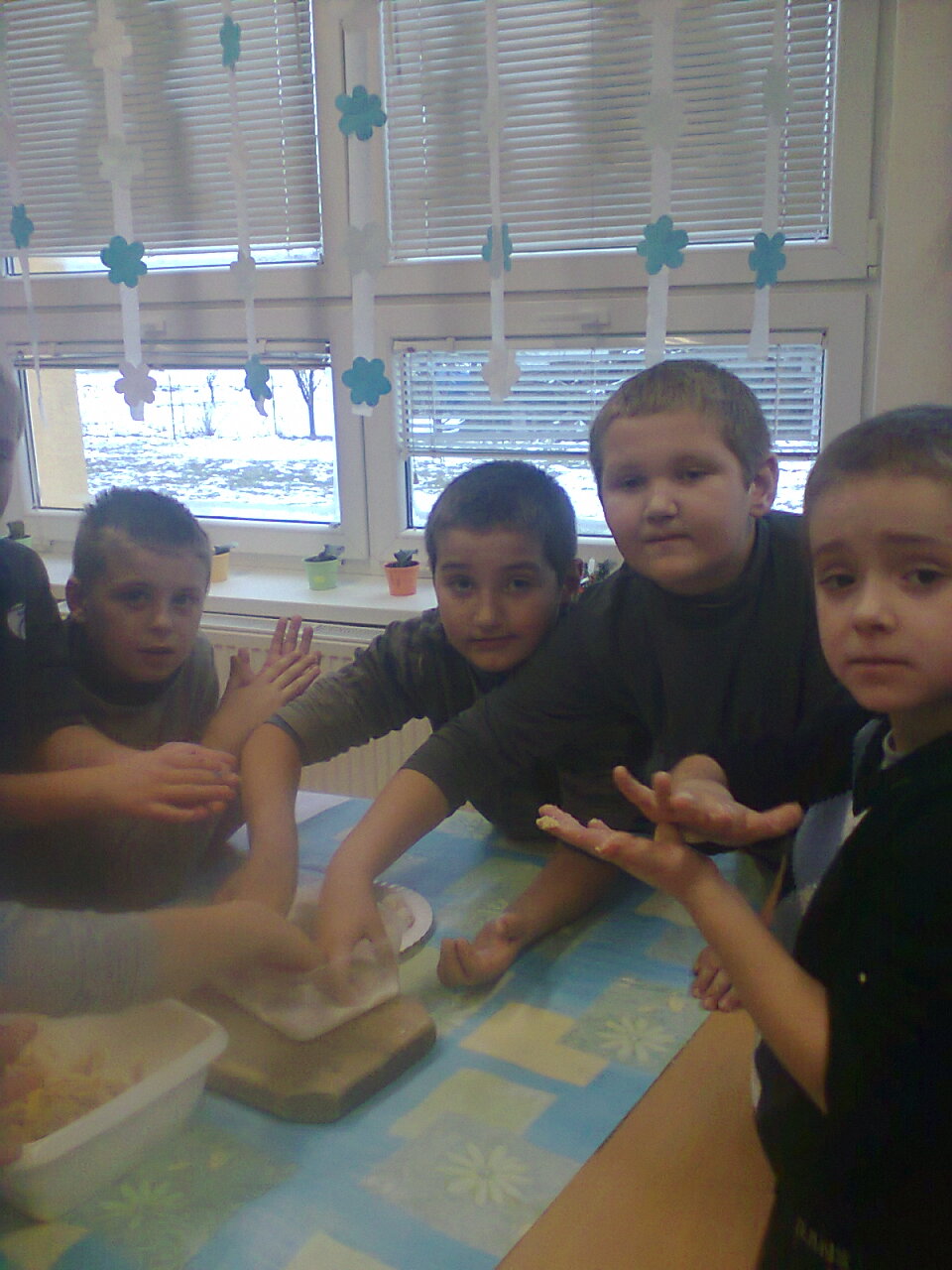 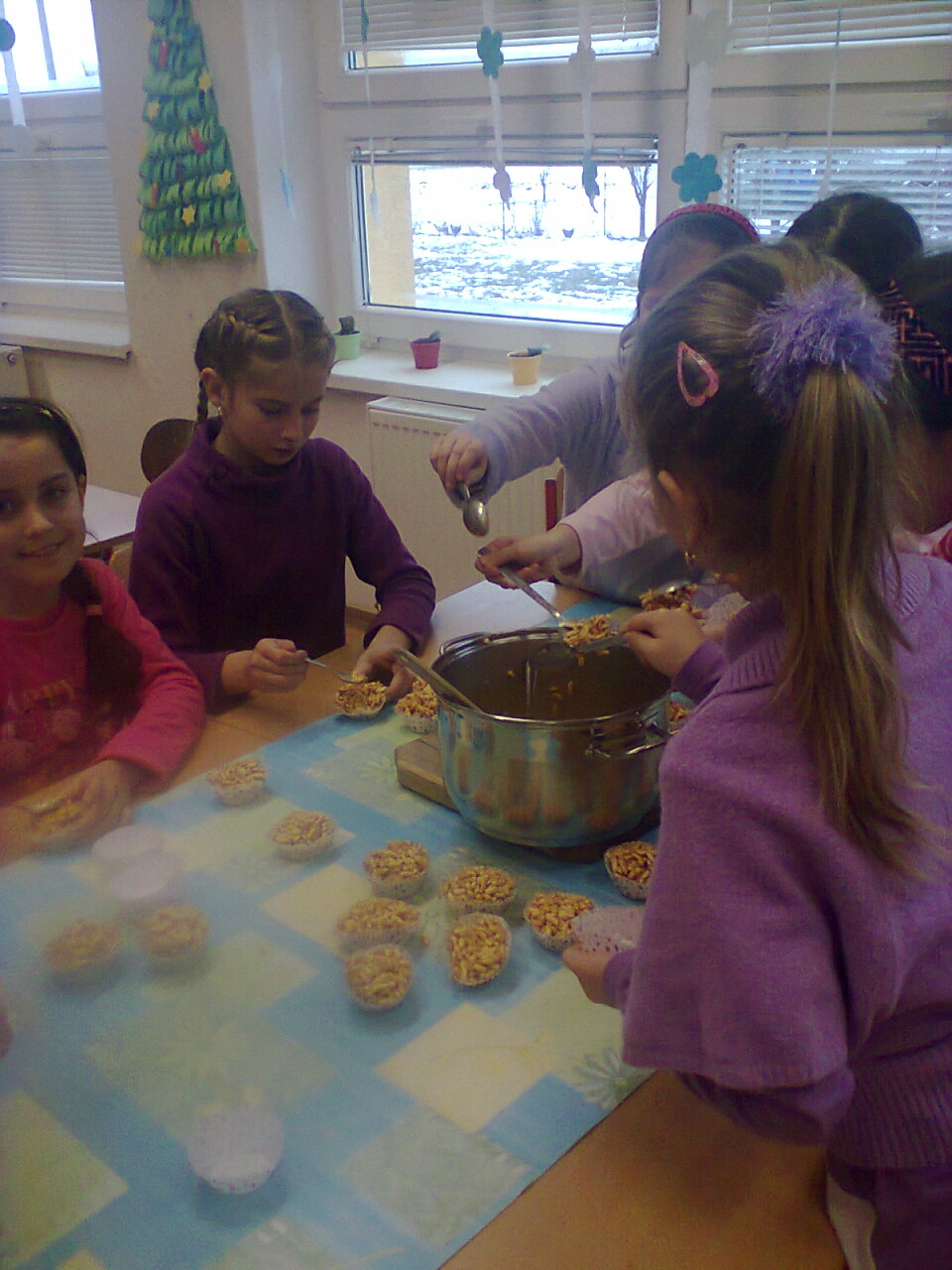 Posedenie s rodičmi pri jedličke
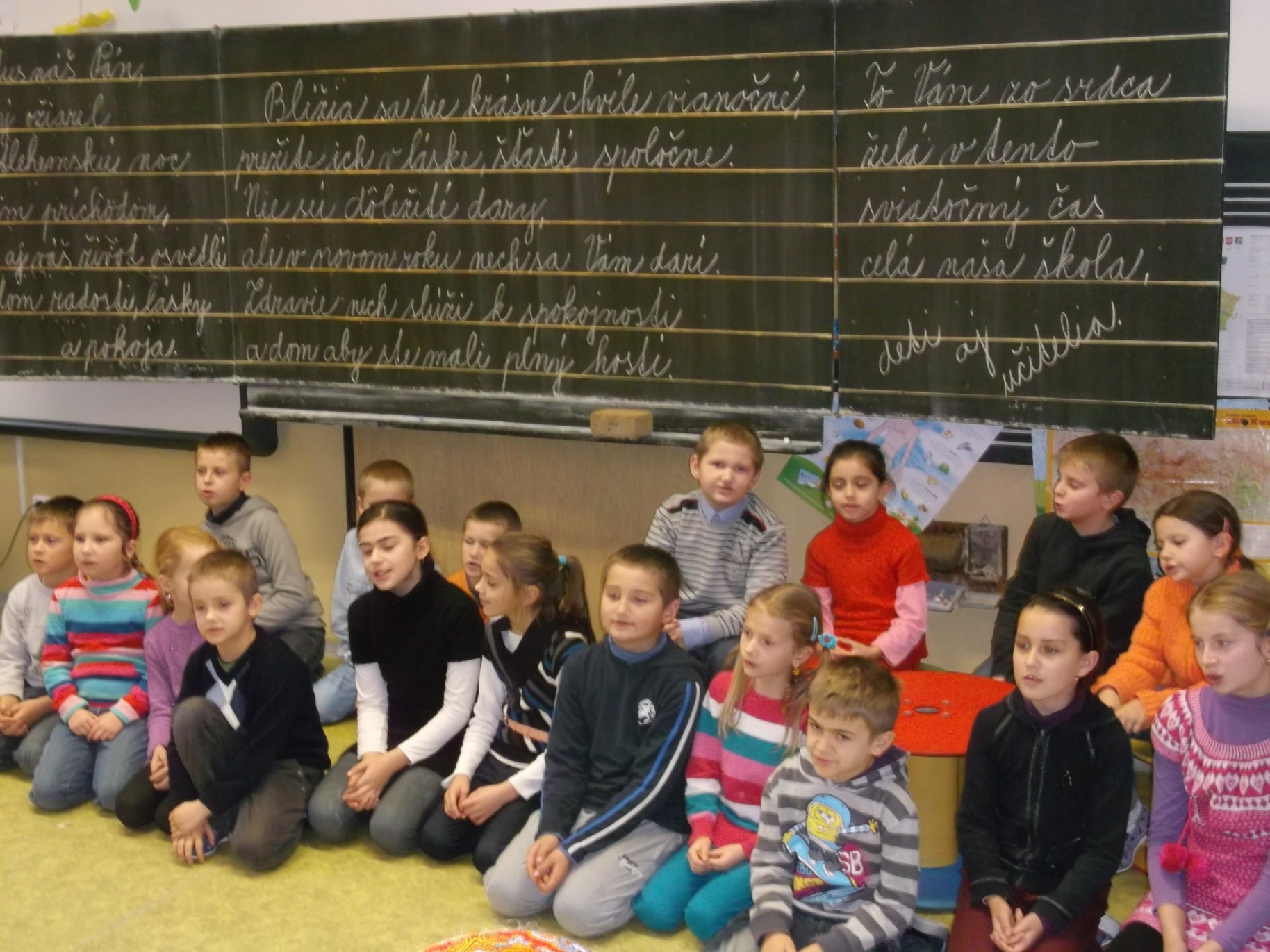 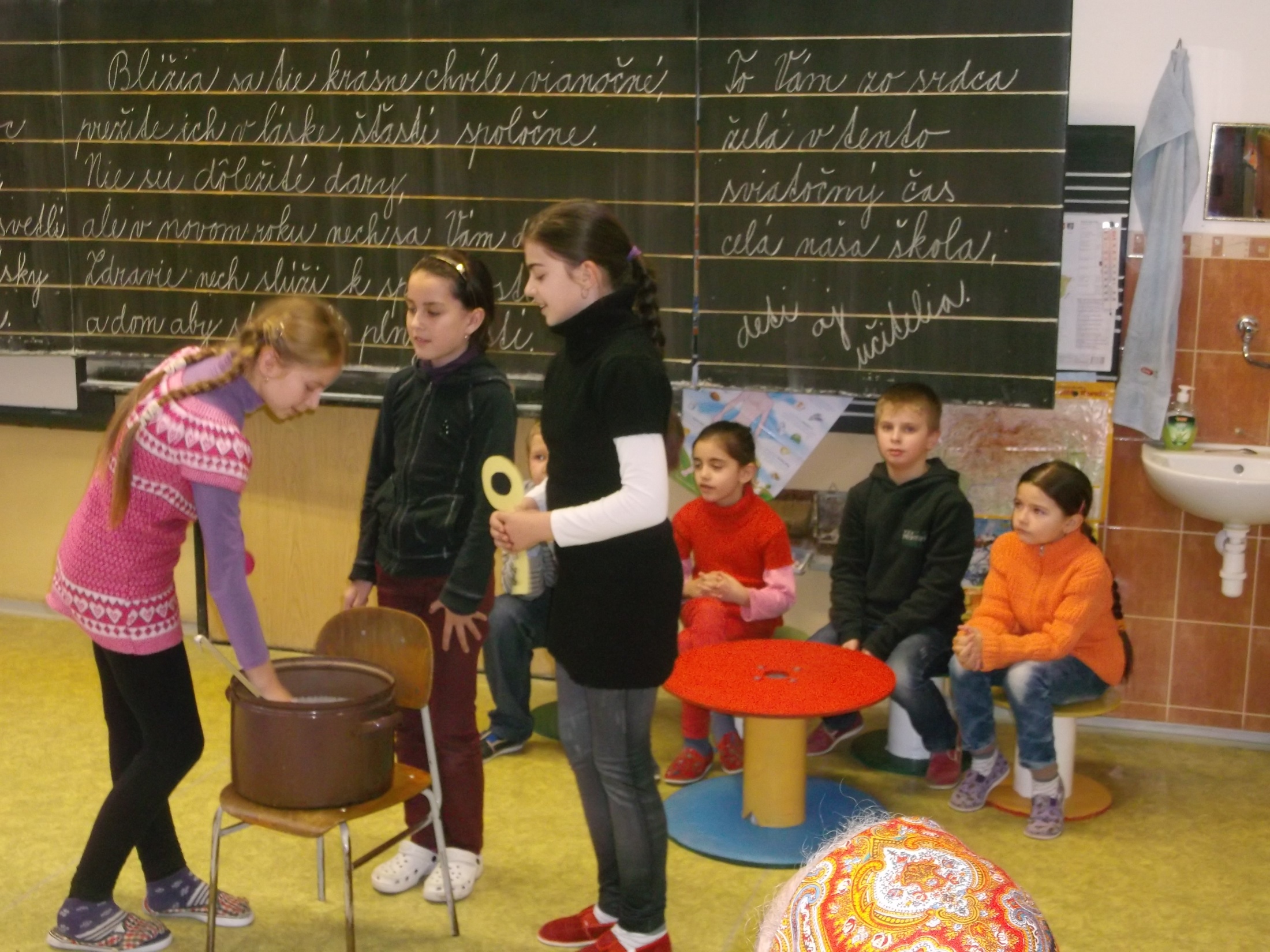 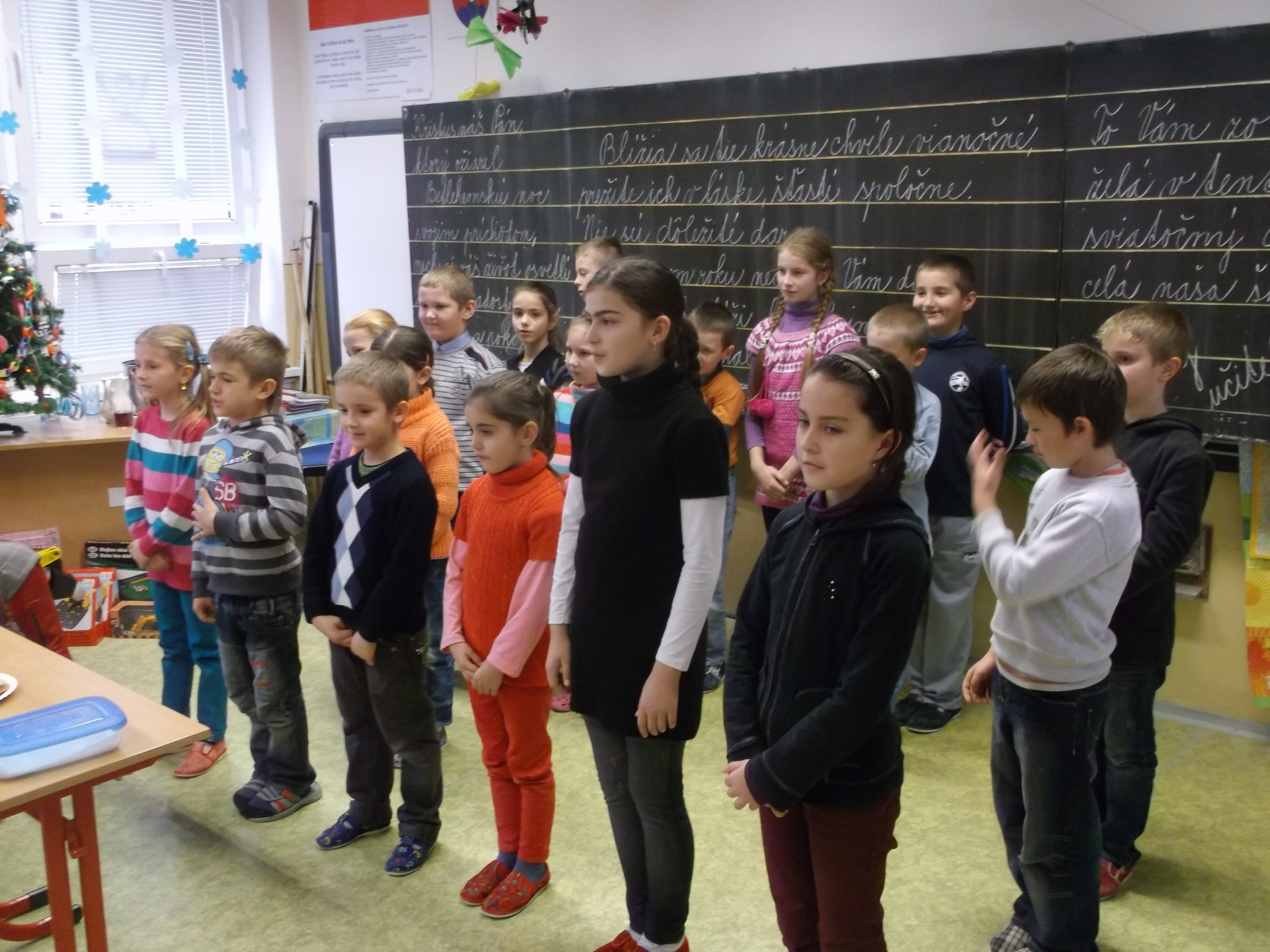 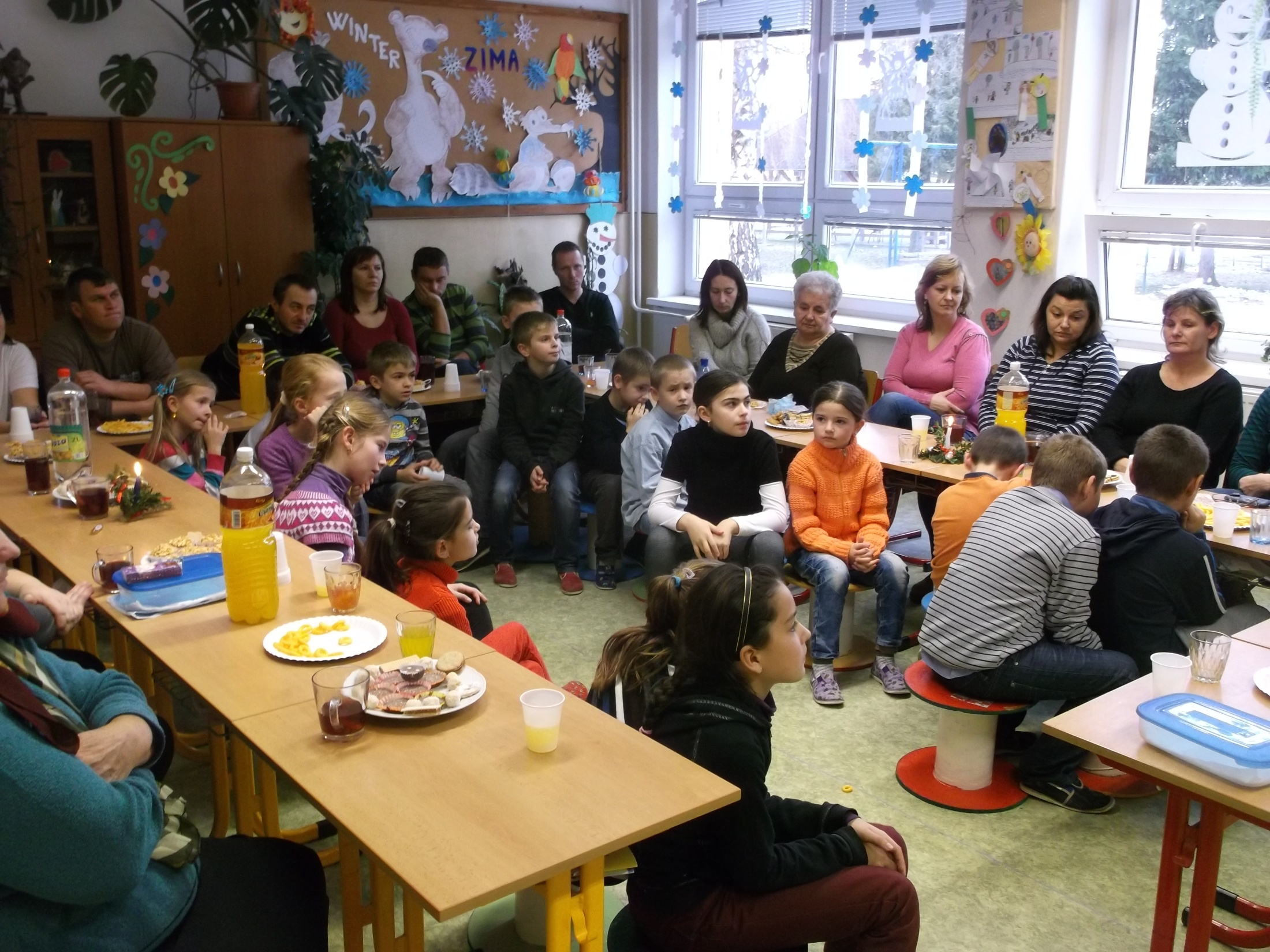 JANUÁR

17.1. Beseda Prvá pomoc

29.1. Zápis do 1. ročníka
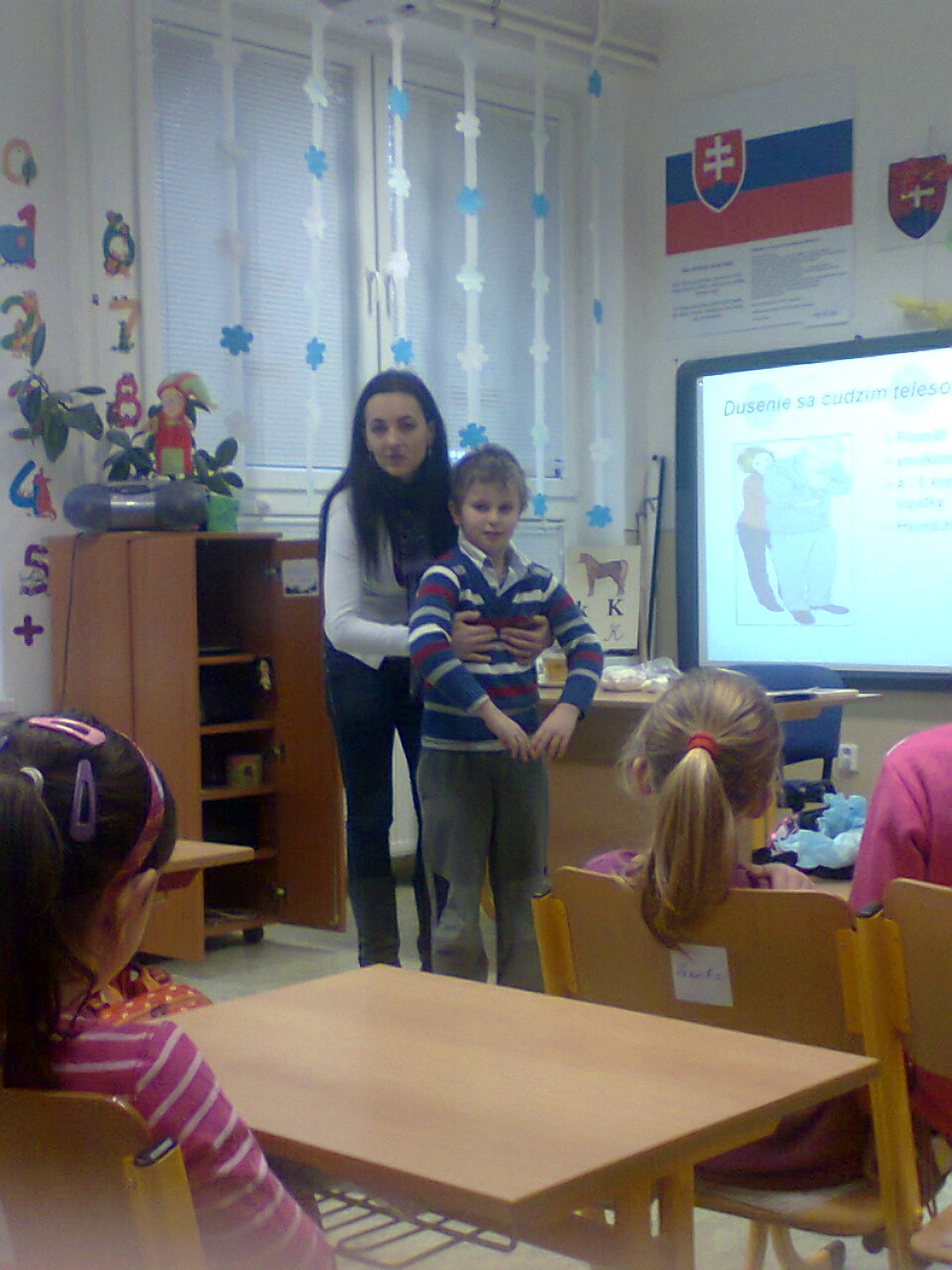 Beseda – Prvá pomoc
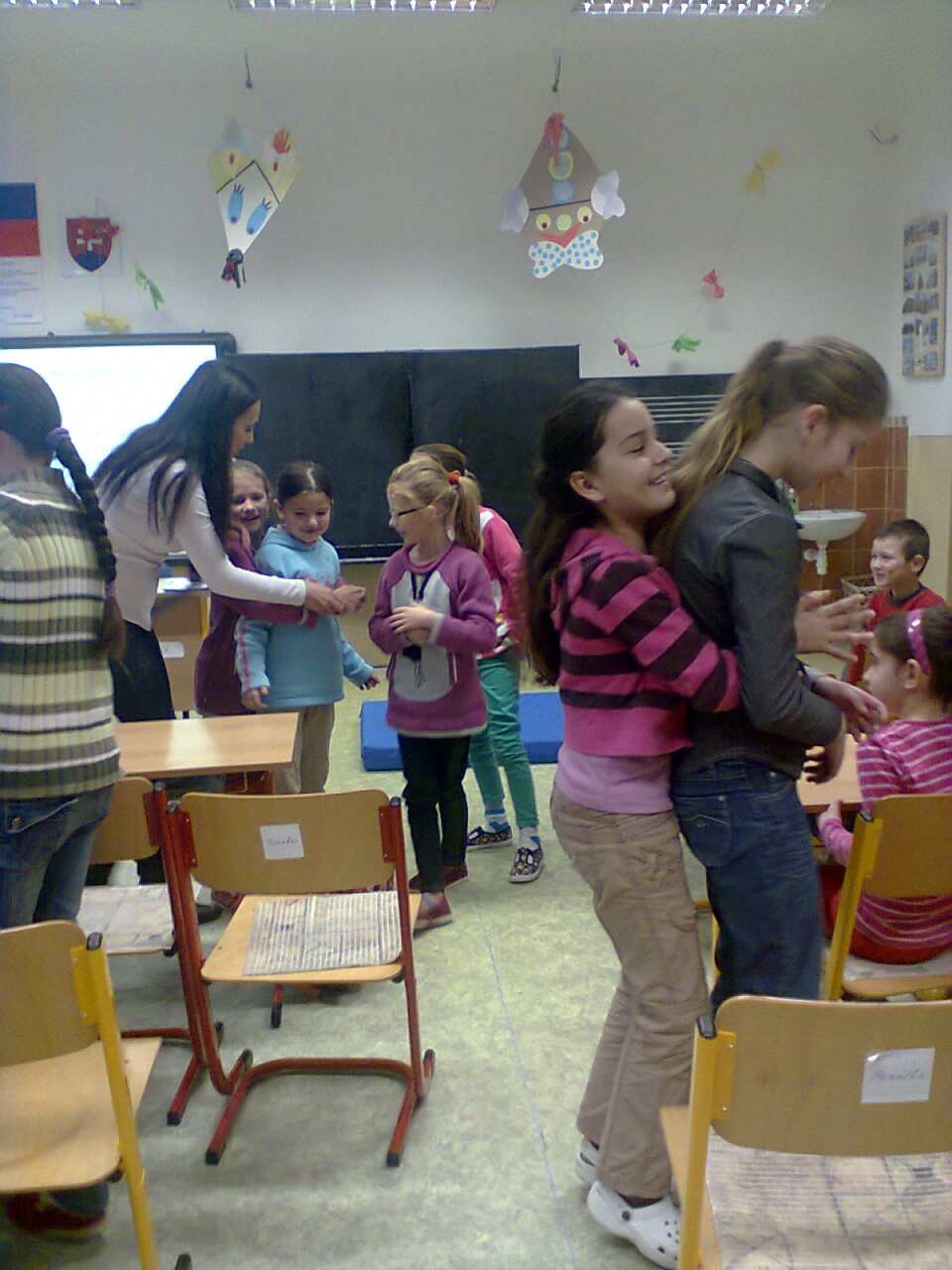 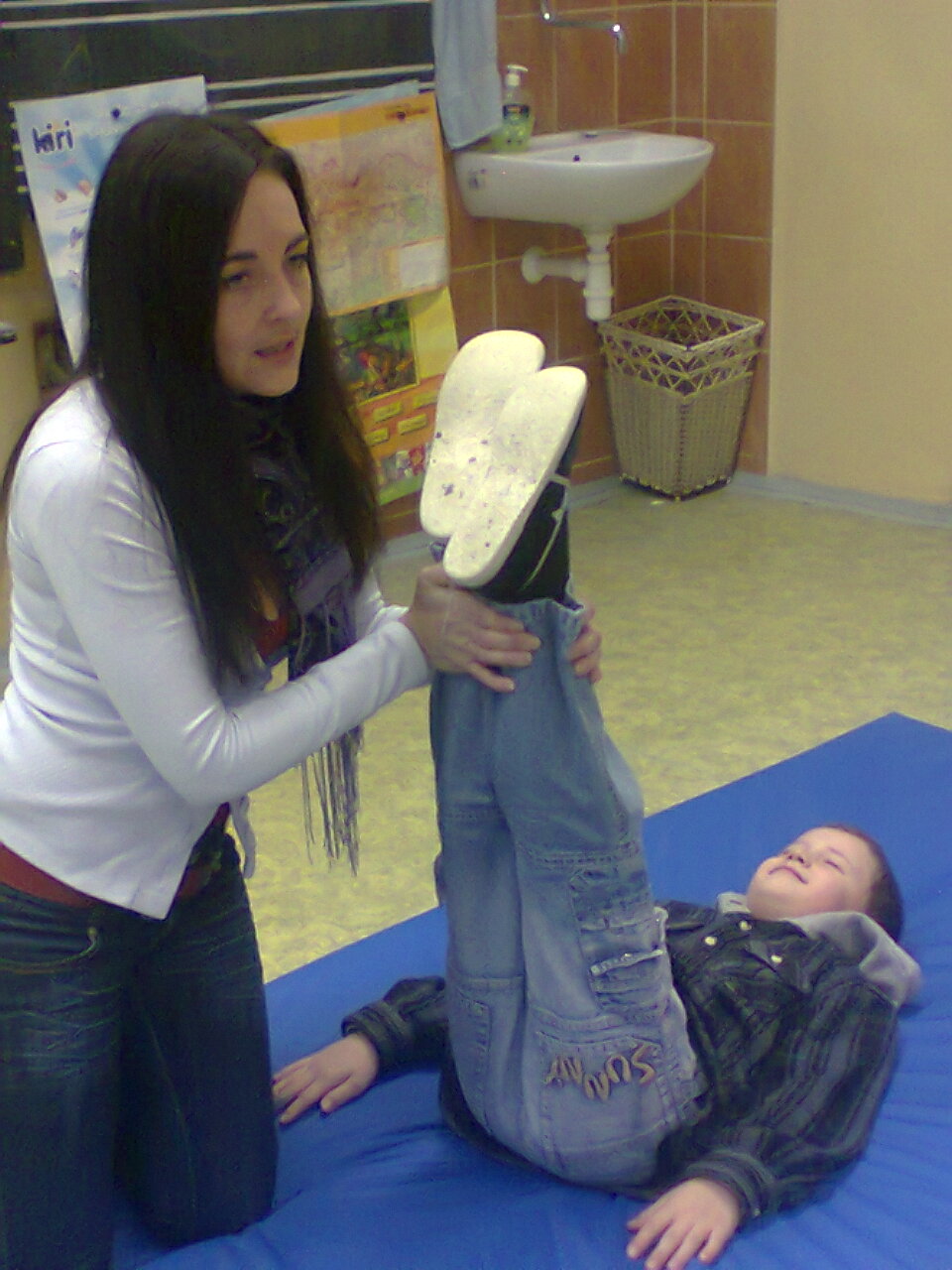 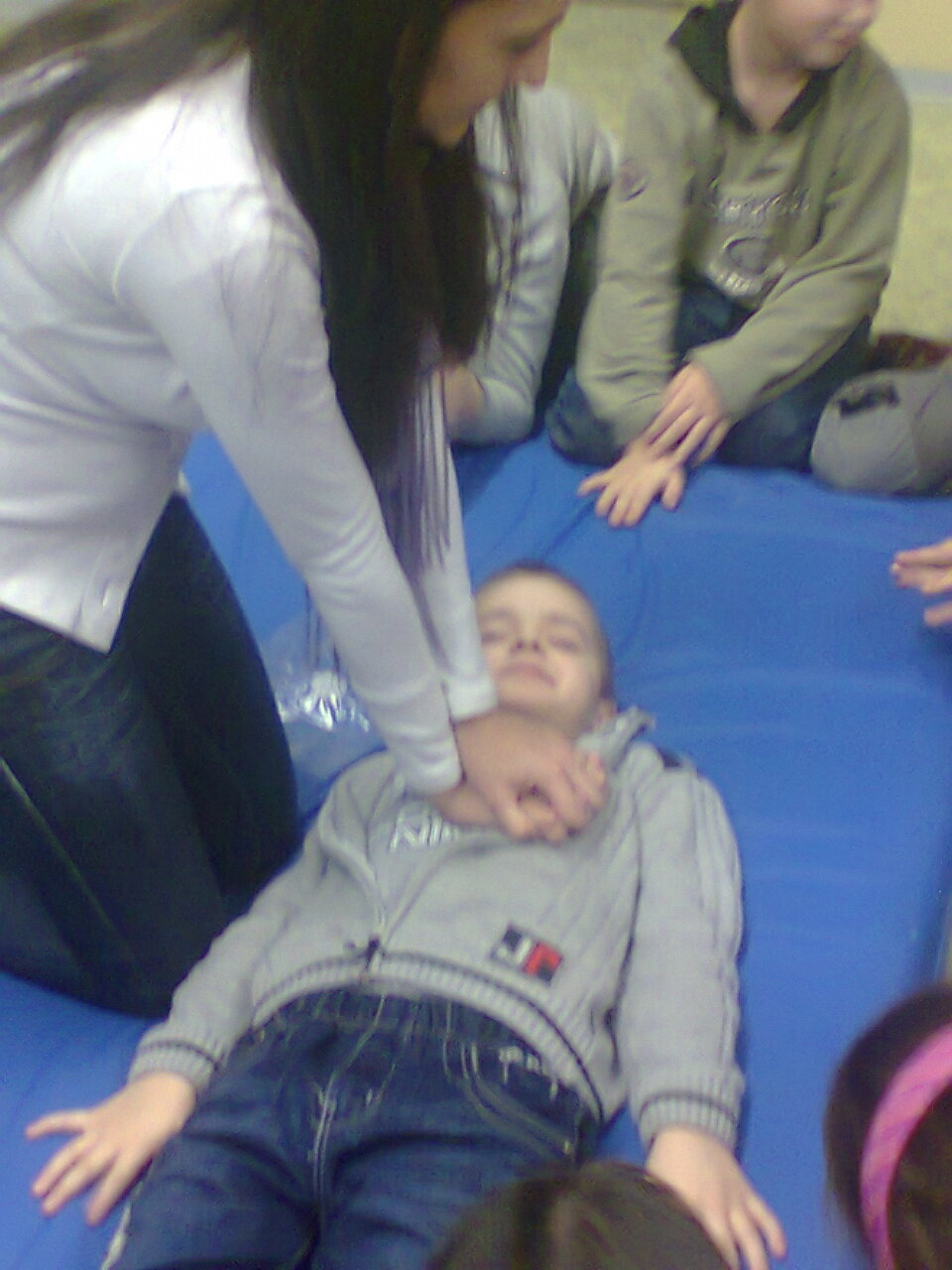 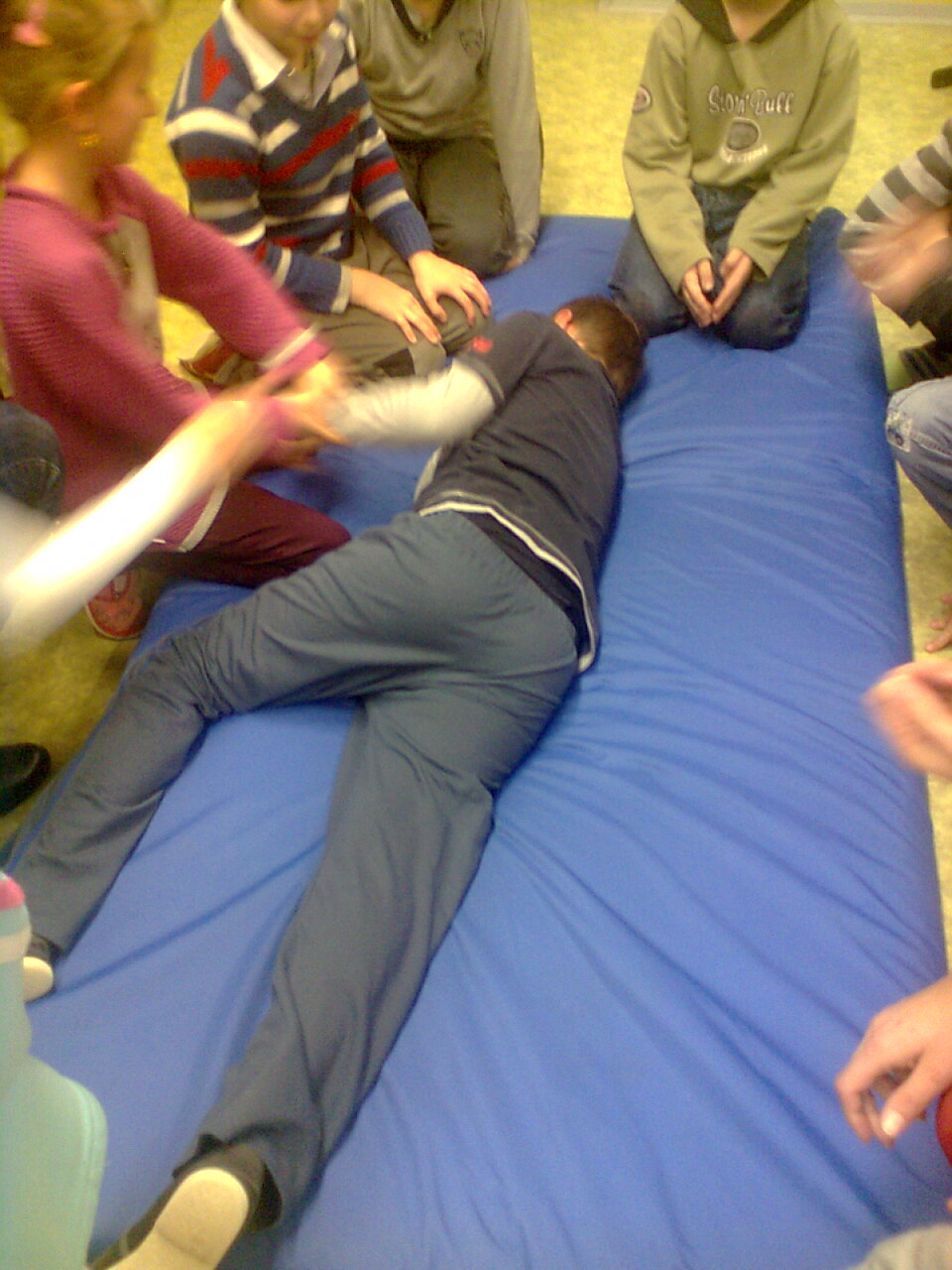 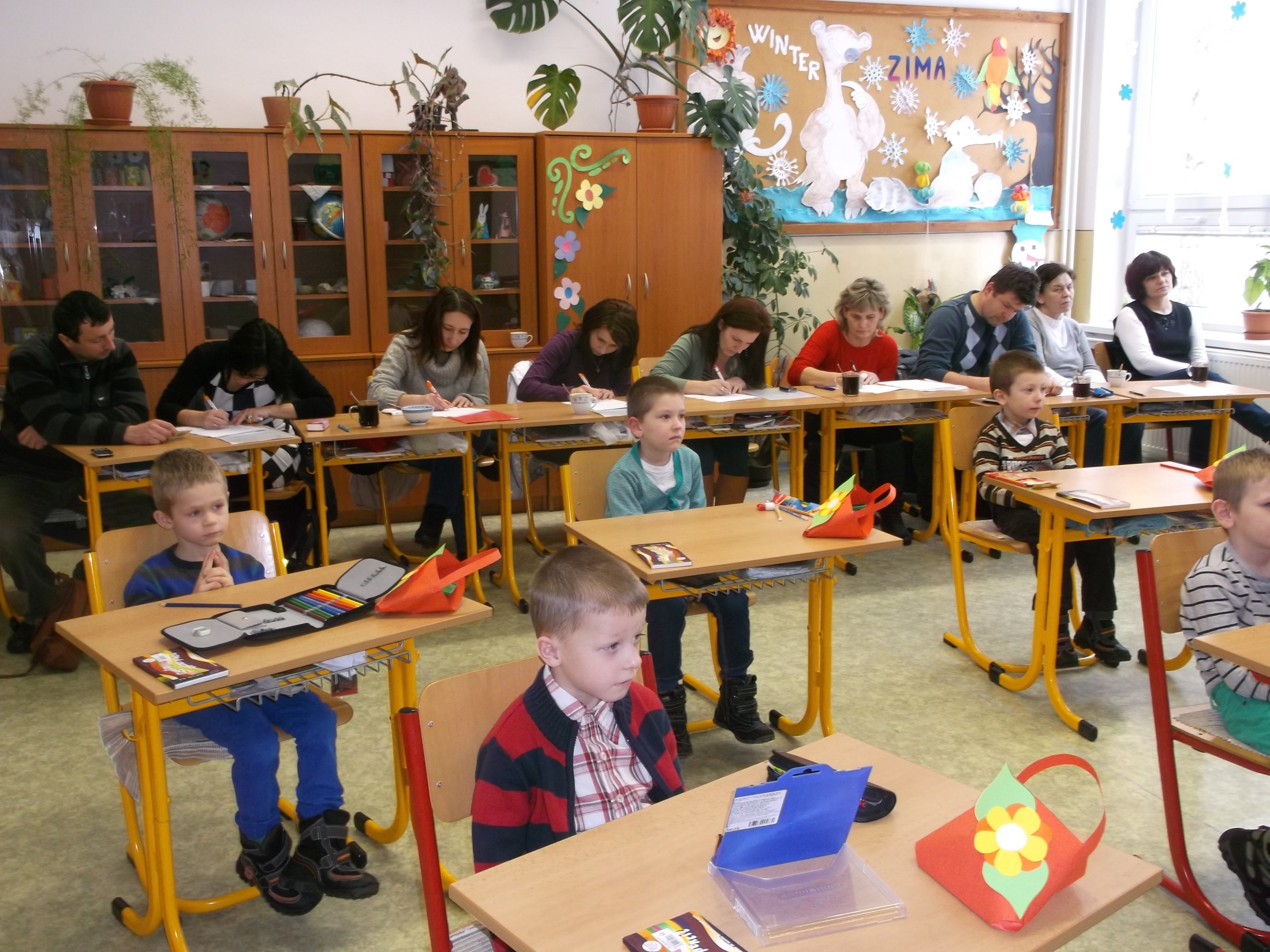 Zápis do 1. ročníka
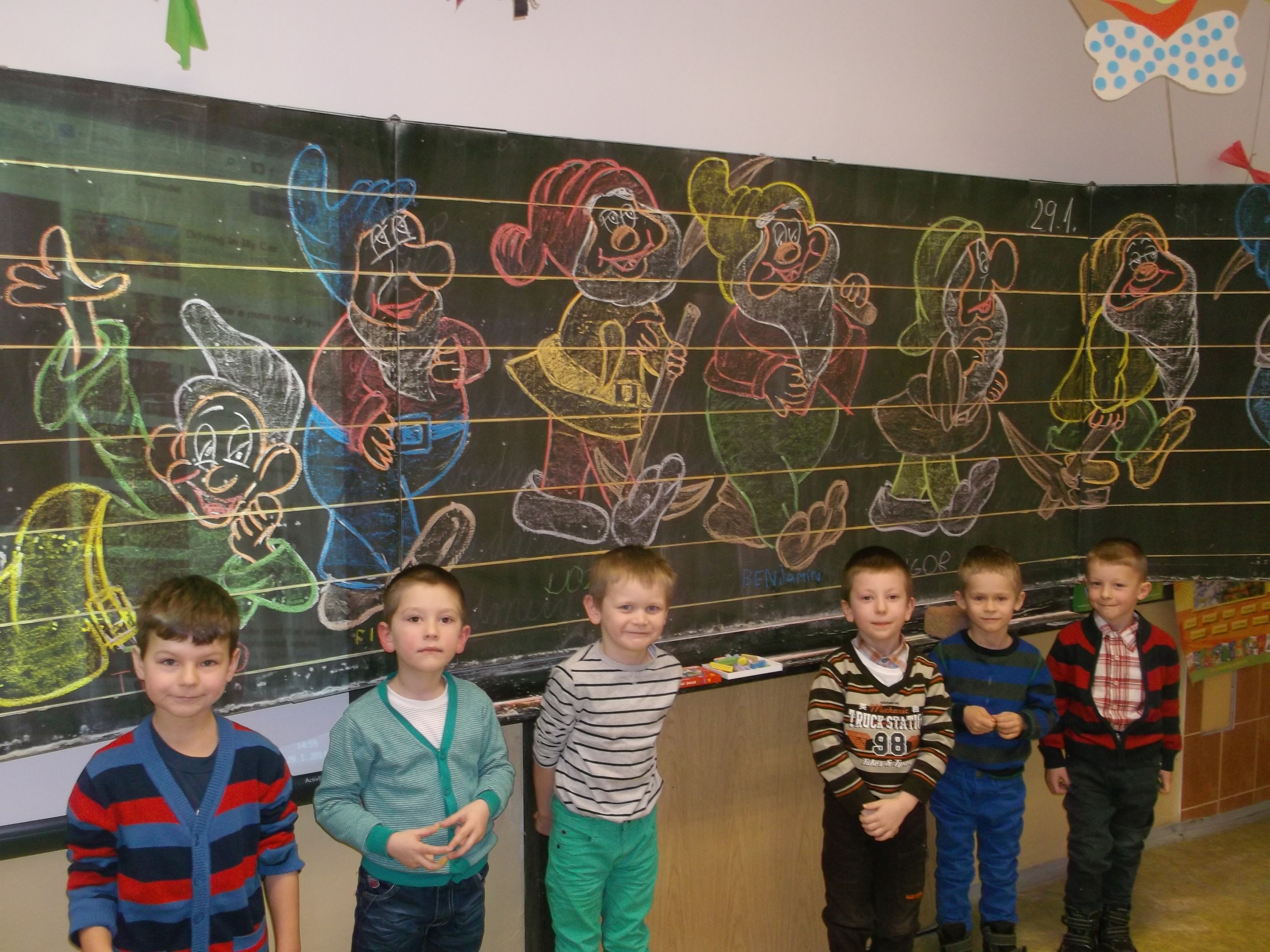 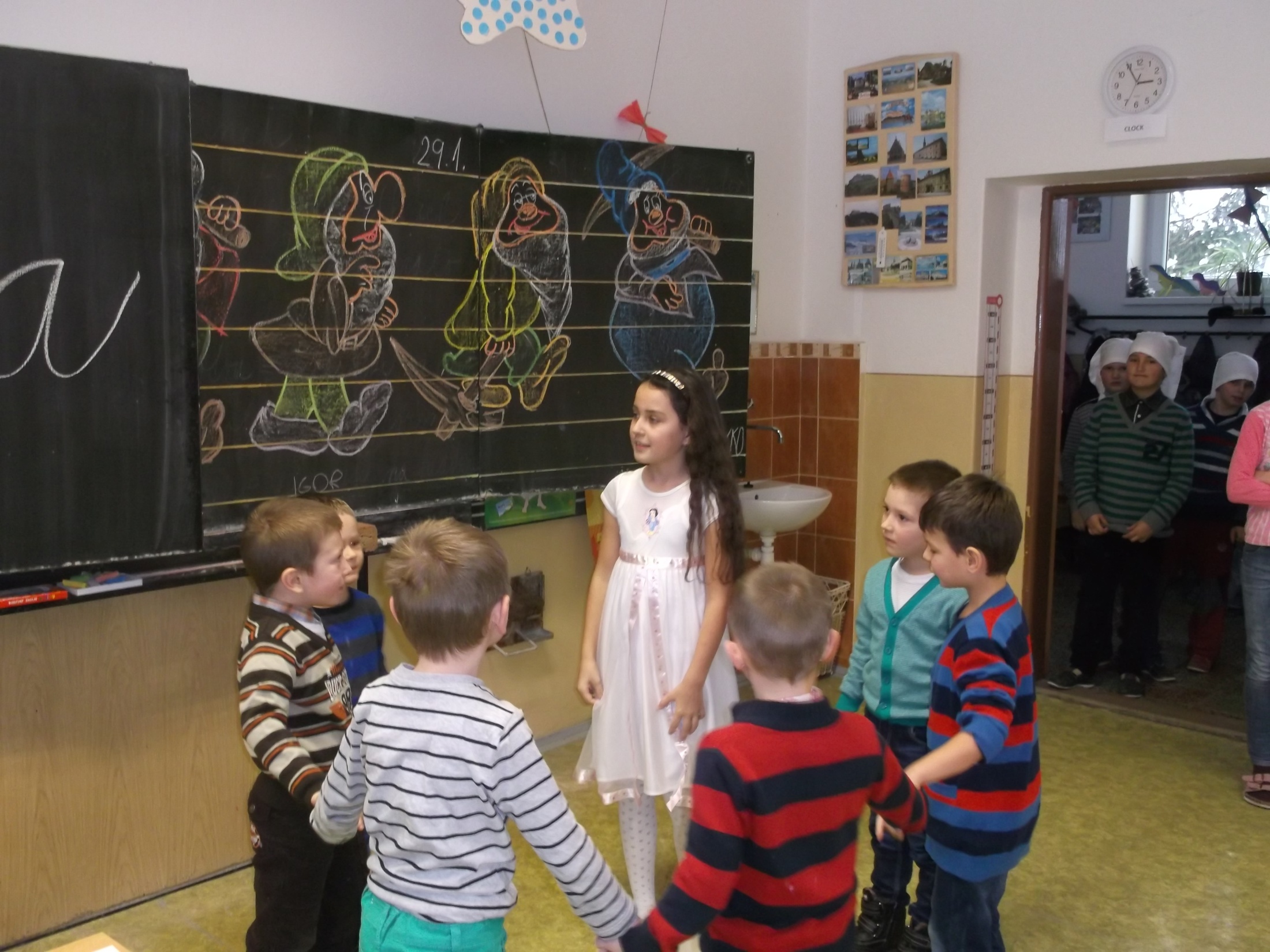 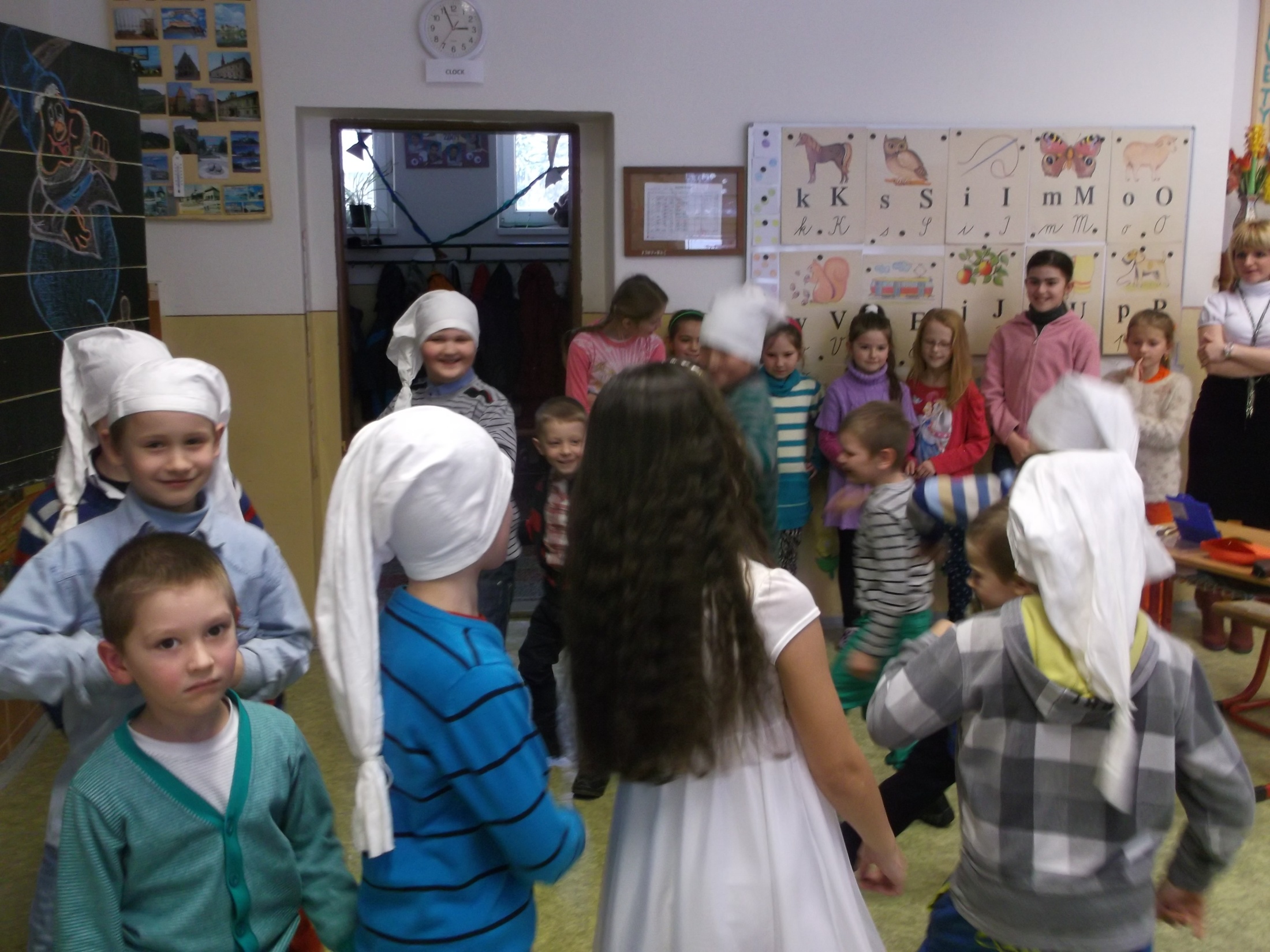 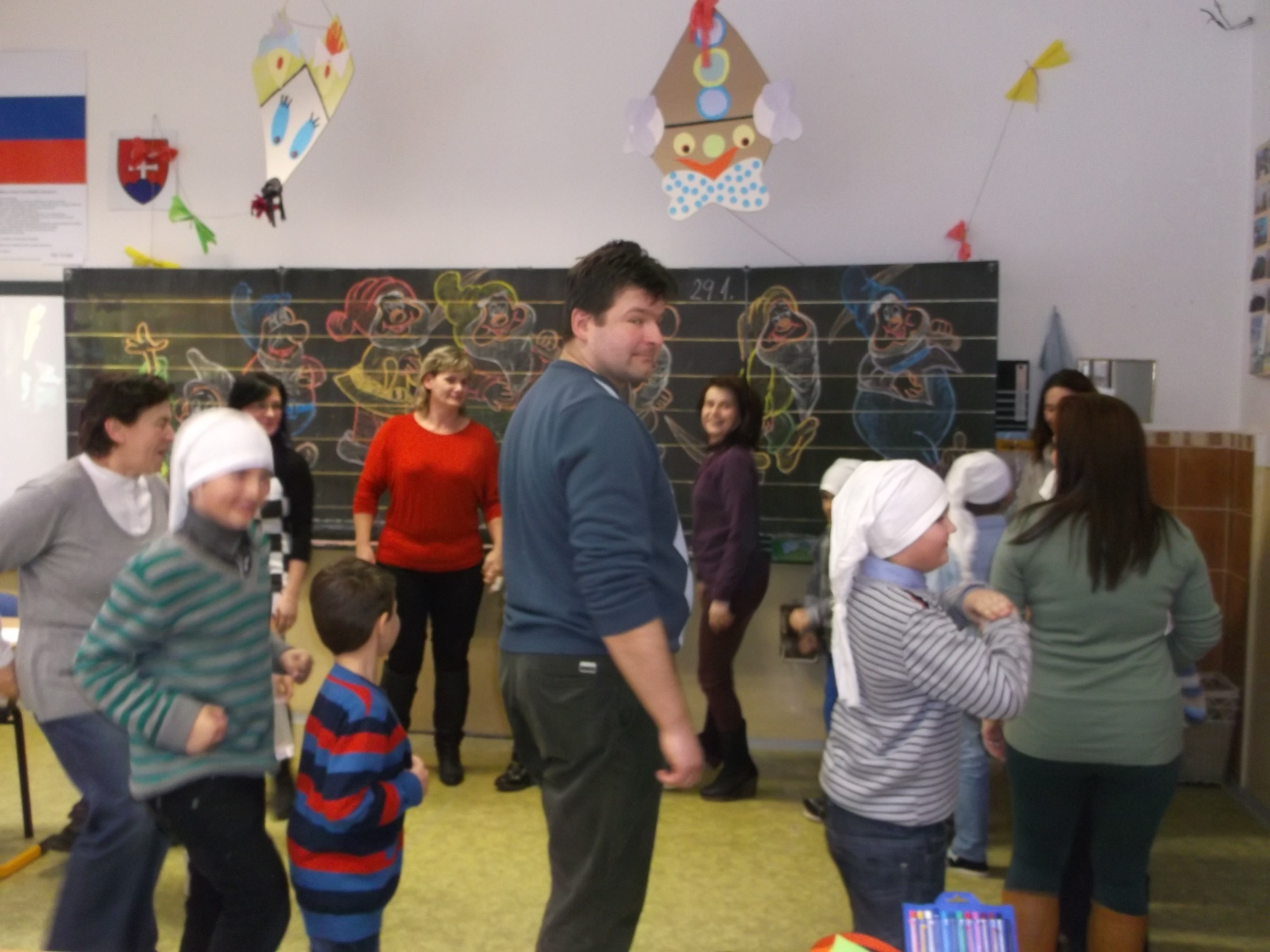 FEBRUÁR

Antistresový týždeň

15.2. Karneval
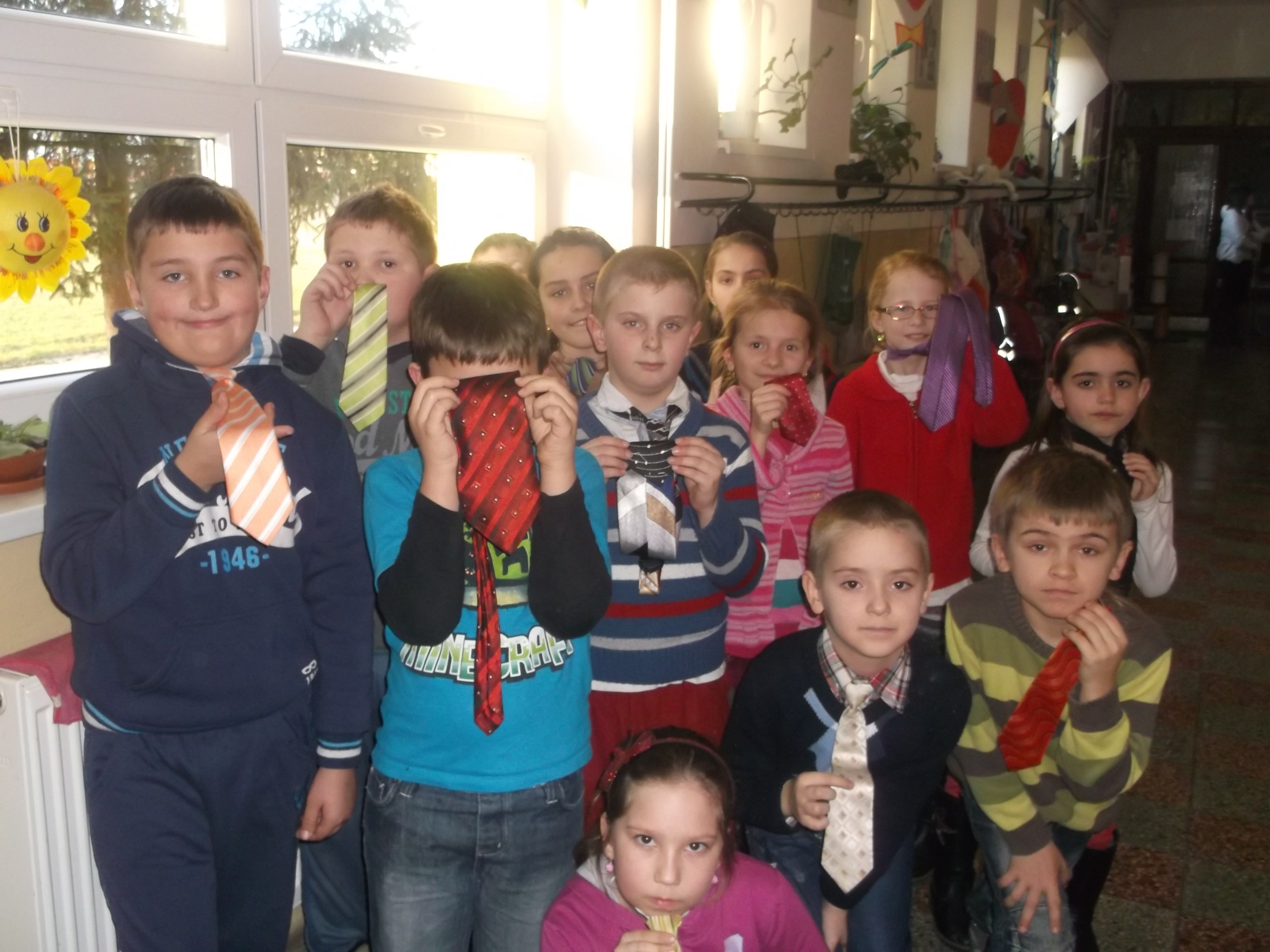 Antistresový týždeň
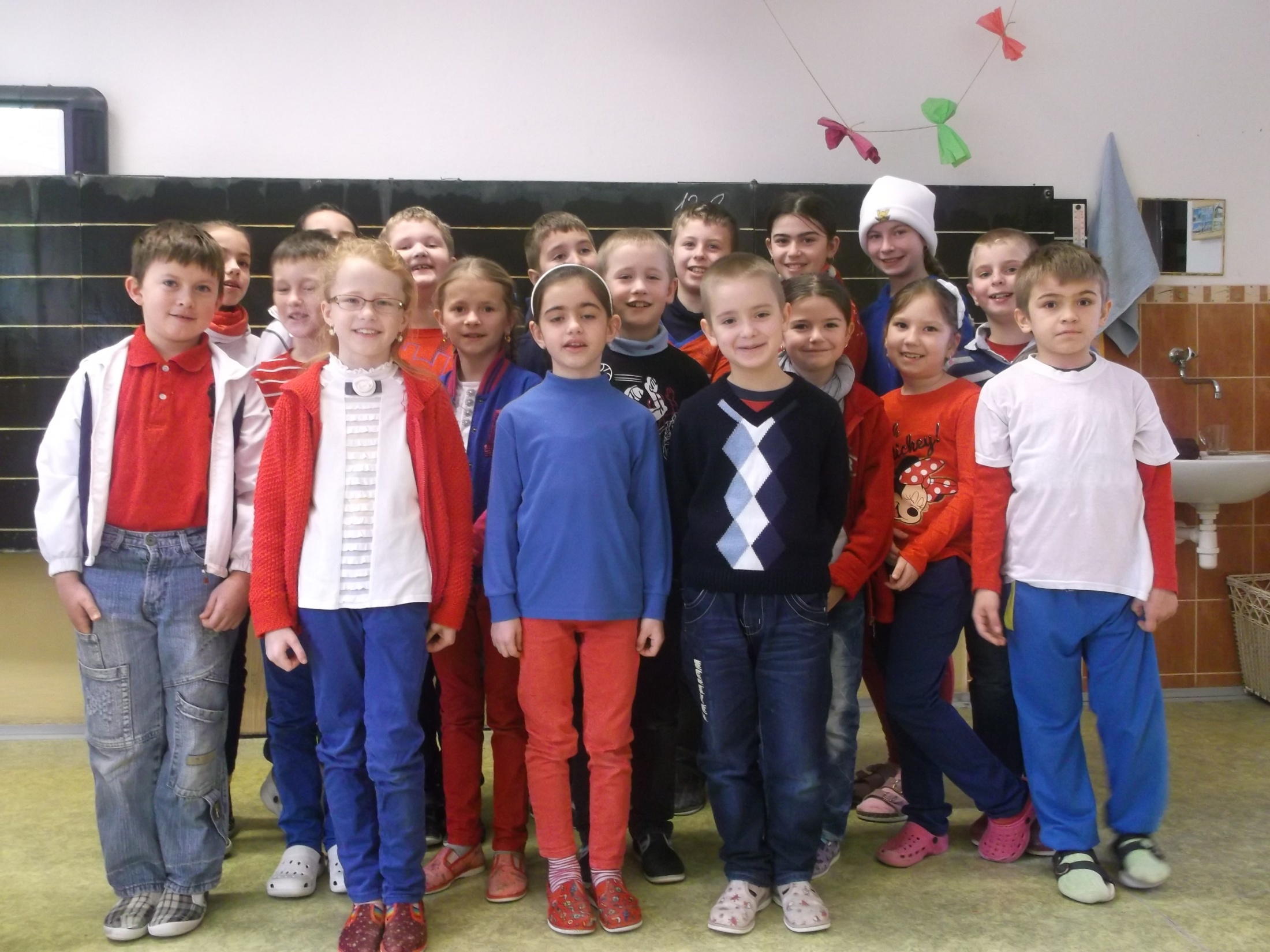 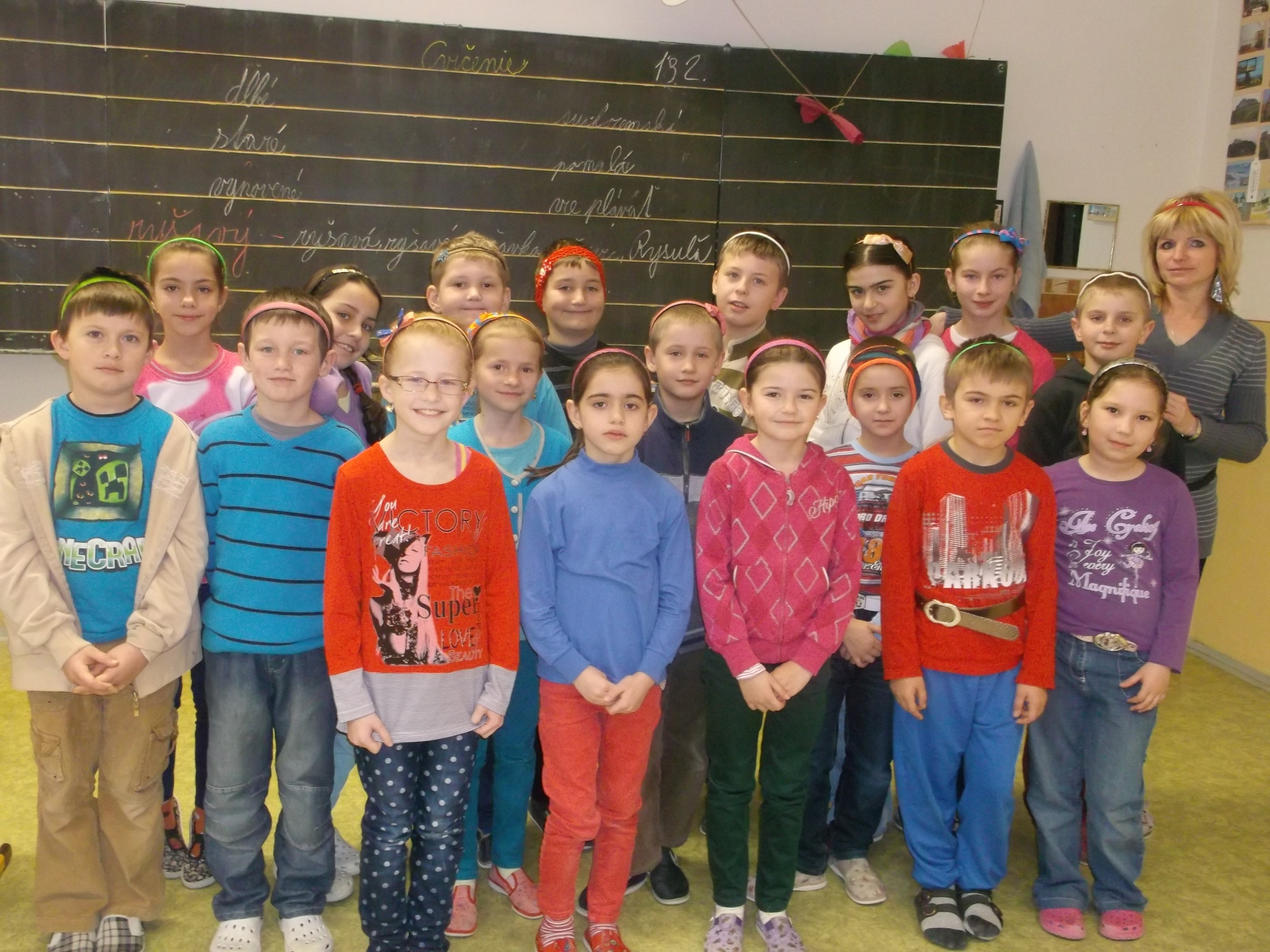 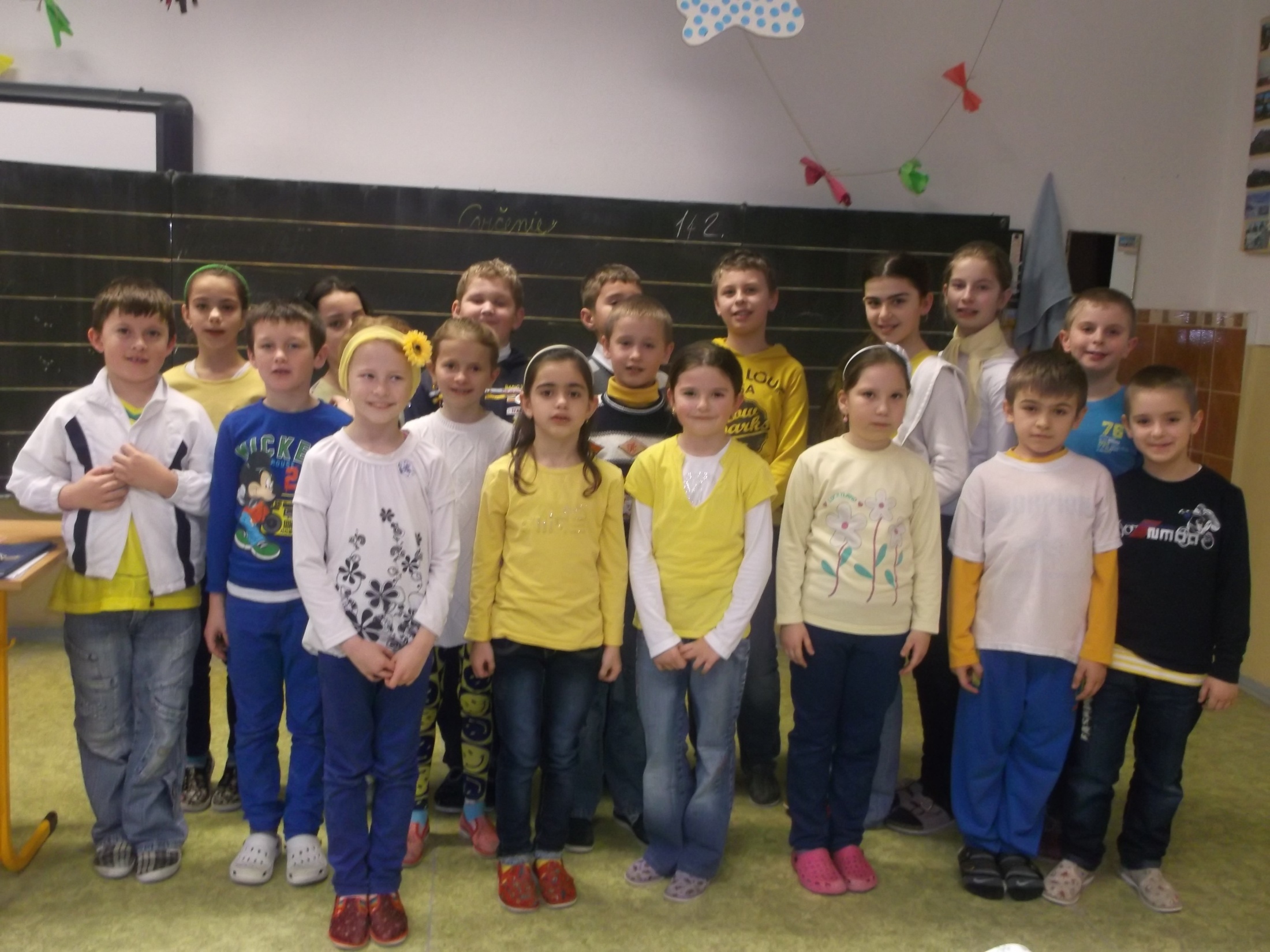 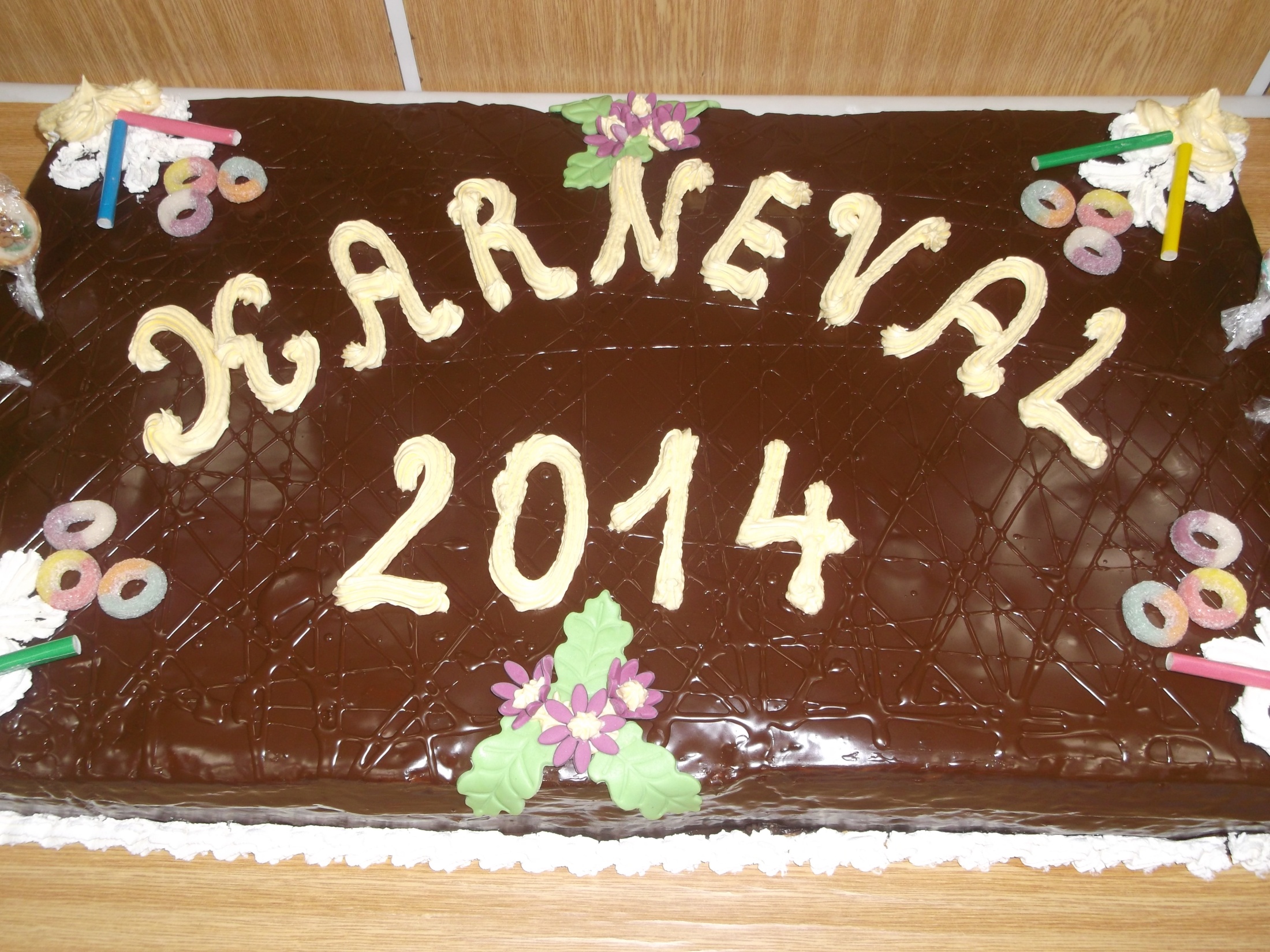 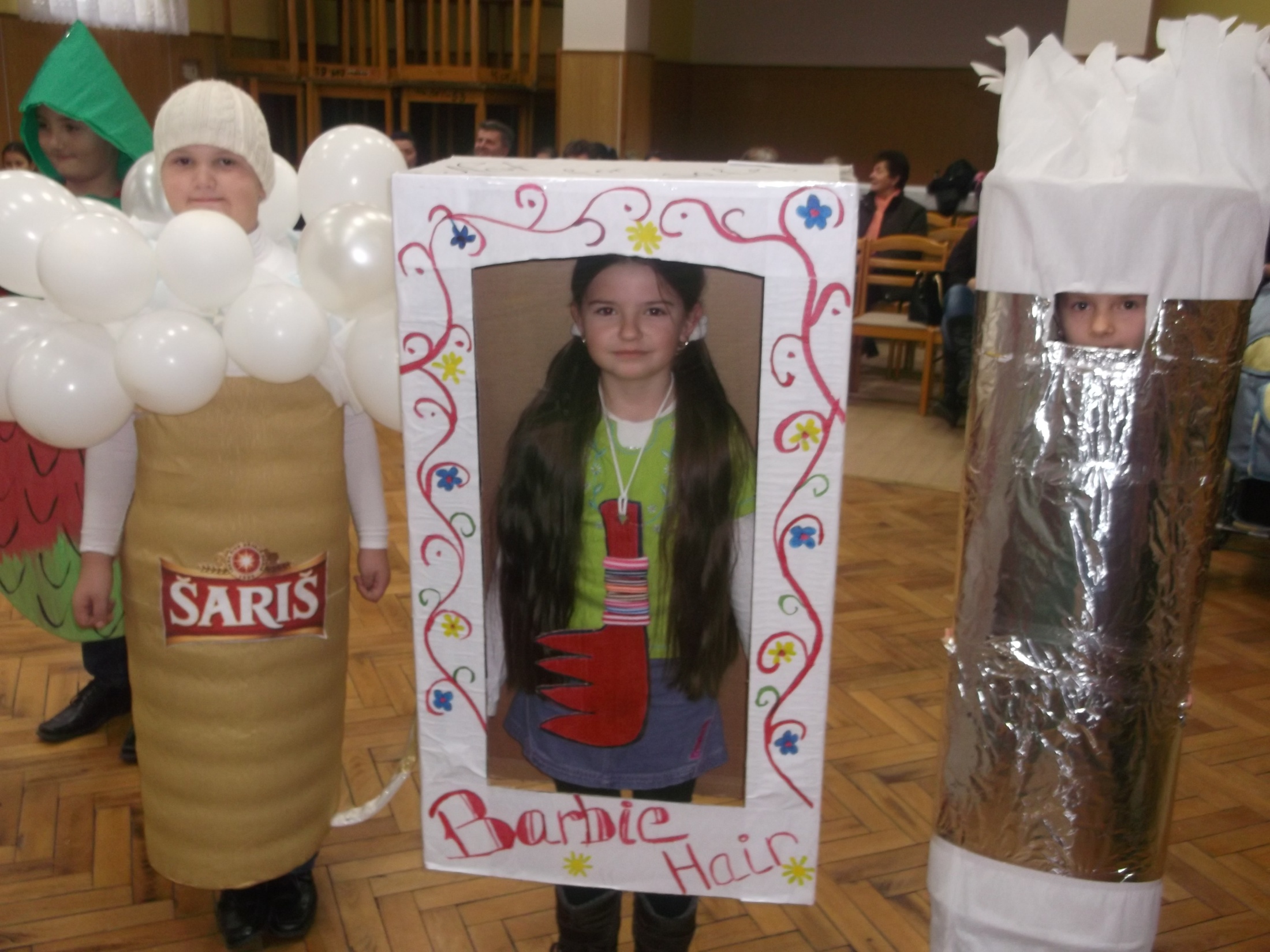 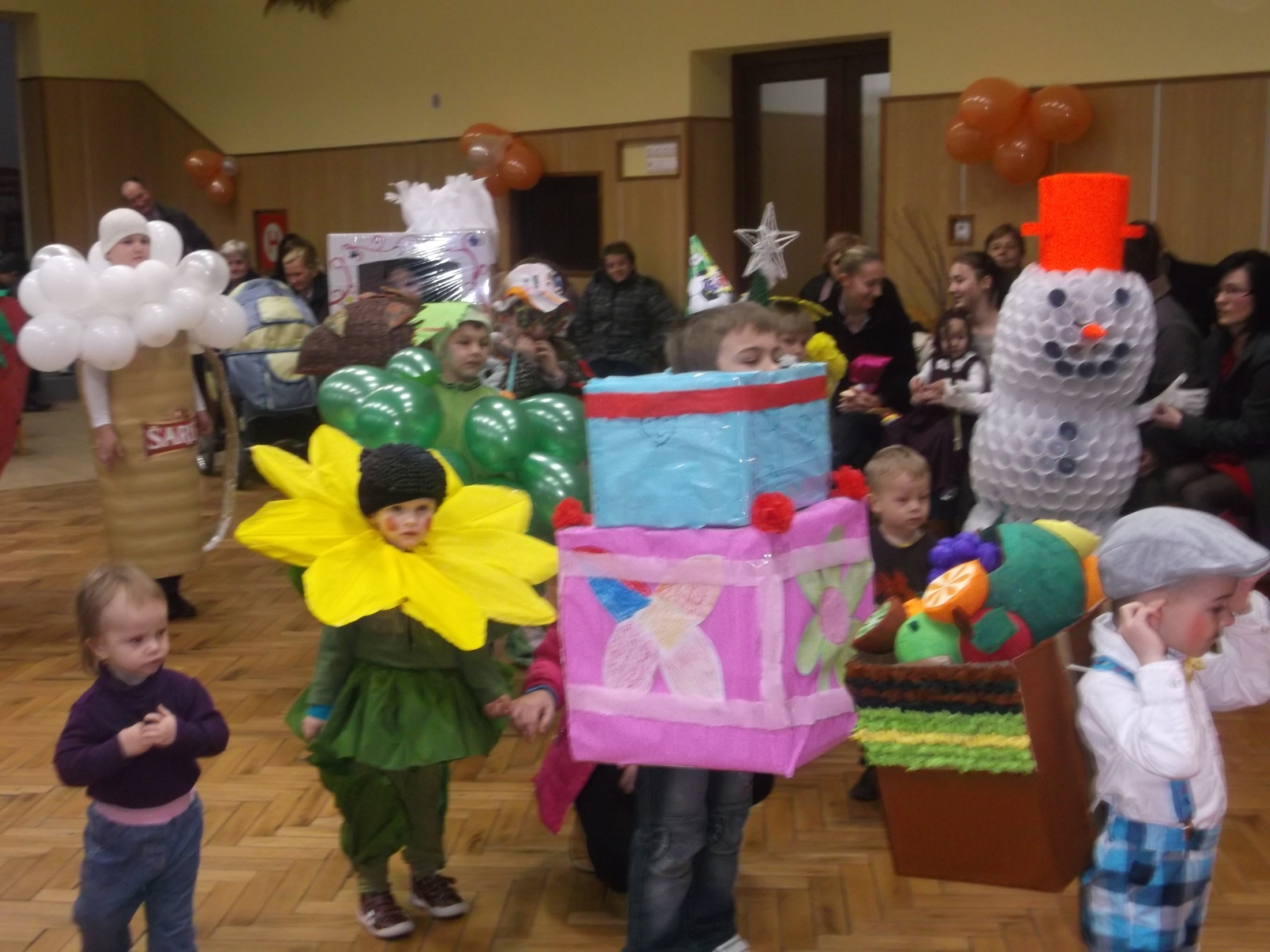 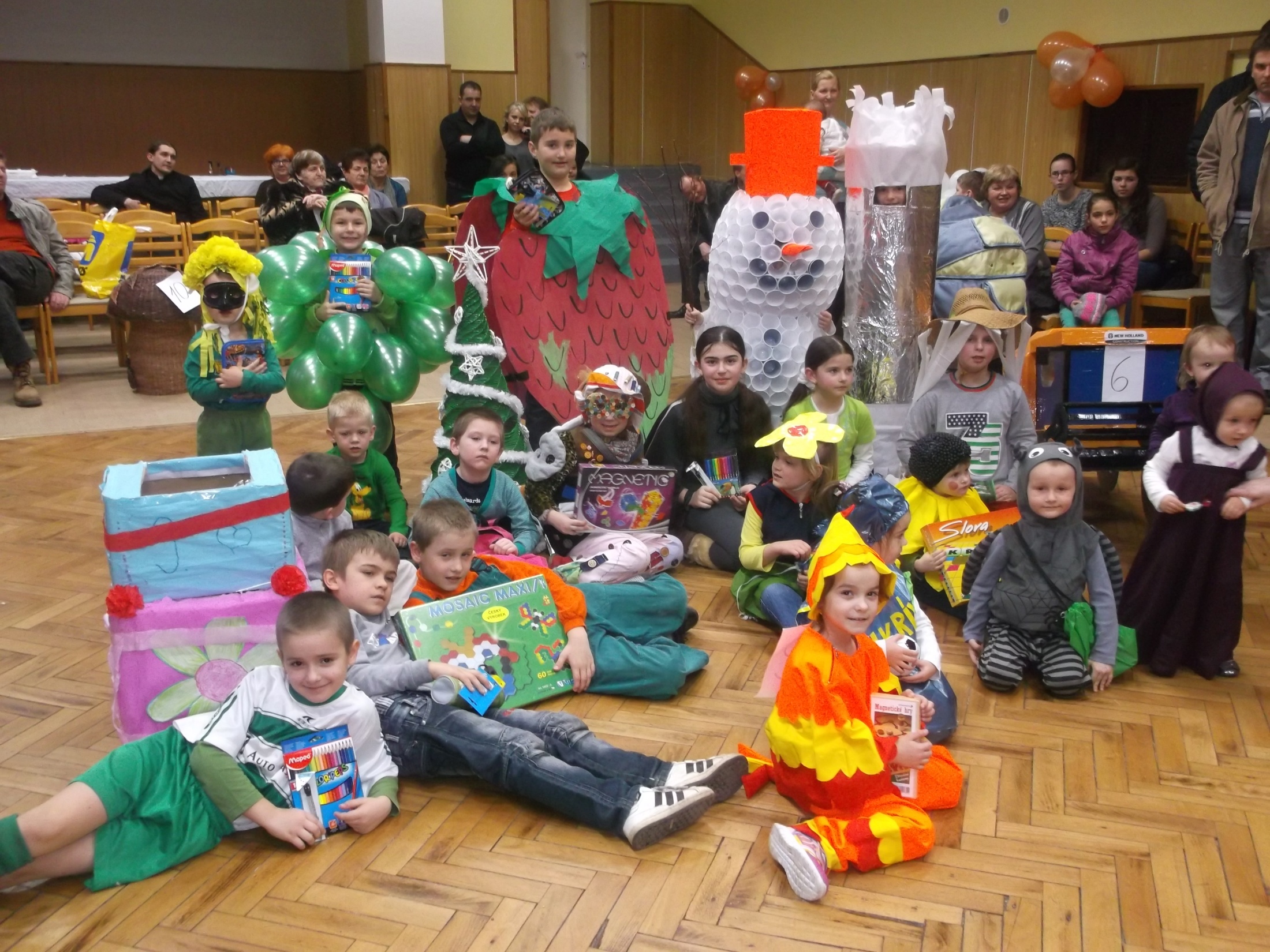 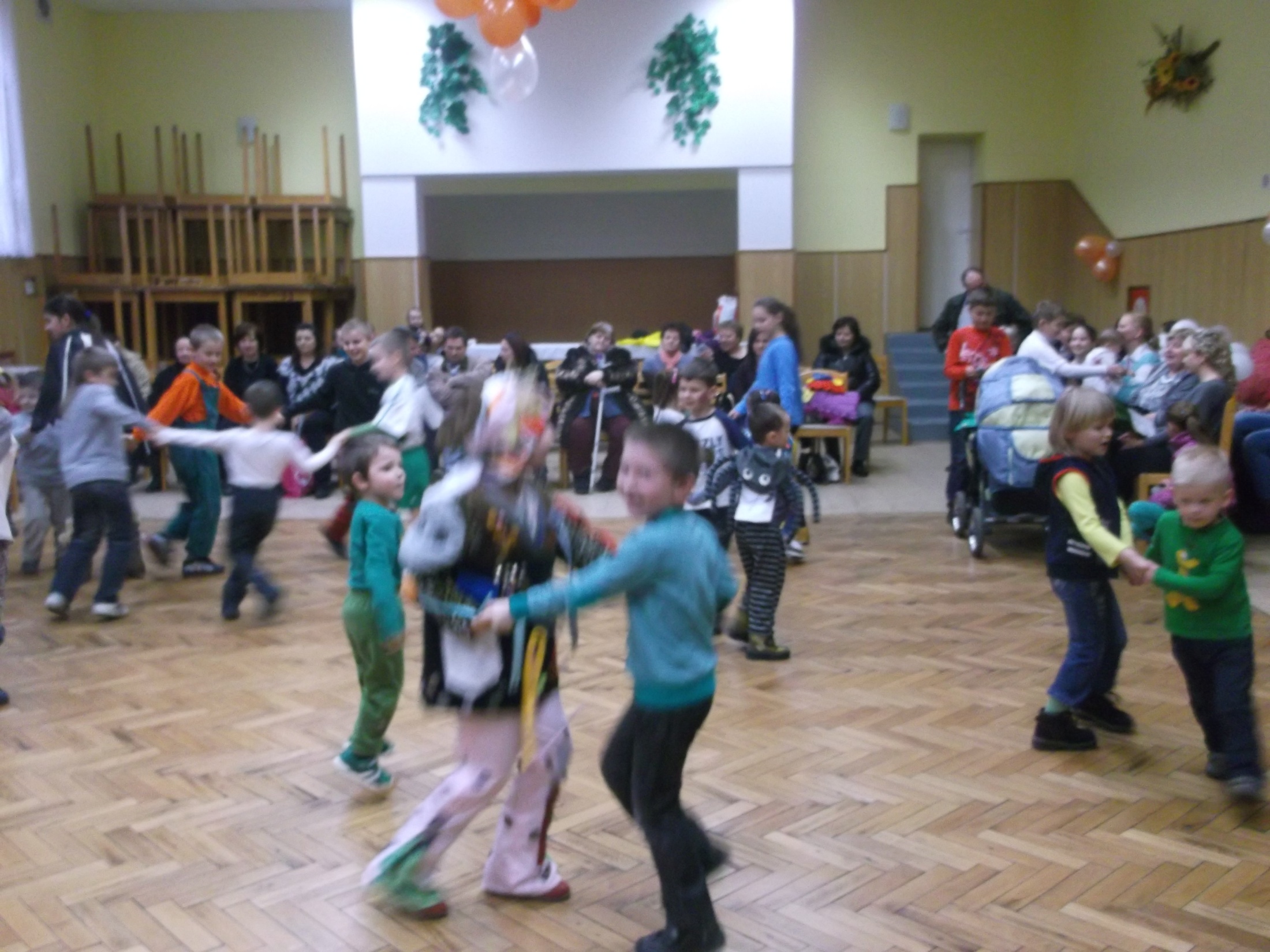 MAREC

14.3. Najšikovnejší otecko a dedko
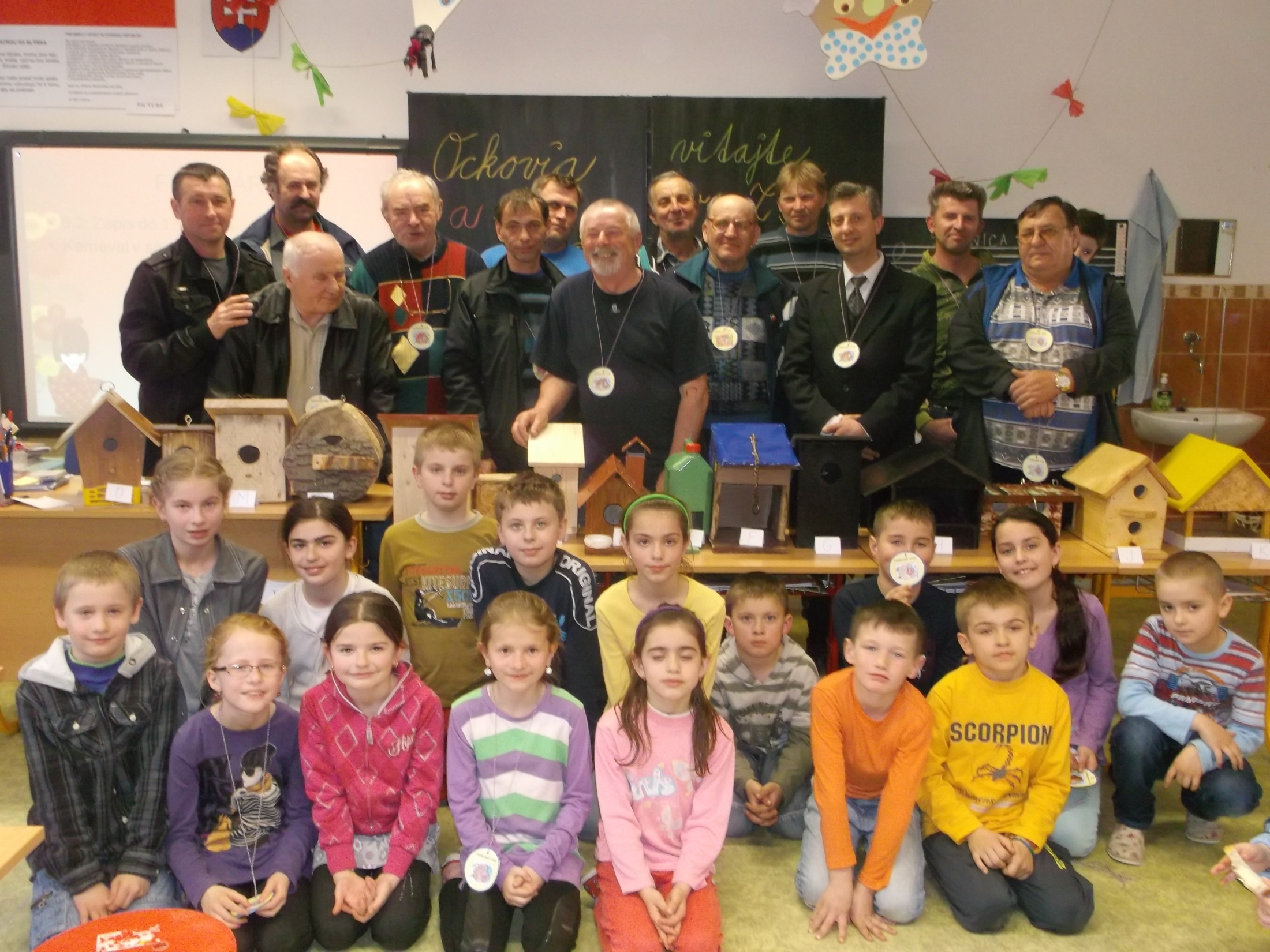 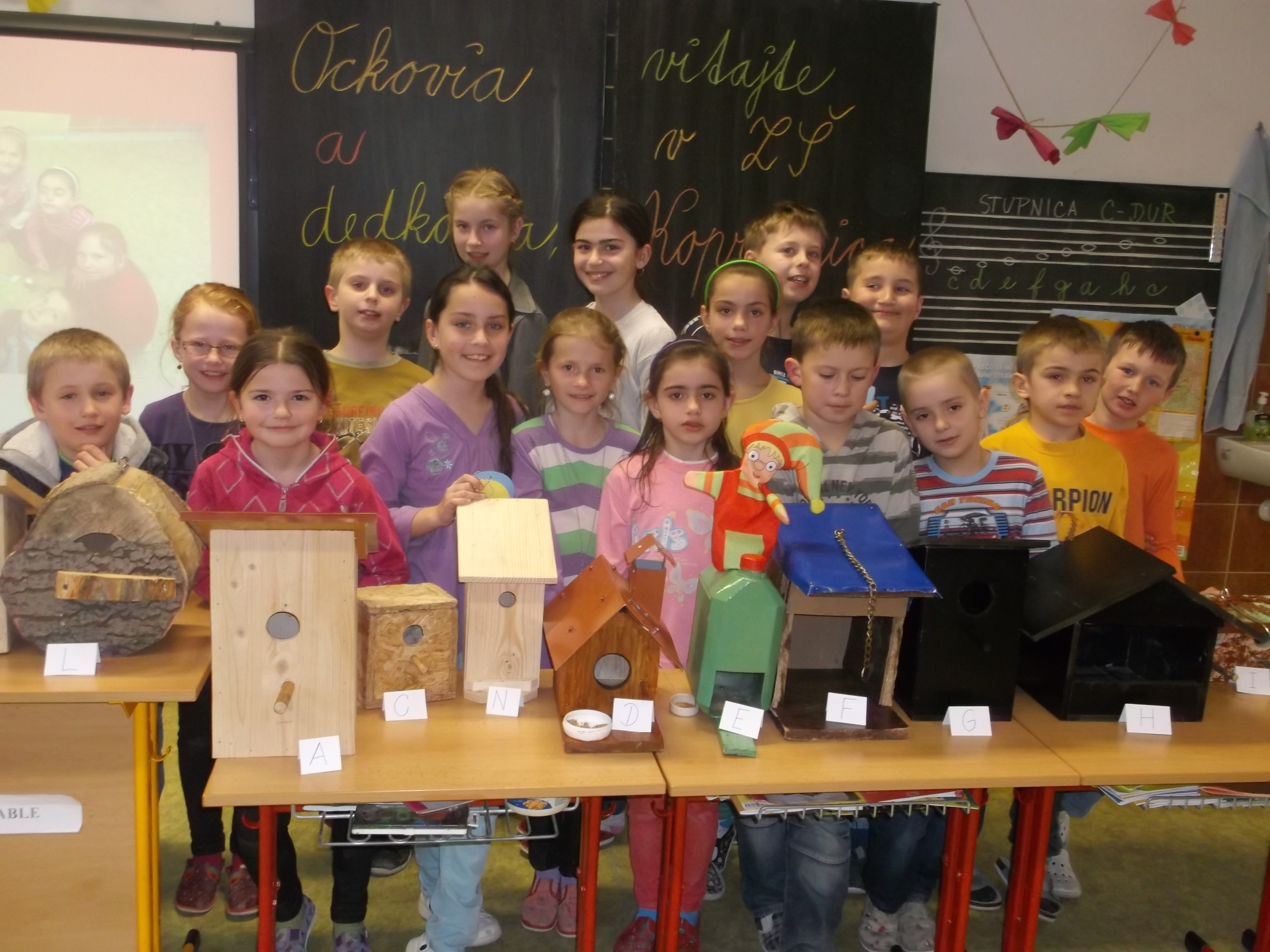 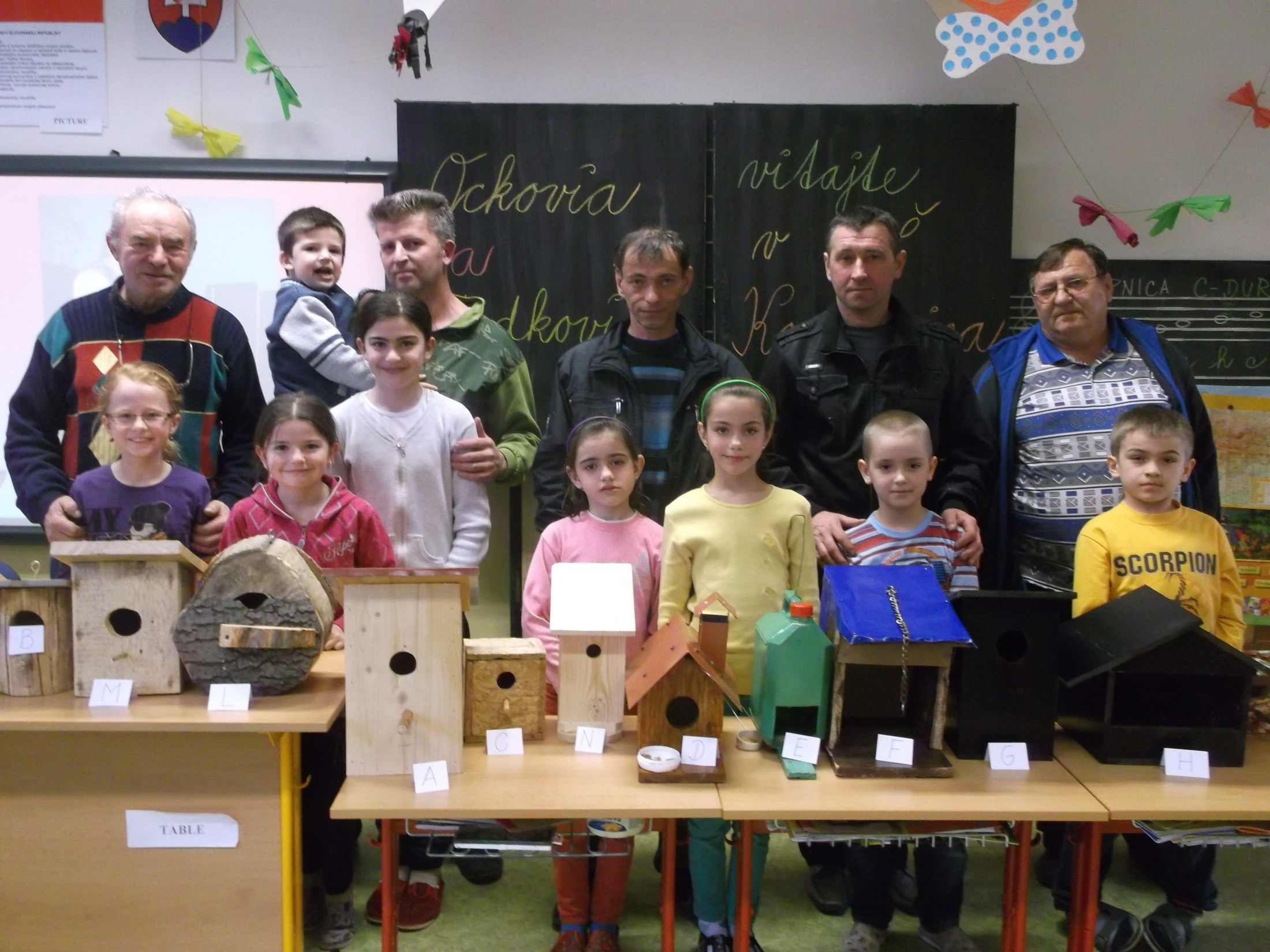 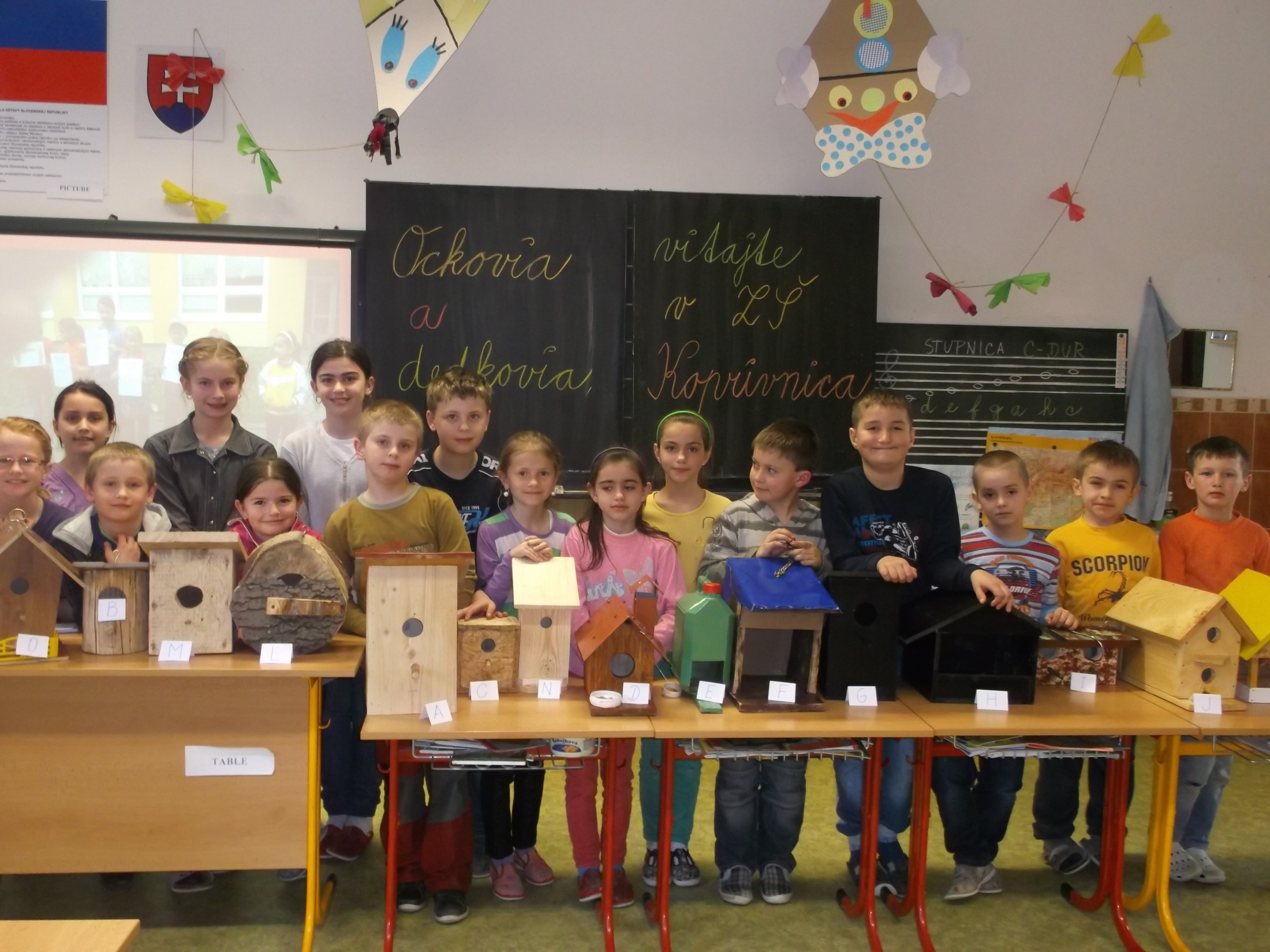 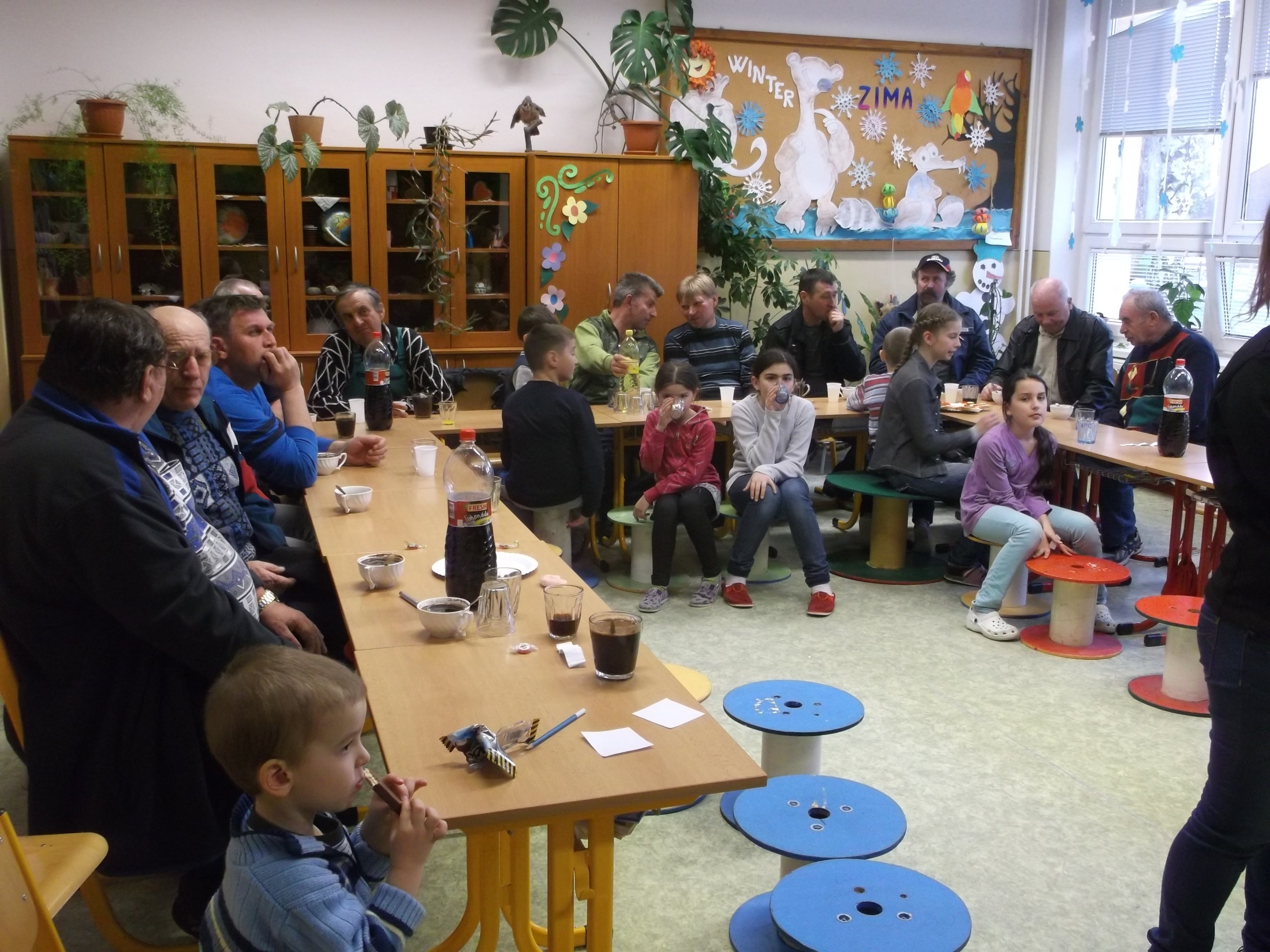 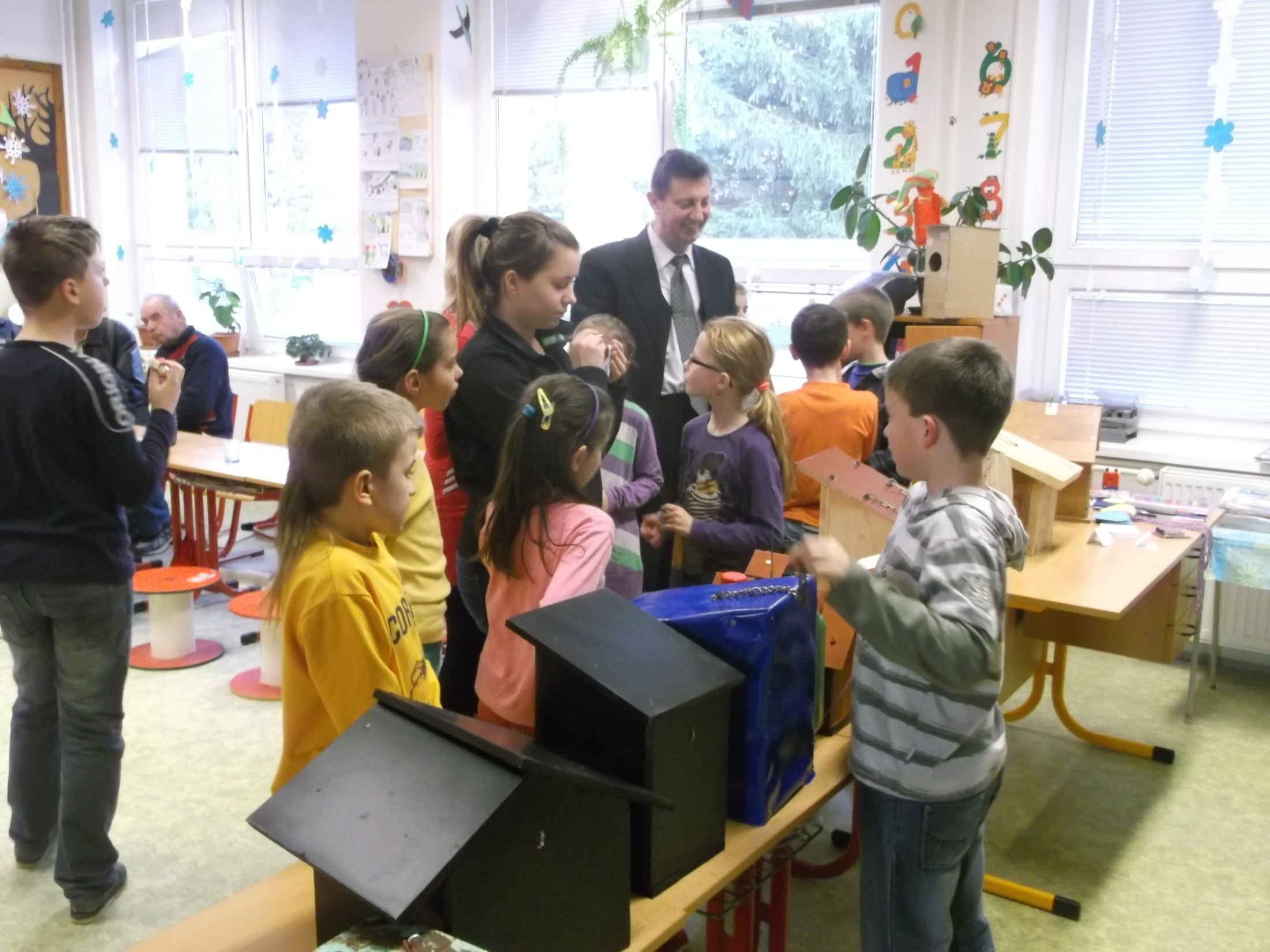 APRÍL
Cykloturistika a exkurzia Dubie
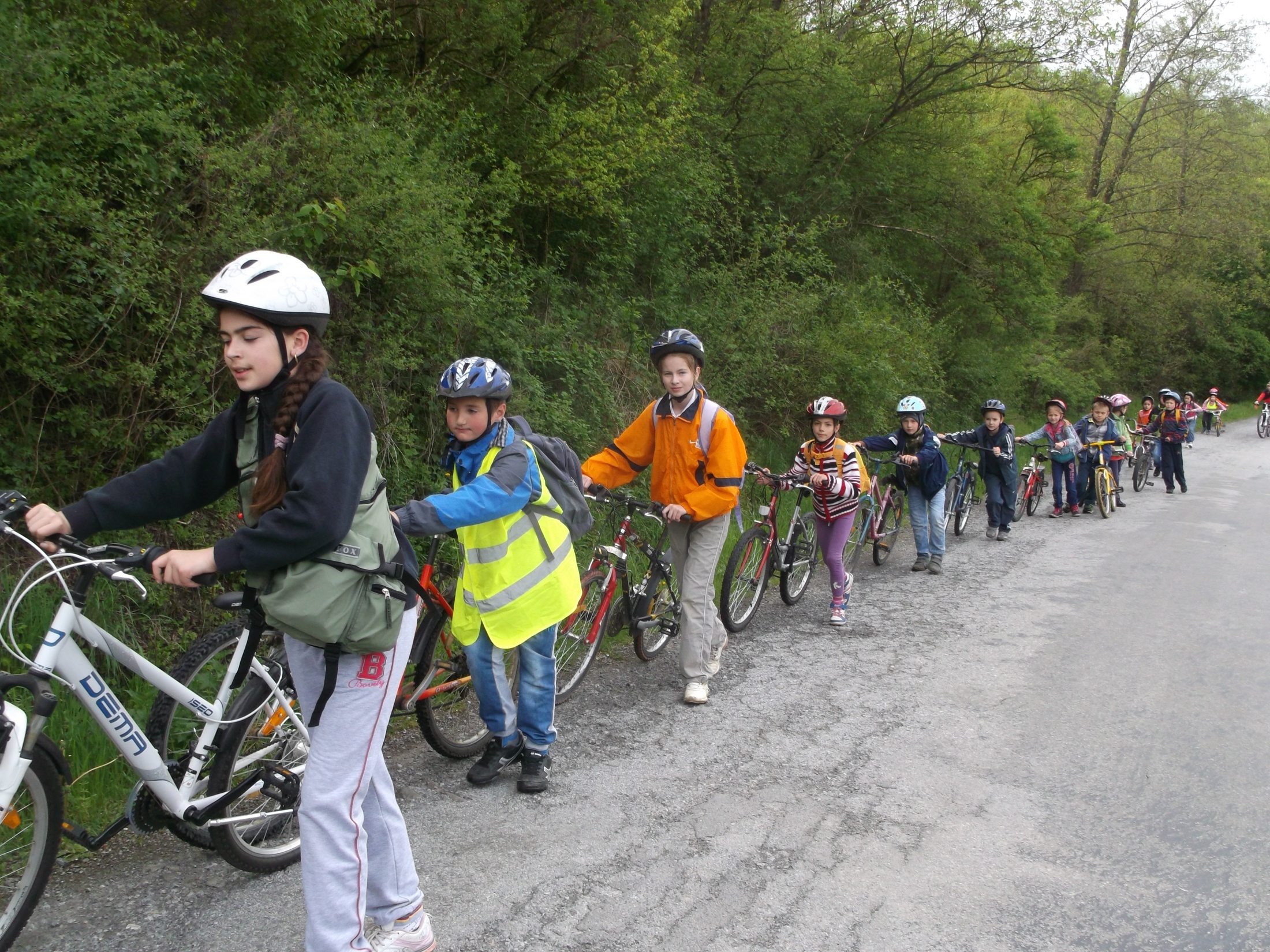 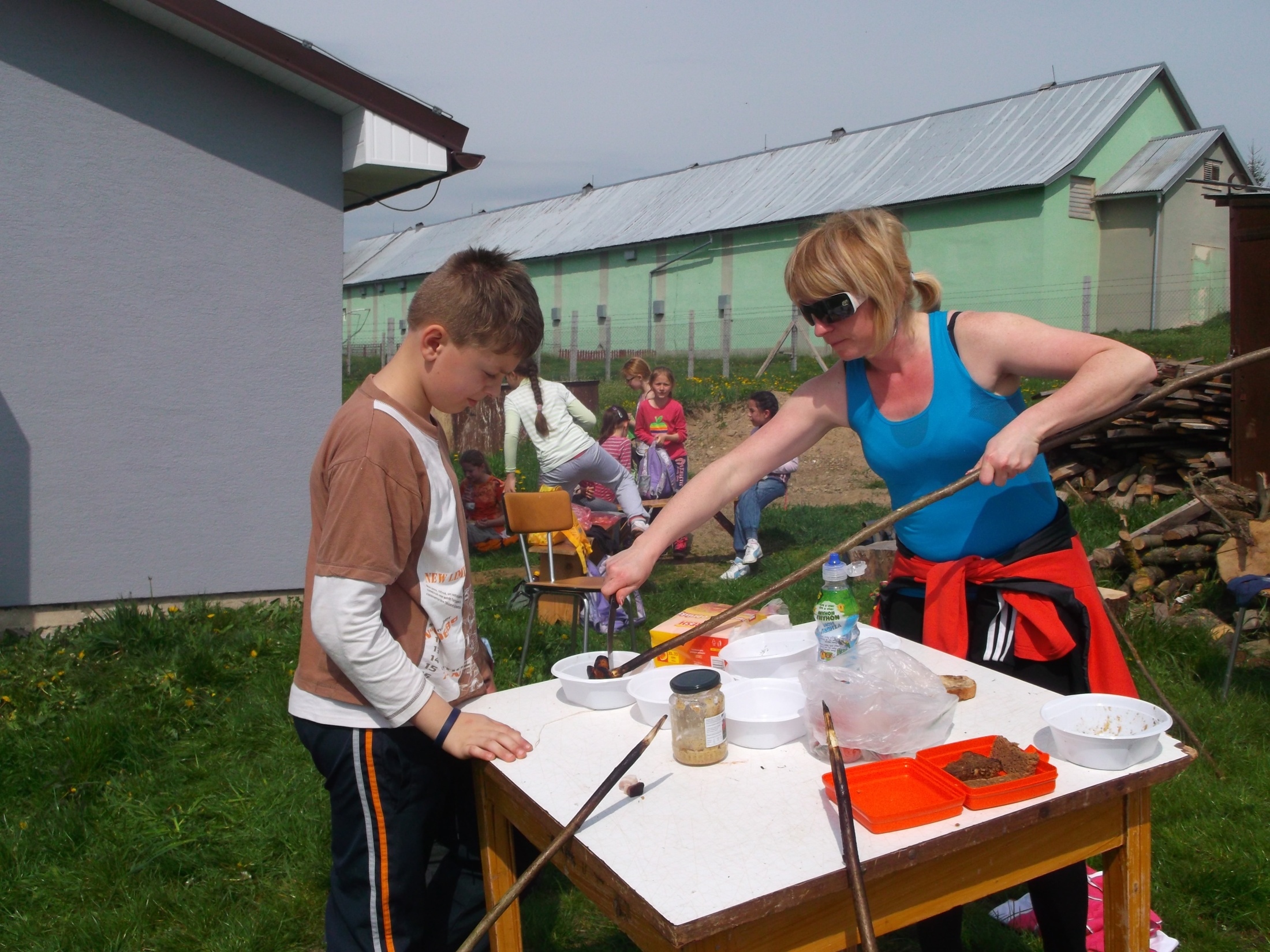 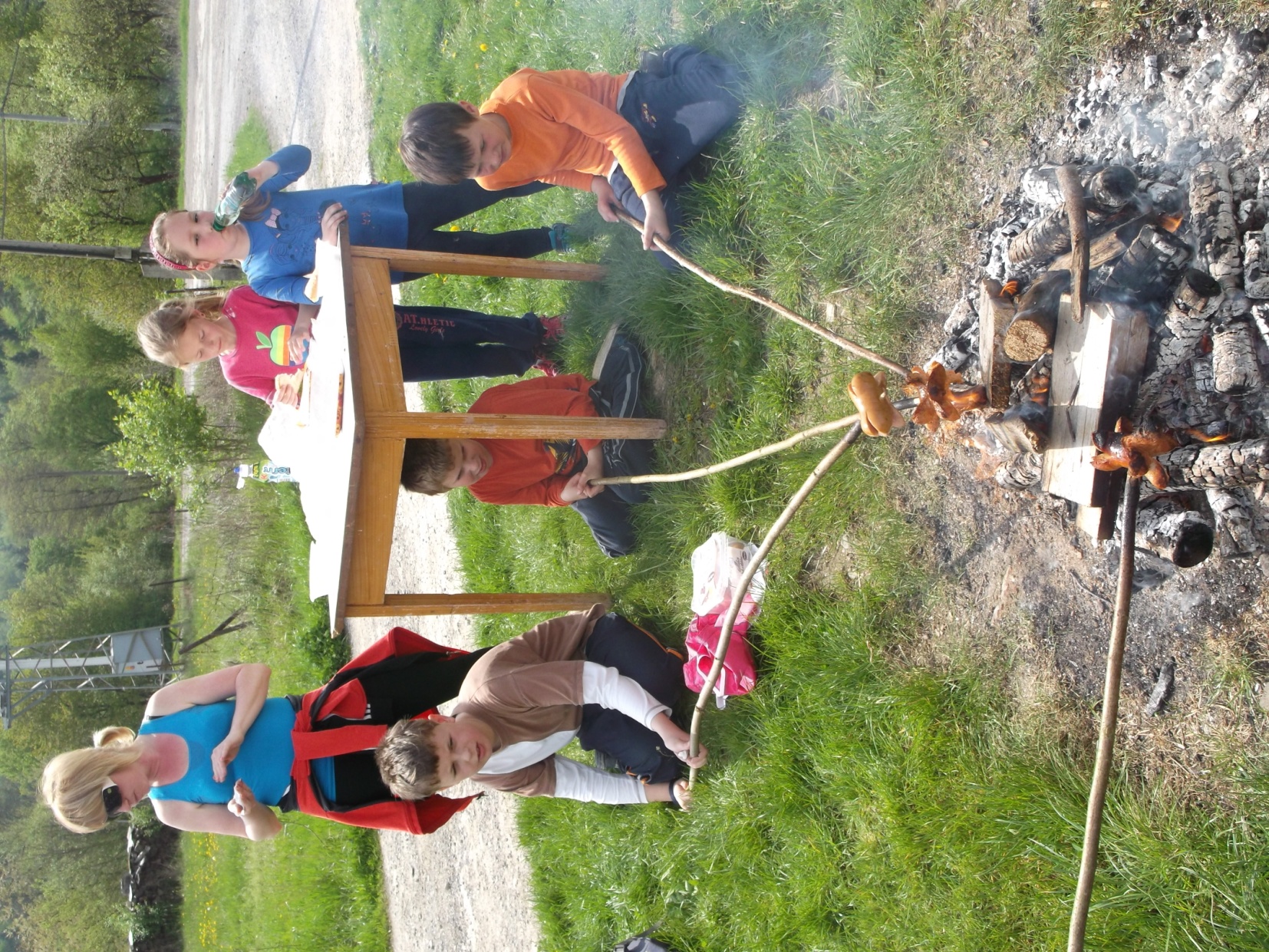 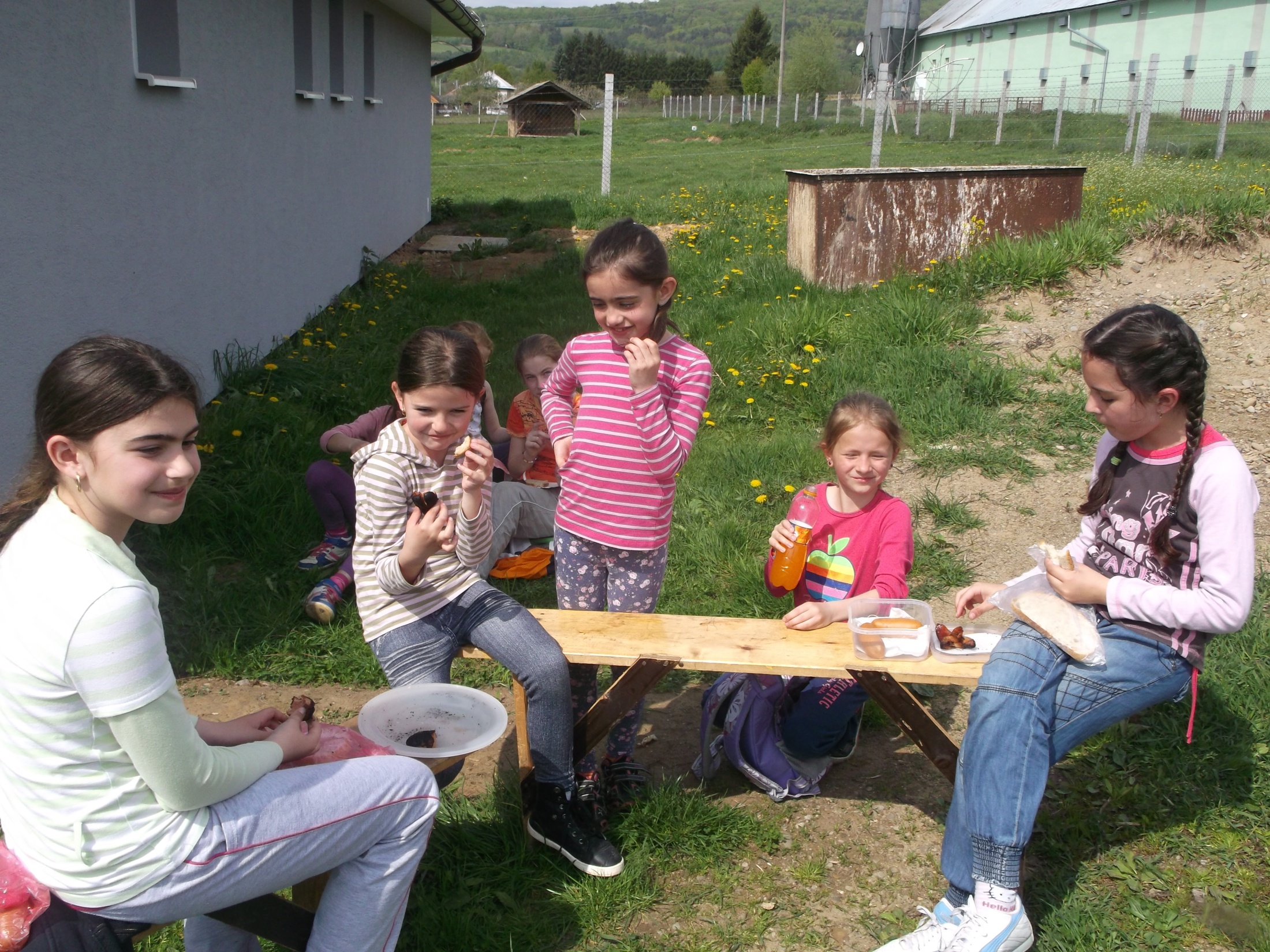 MÁJ

DJZ Prešov – Snehová kráľovná
Planetárium – Vesmírne otázniky
JÚN
Deň detí – Slnečný majer
Noc v škole
Brigáda
Rozlúčka so štvrtákmi
Ukončenie roka ďakovnou omšou
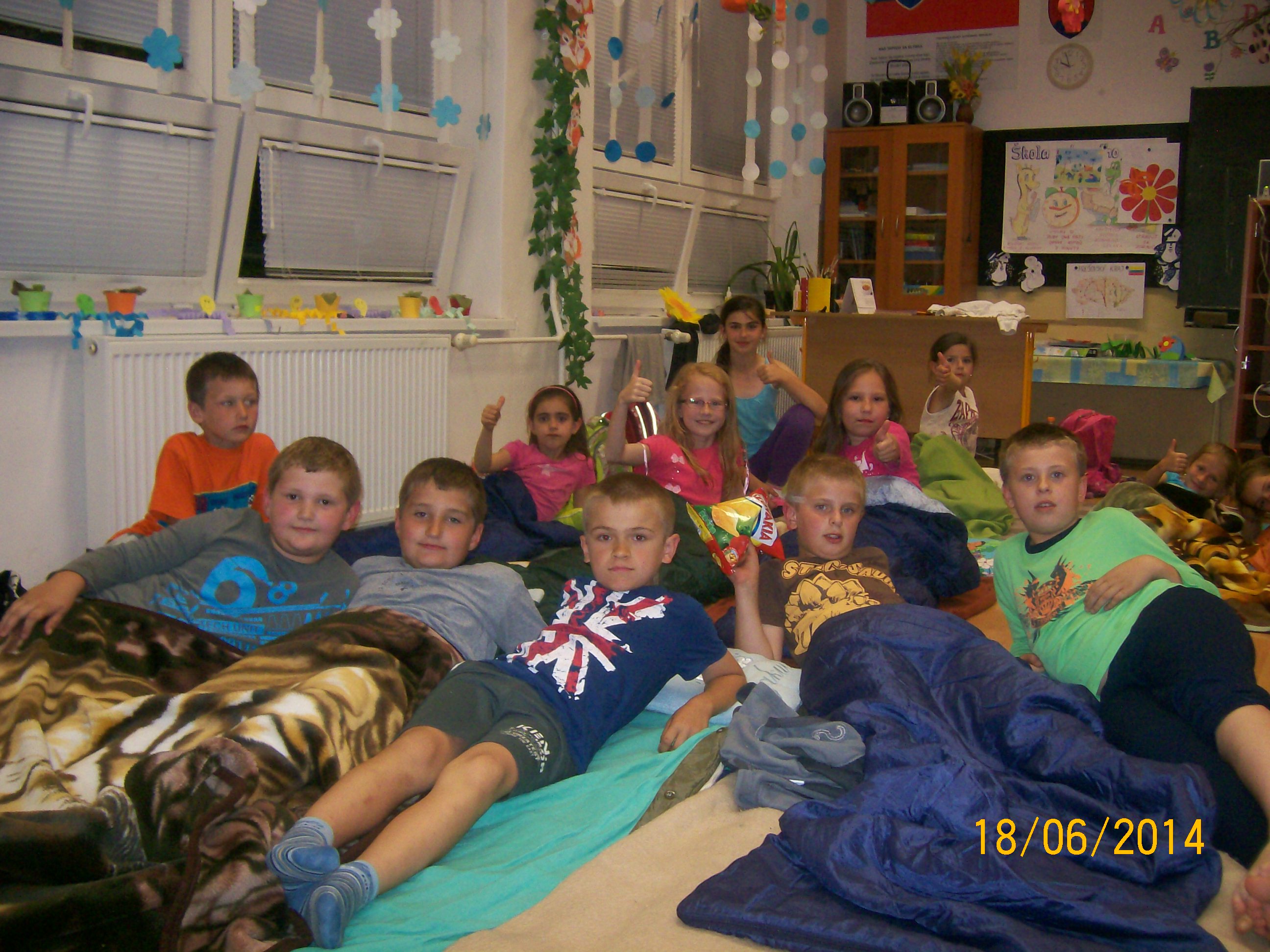 Noc v škole
Noc v škole
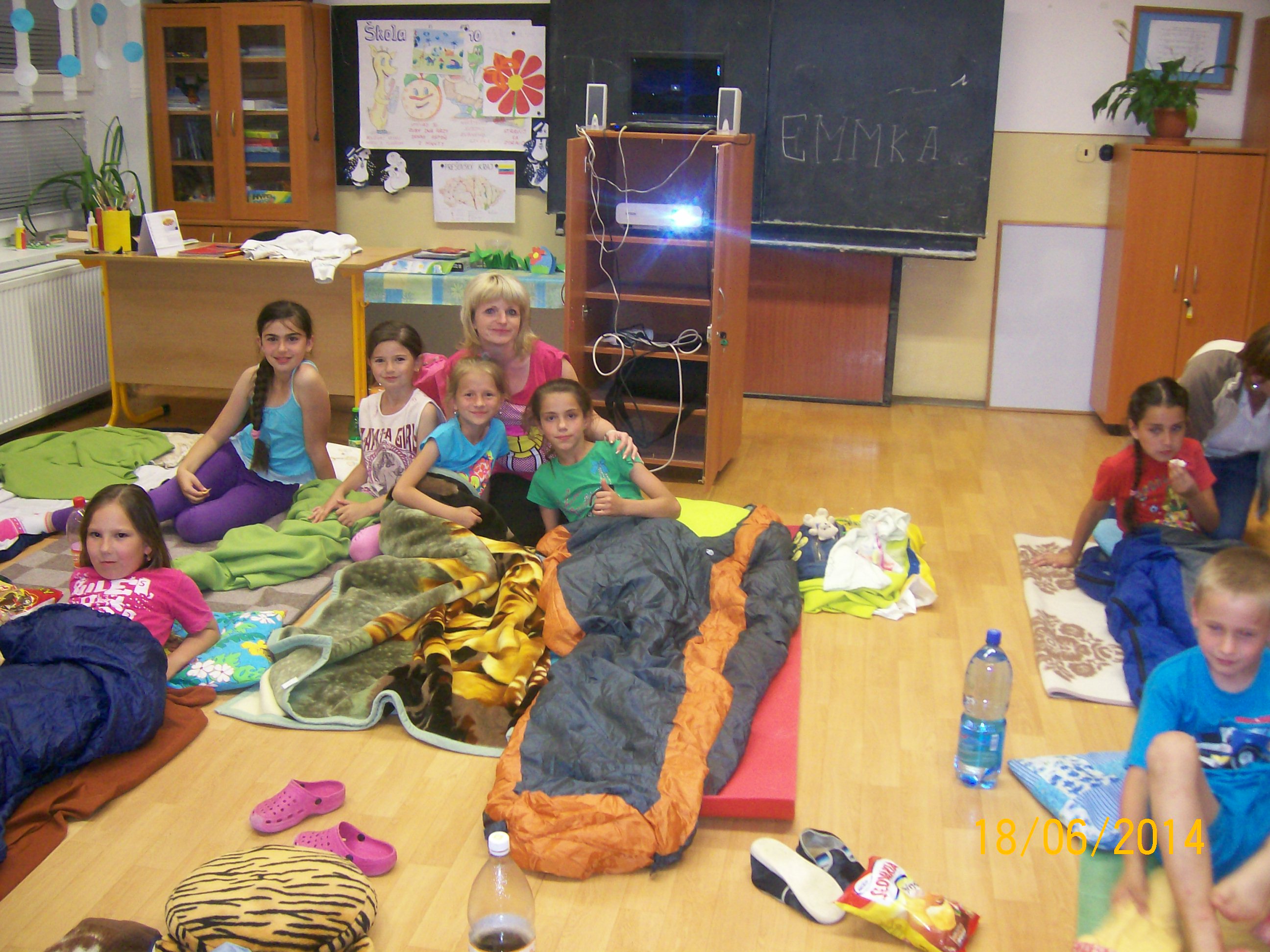 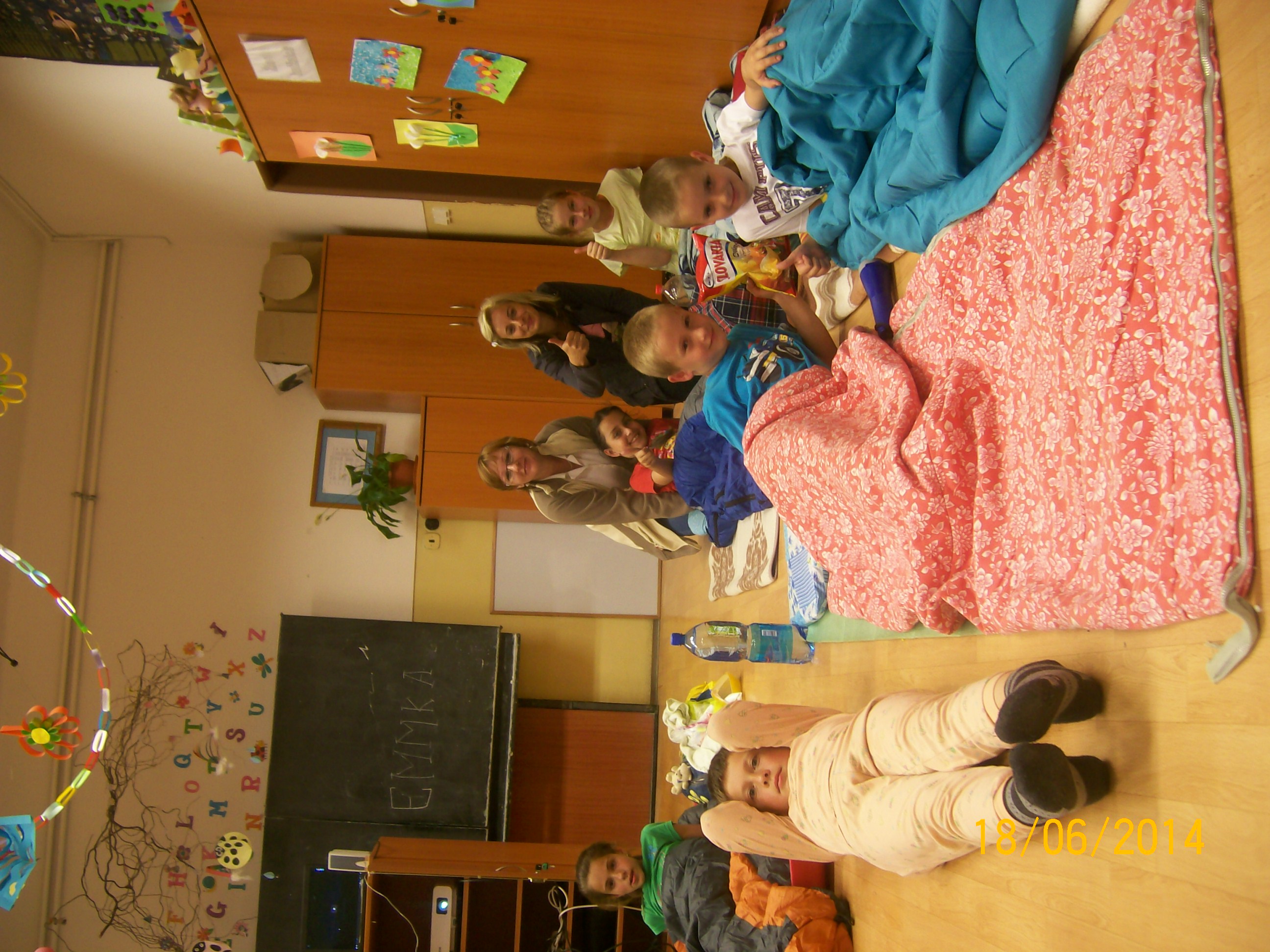 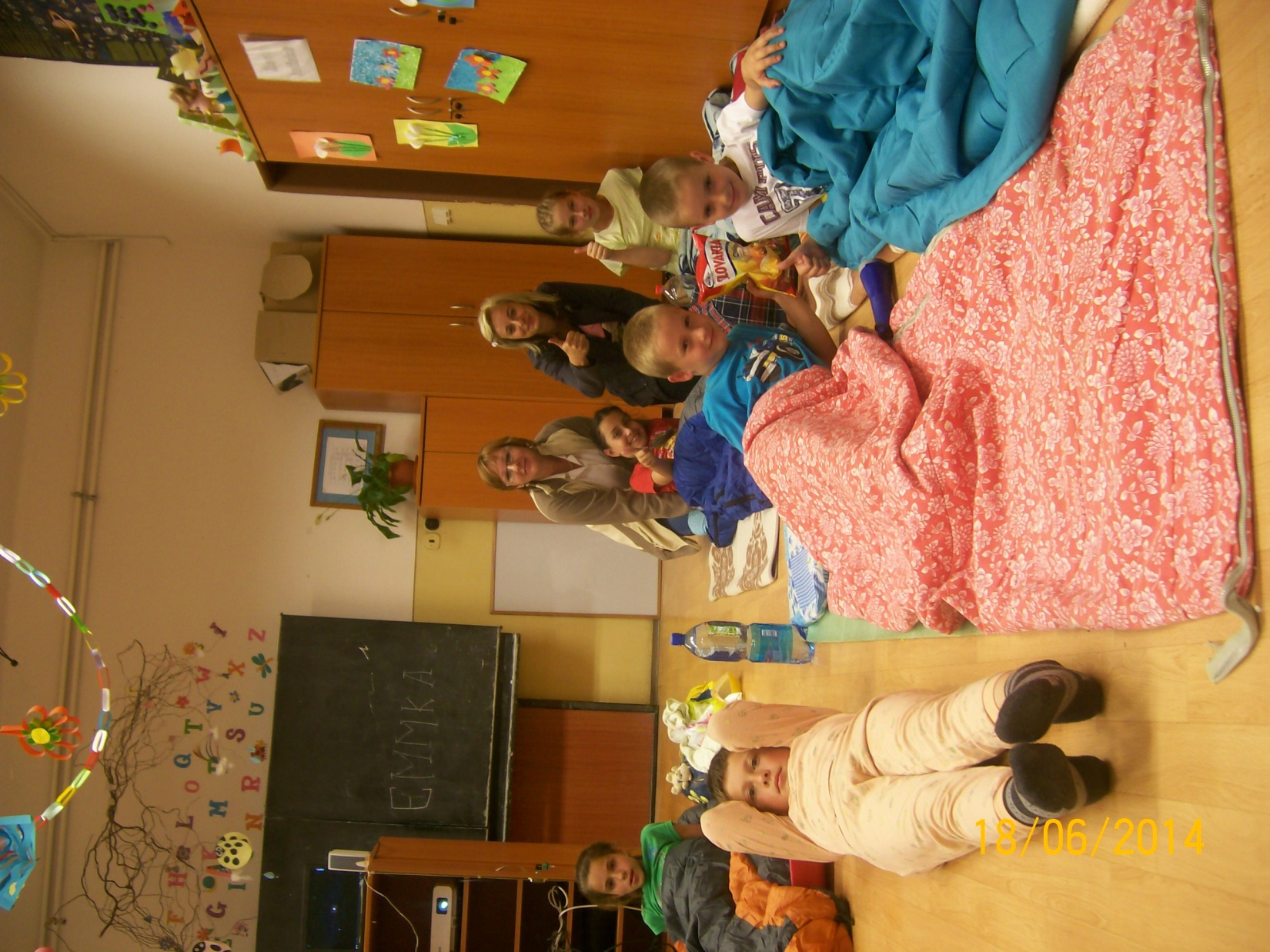 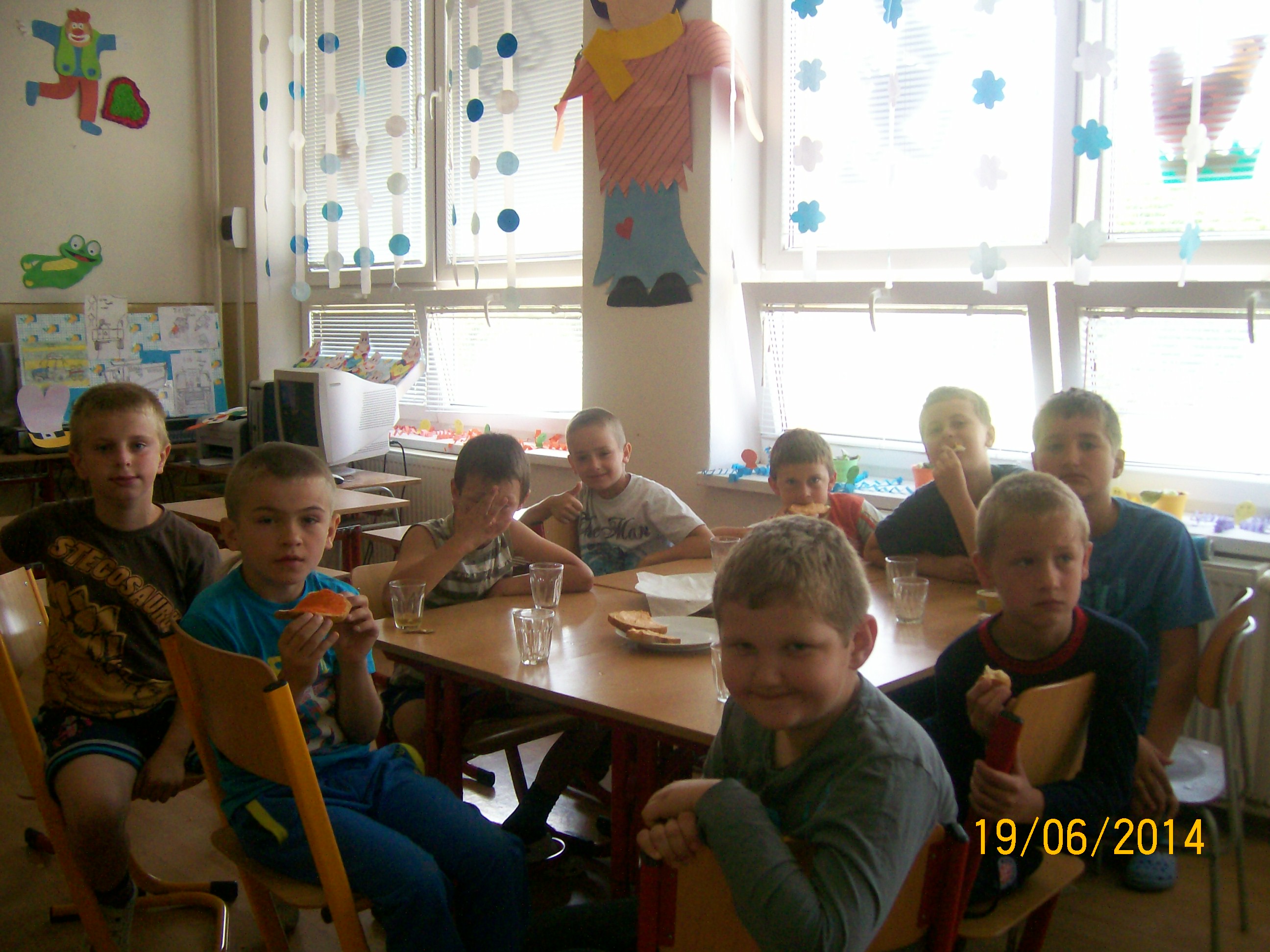 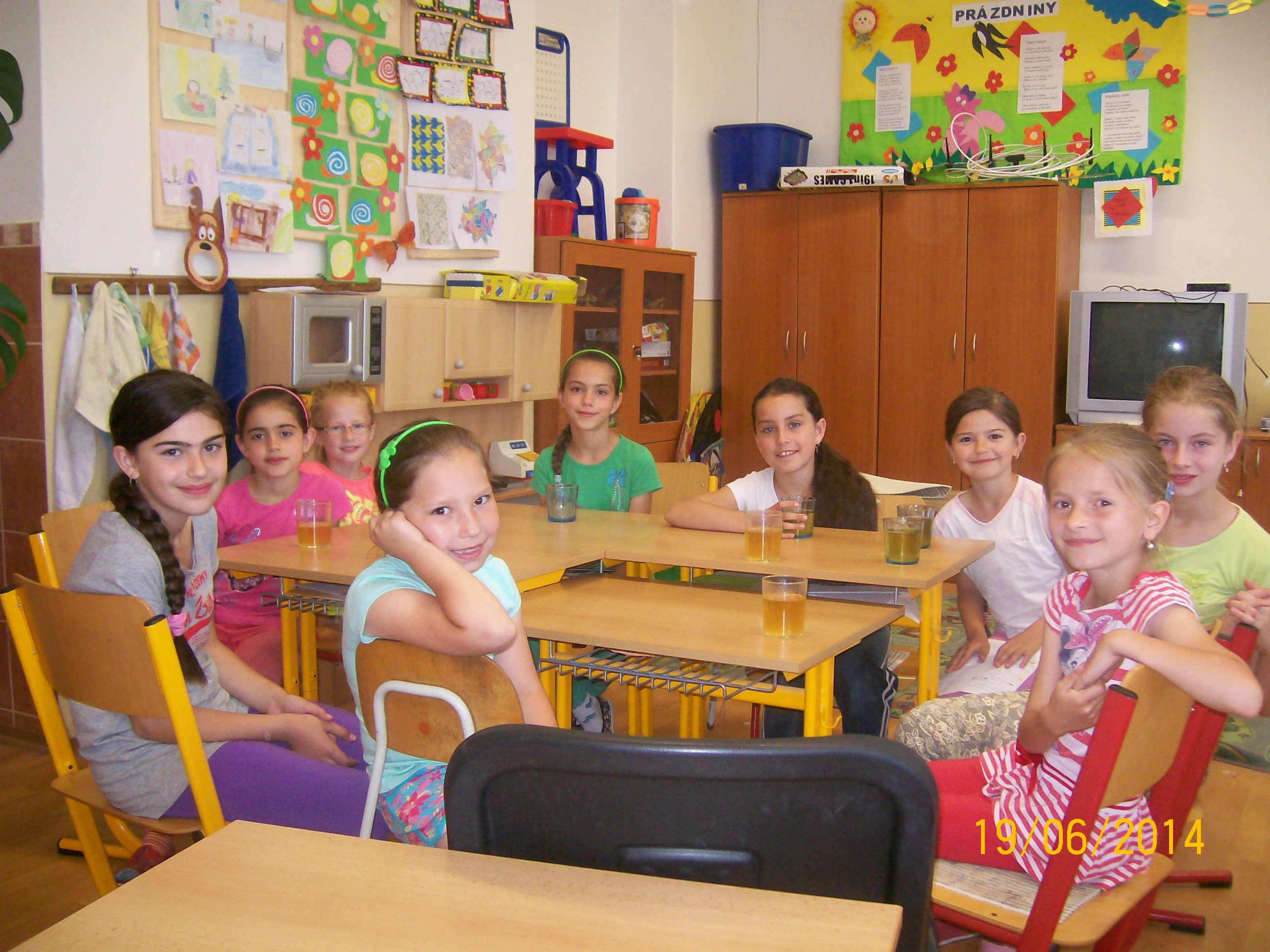 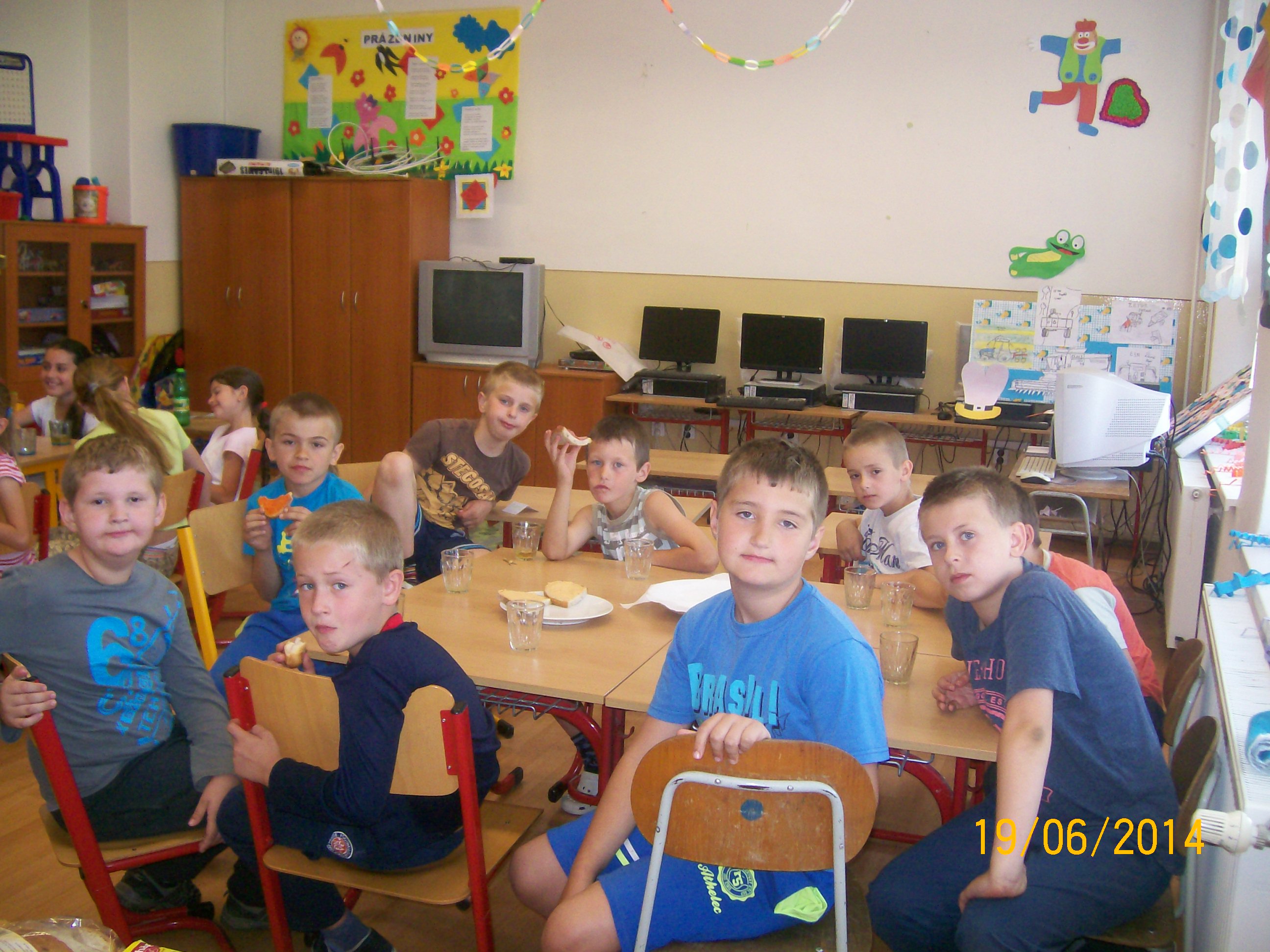 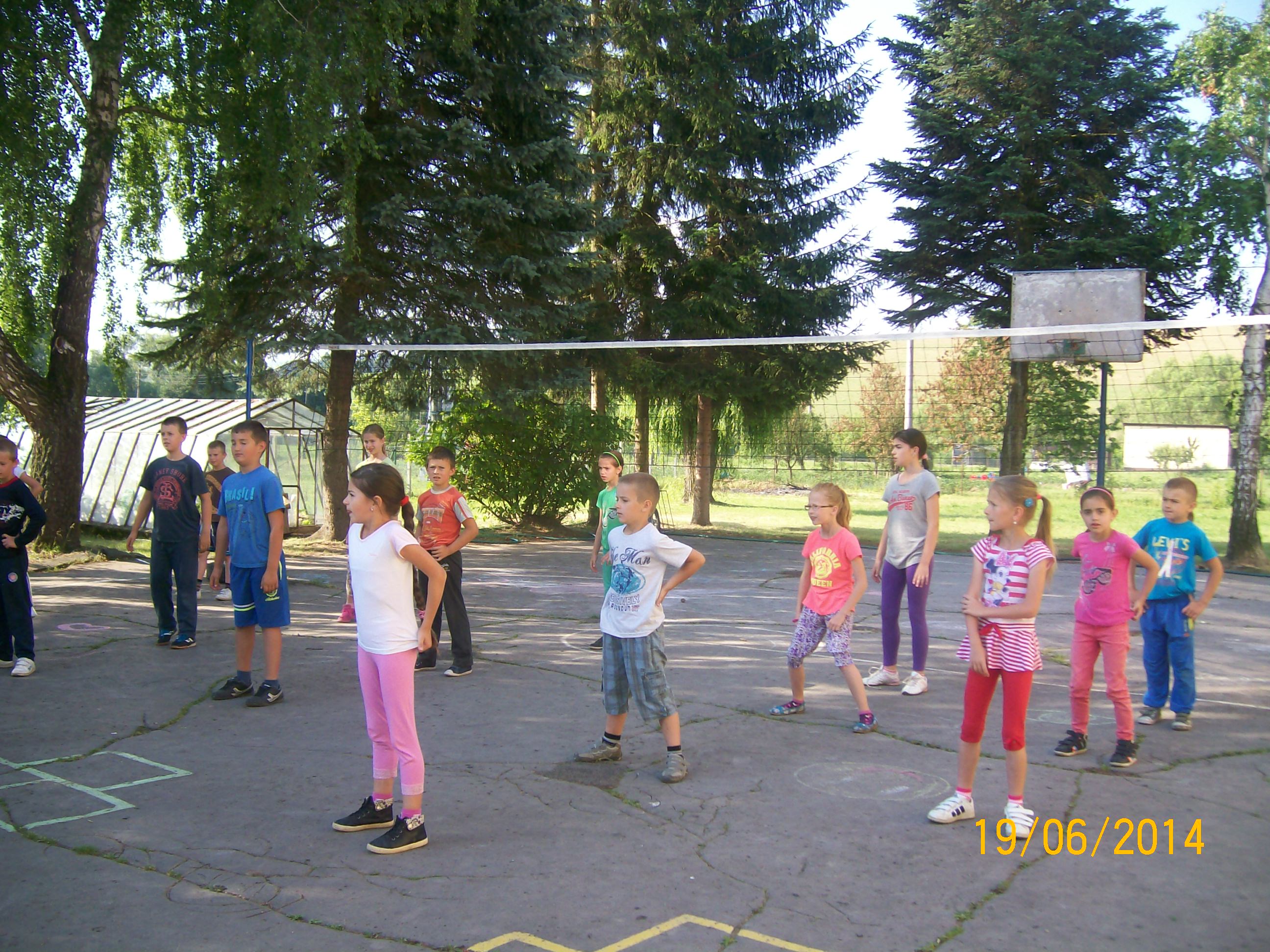 Športový deň
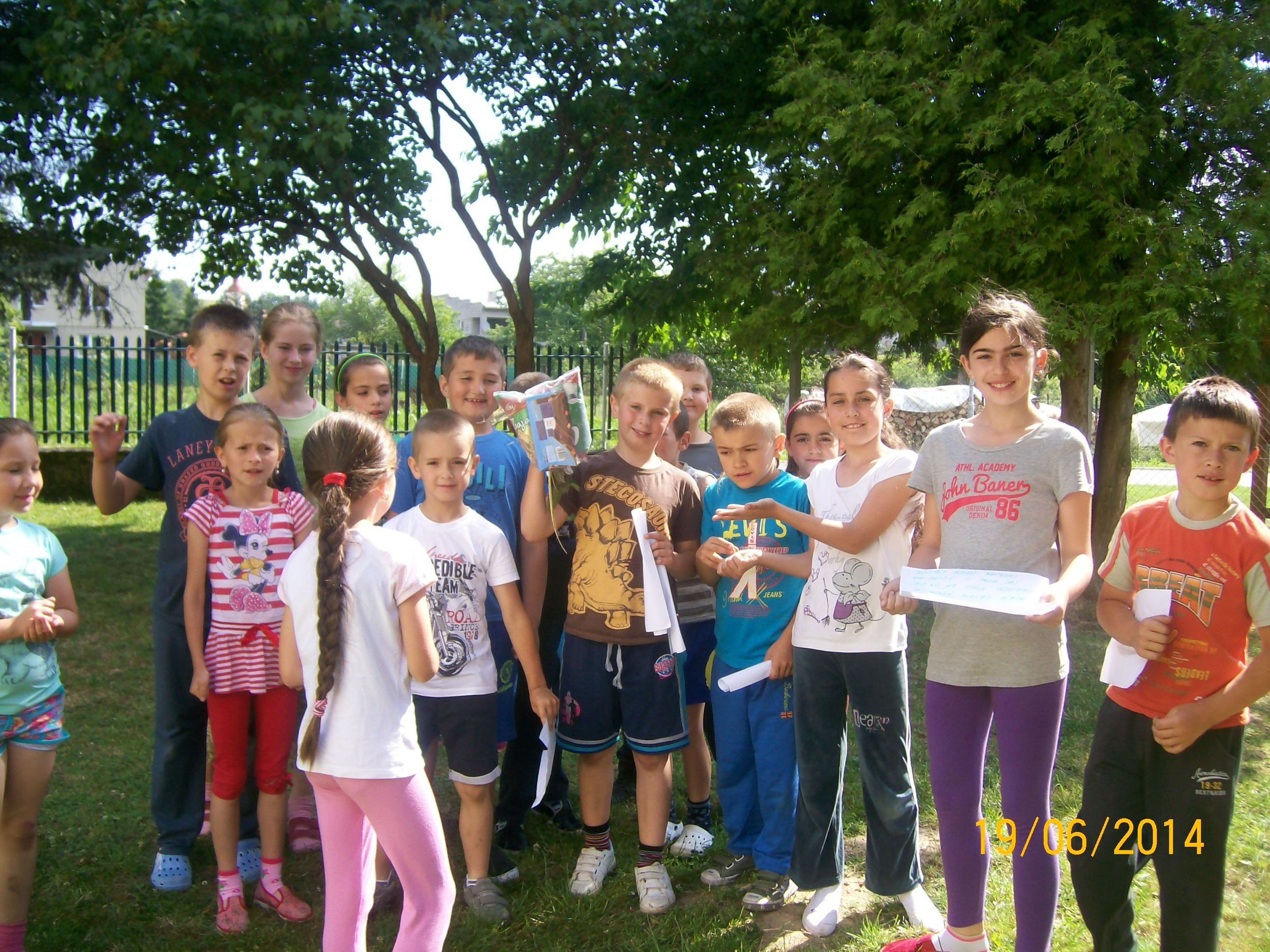 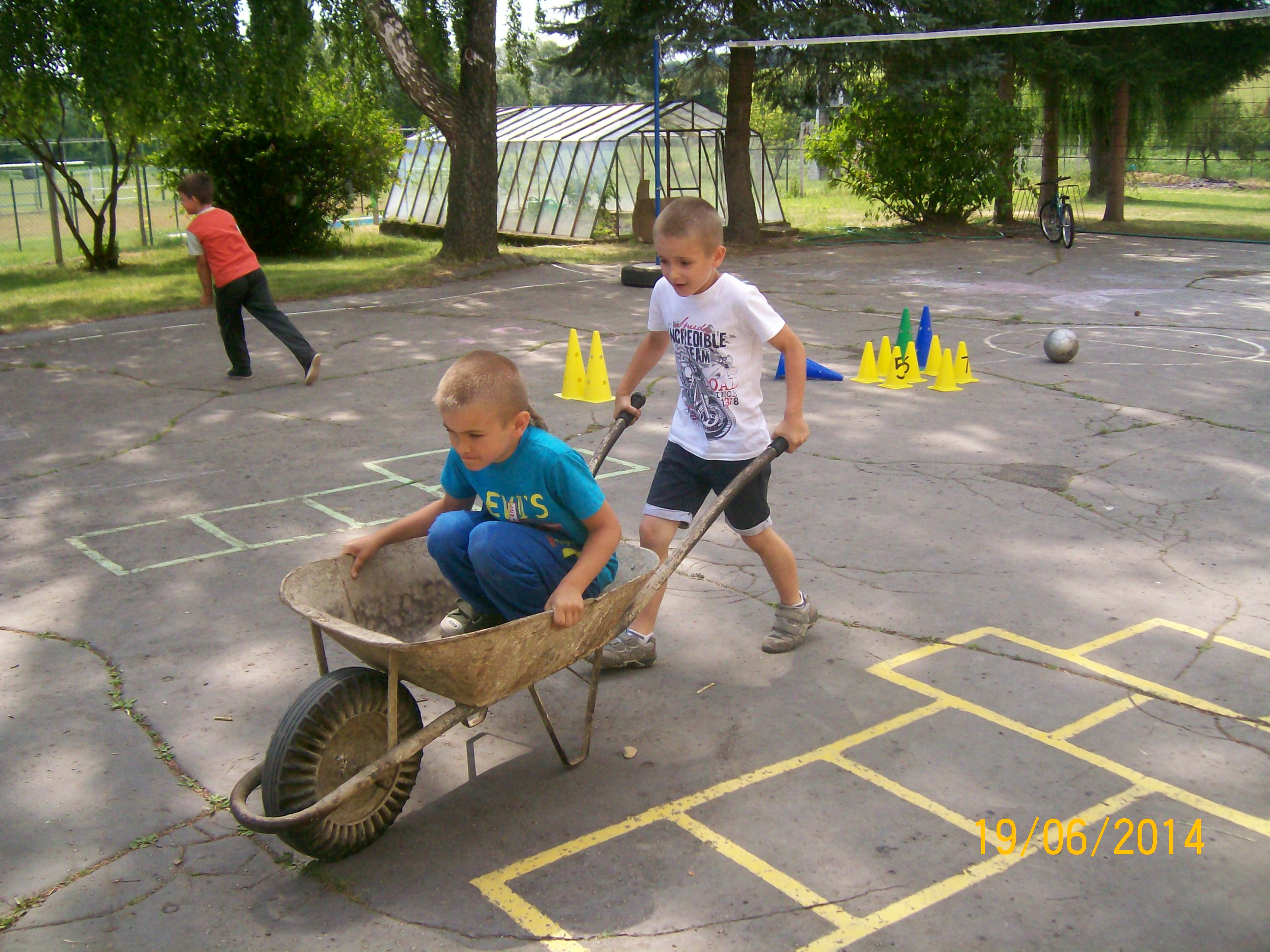 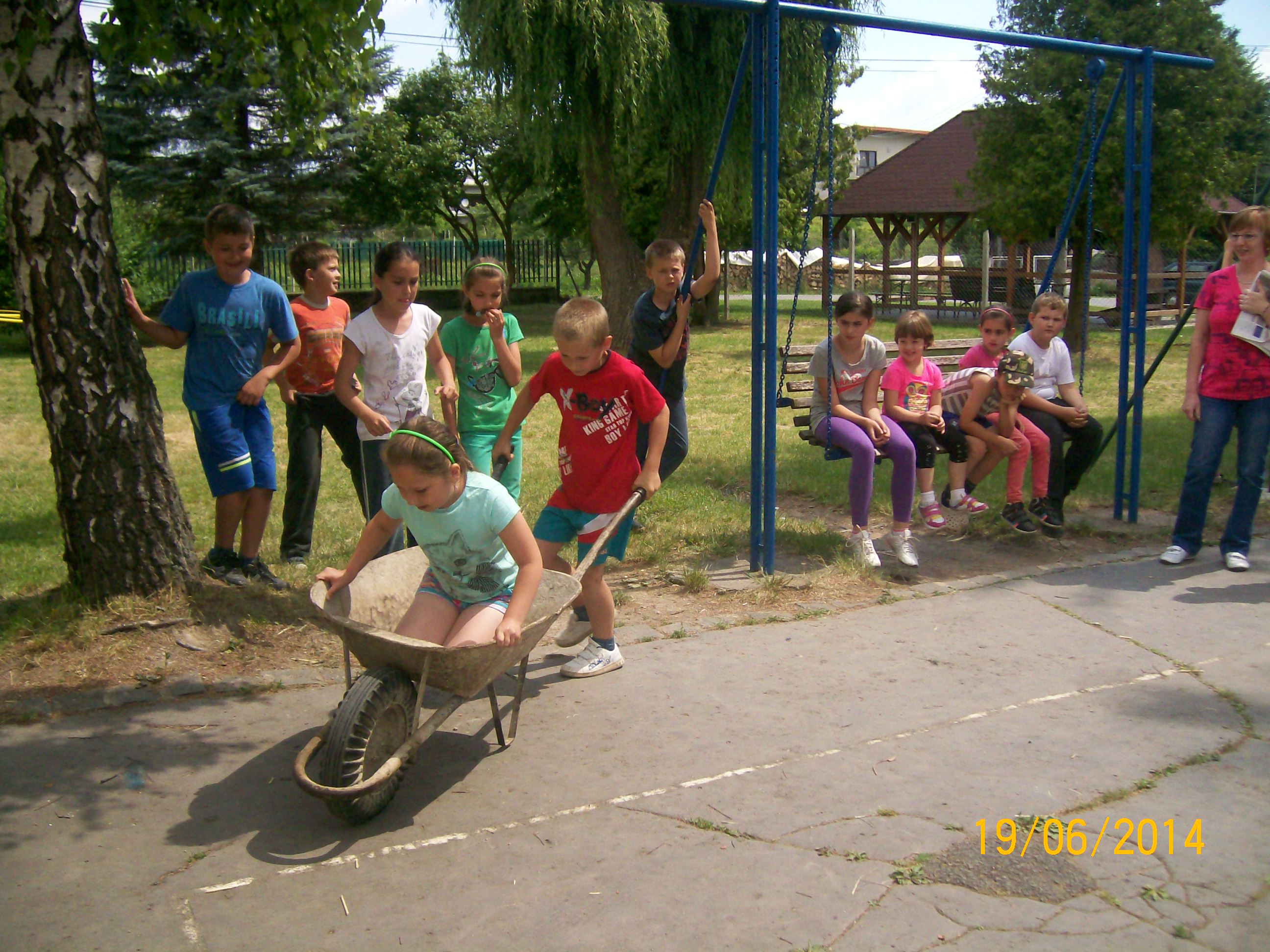 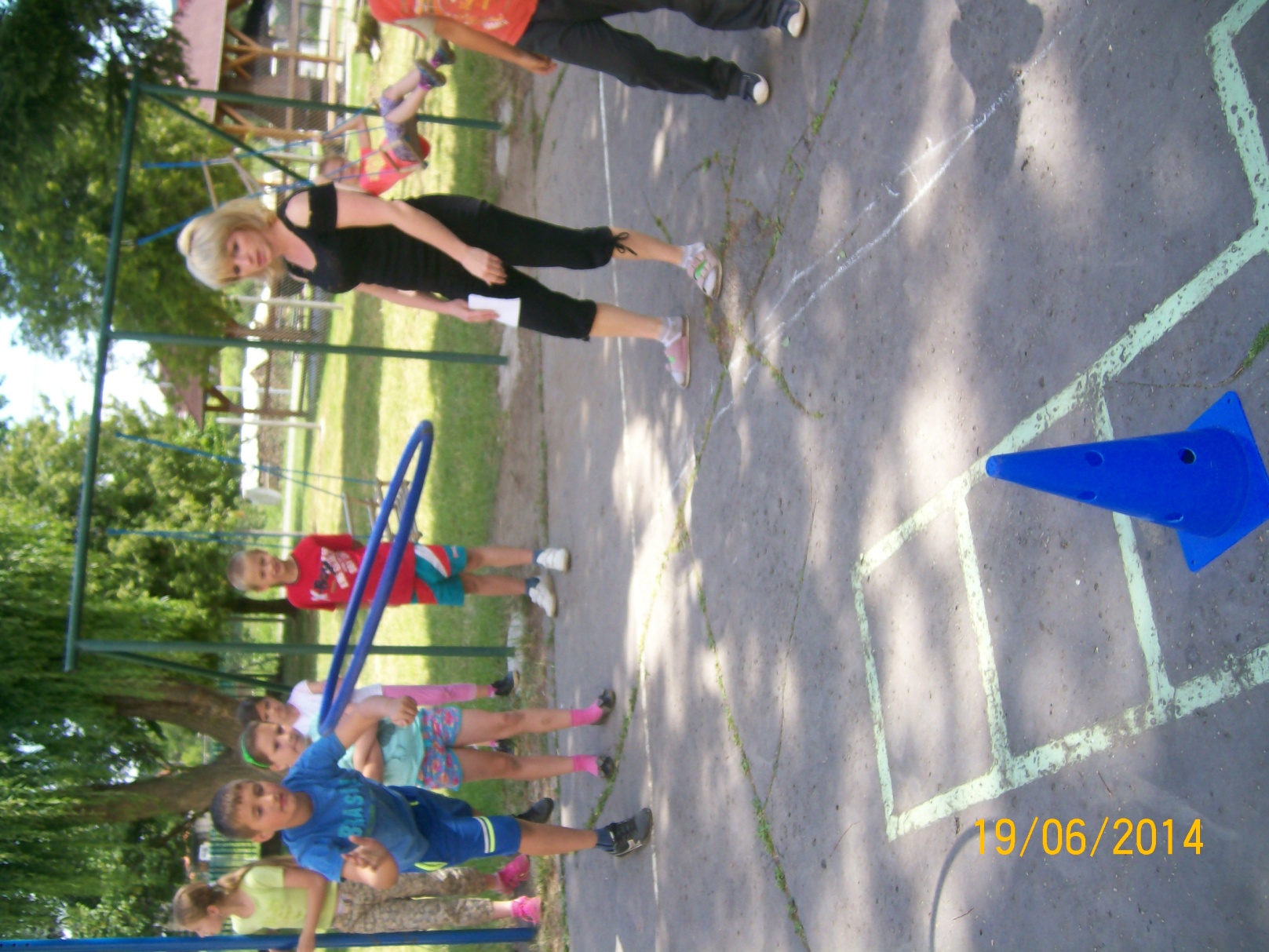 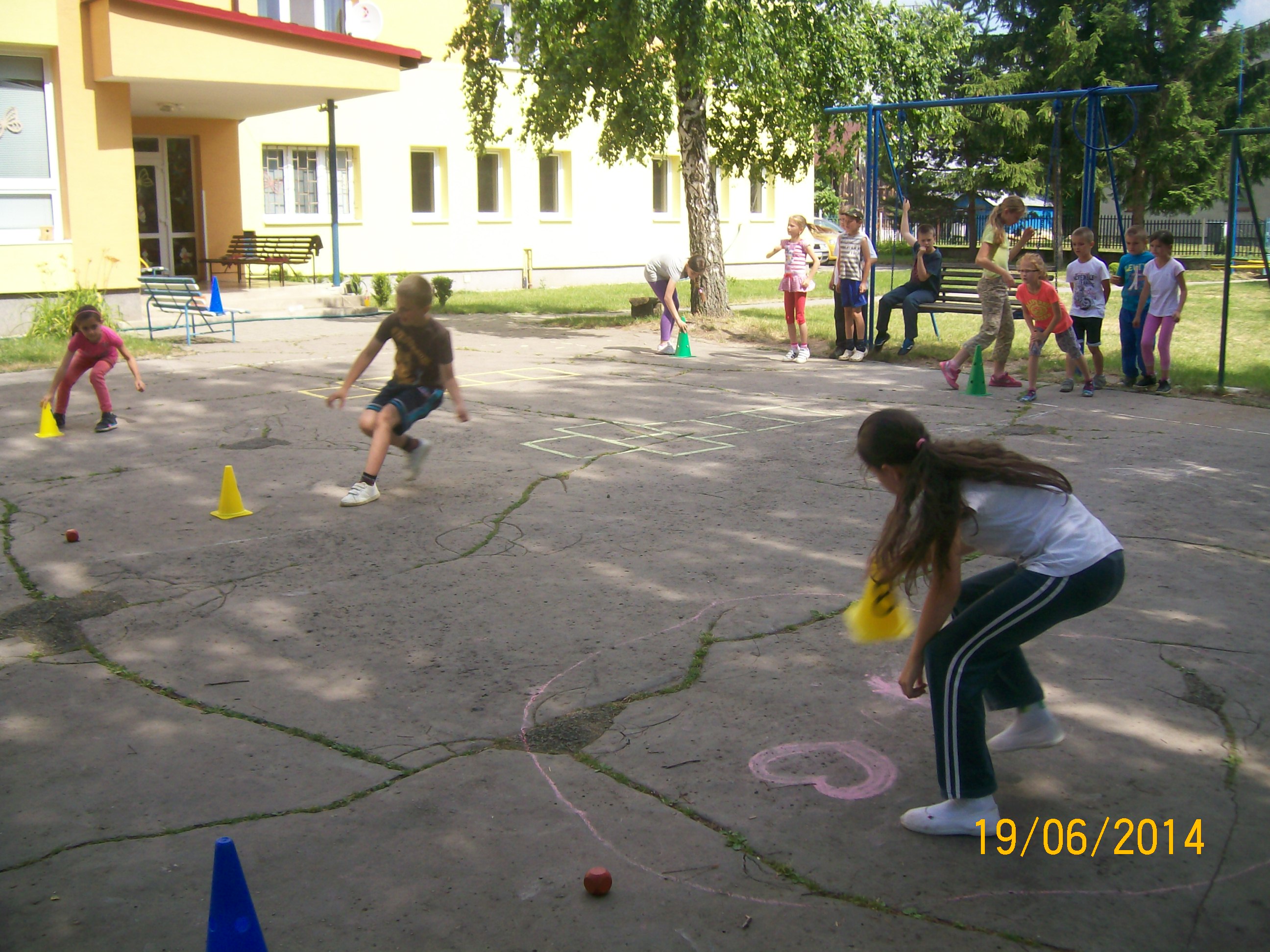 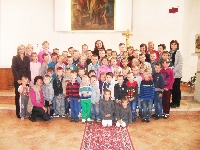 Svätá omša
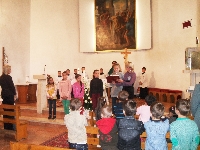 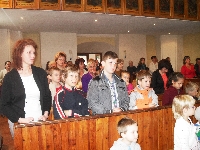 Ďakujeme za pozornosť